Next-Generation Intelligent Assistants
for Wearable Devices
Xin Luna Dong, Meta Reality Labs

SigKDD ADS Invited Talk, 8/2024
This talk does not represent the company’s point of view
Everyone Deserves An Assistant
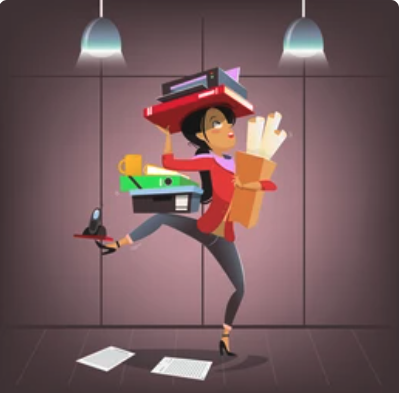 What is An Ideal Assistant?
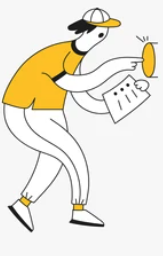 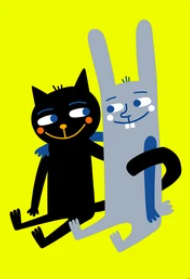 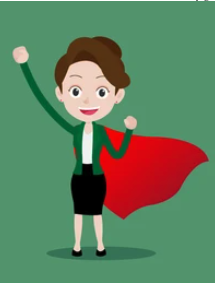 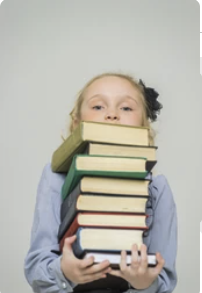 Follow instructions
Know your needs
Capable
Knowledgeable
What is An Ideal Virtual Intelligent Assistant?
An intelligent assistant should be an agent that knows you and the world, can receive your requests or predict your needs, and provide you the right services at the right time with your permission.
Stages of Intelligent Assistants
I. Chatbot
Text input
II. Voice Asst
Voice input
III. Wearable Asst
Voice + Visual + Context
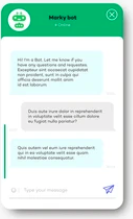 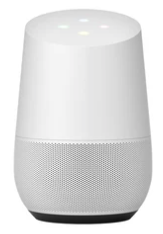 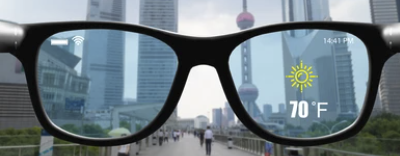 An Intelligent Voice Assistant
Respond to commands
“Hey Siri, set a timer to 7pm”
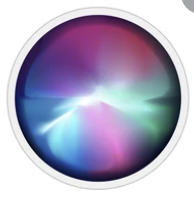 “Ok, added to today’s reminders”
An Intelligent Voice Assistant
Control devices
“Hey Alexa, turn off bedroom lights”
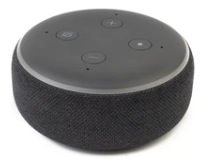 An Intelligent Voice Assistant
Provide information
“Hey, Google, what’s the weather?”
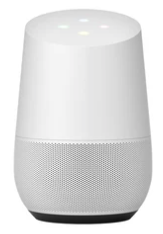 “The weather at X is partly cloudy, 30-44 degree Fahrenheit”
Assistant Architecture—A Conversation System
Intelligent Assistant
{Intent: DEVICE_TURNON; Device: Lights #1}
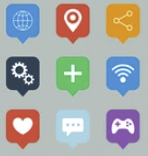 “Turn on lights”
Apps
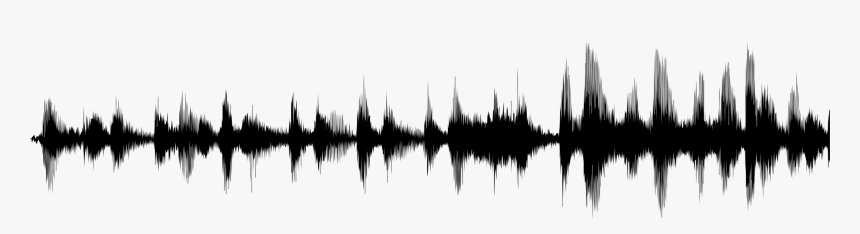 ASR (Automatic Speech Recognizer)
NLU (Natural Lang. Understanding)
Dialog State Tracker
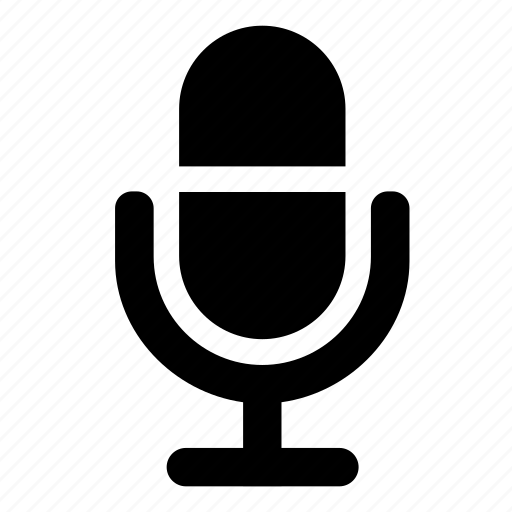 {Agent: SMART_LIGHT;
Action: TURN_ON; Device: Lights #1}
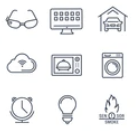 {ActType: TURNON; Device: Lights #1;
Status: Off}
{ActType: TURNON; Device: Lights #1;
Status: On}
Devices
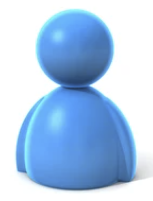 {Status: SUCCESS}
“Lights turned on”
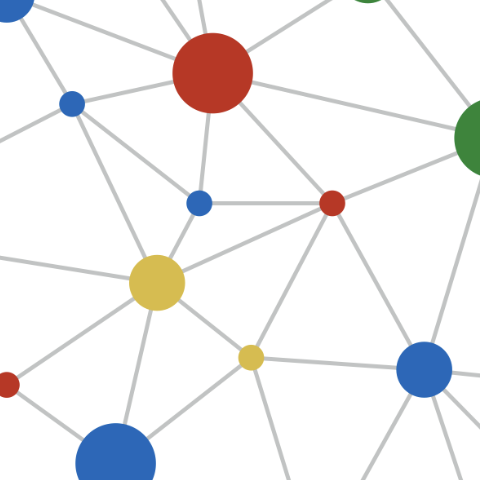 TTS (Text-To-Speech Synthesizer)
NLG (Natural Language Generator)
Dialog Policy
KG/Web
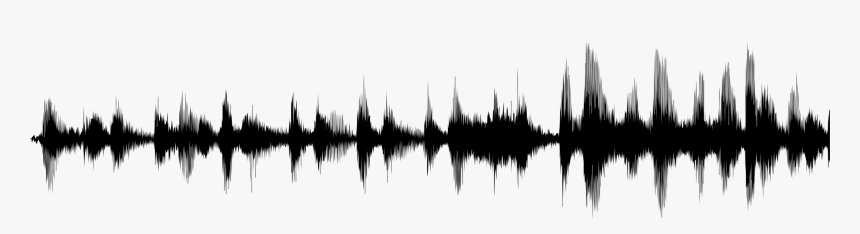 One round: Confirmation
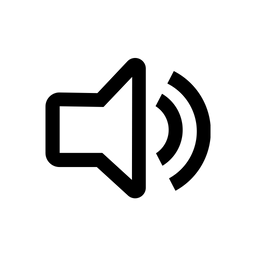 Older-Generation Assistant vs. Ideal Assistant
An intelligent assistant should be an agent that knows you and the world, can receive your requests or predict your needs, and provide you the right services at the right time with your permission.
Older-generation assistants are essentially an interface to existing features served in a reactive fashion
Stages of Intelligent Assistant
I. Chatbot
Text input
II. Voice Asst
Voice input
III. Wearable Asst
Voice + Visual + Context
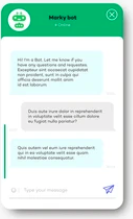 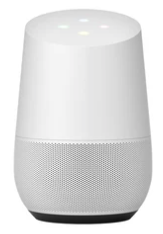 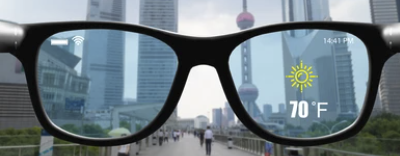 What Is Different for A Wearable Assistant?
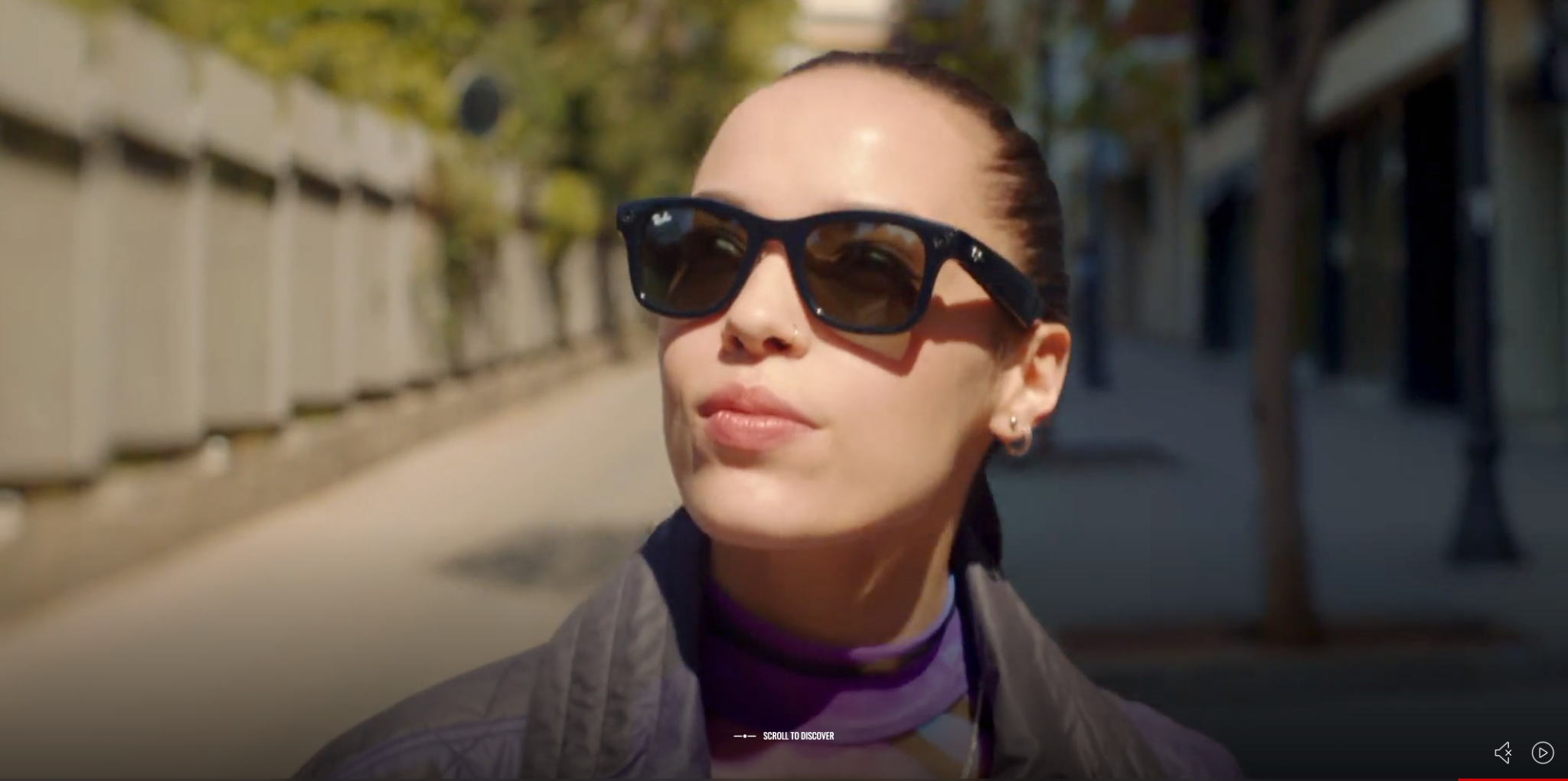 You wear it everywhere
You see through it
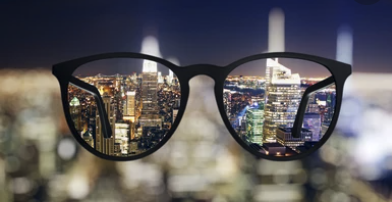 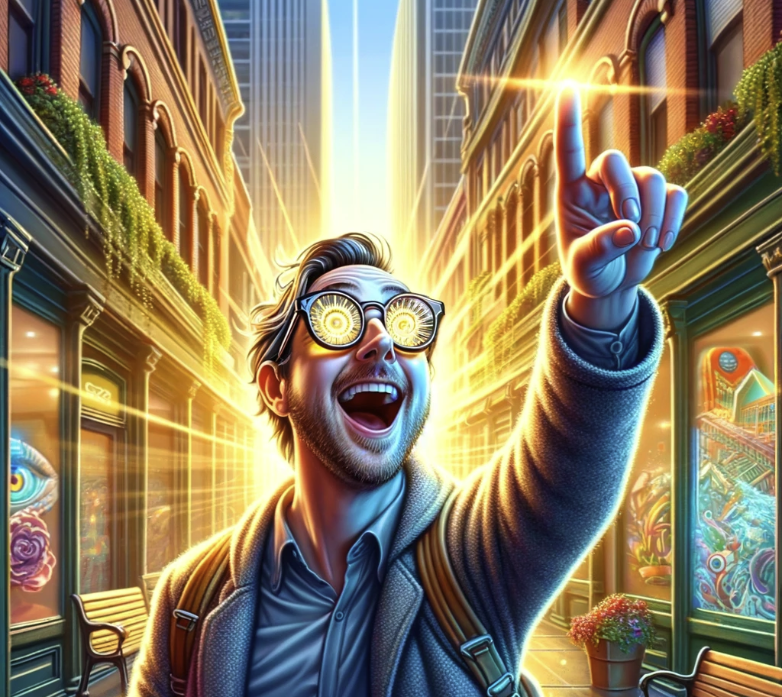 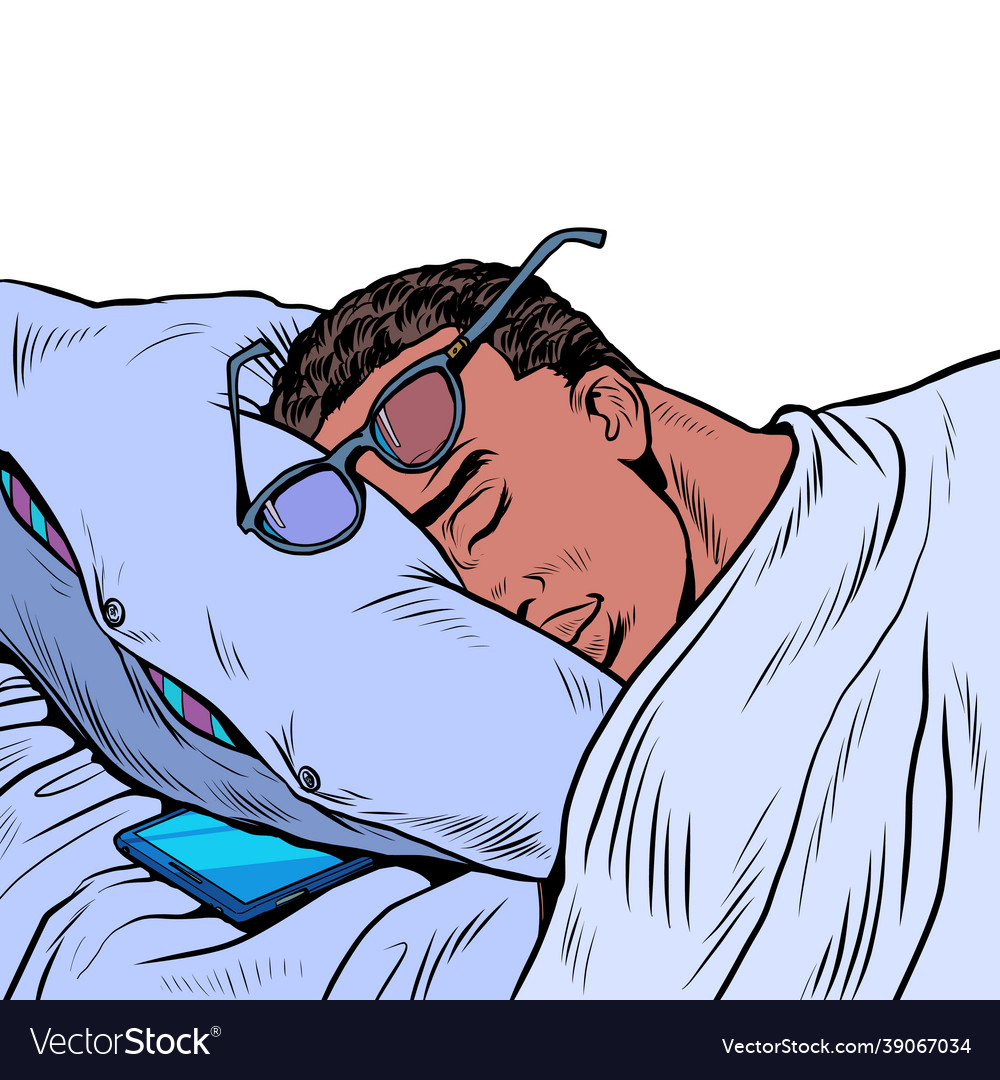 You wear for a long time
You learn from it
From Voice-Only to Multi-Modal
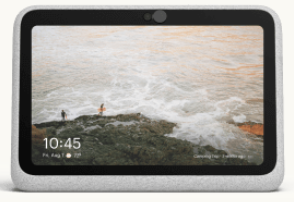 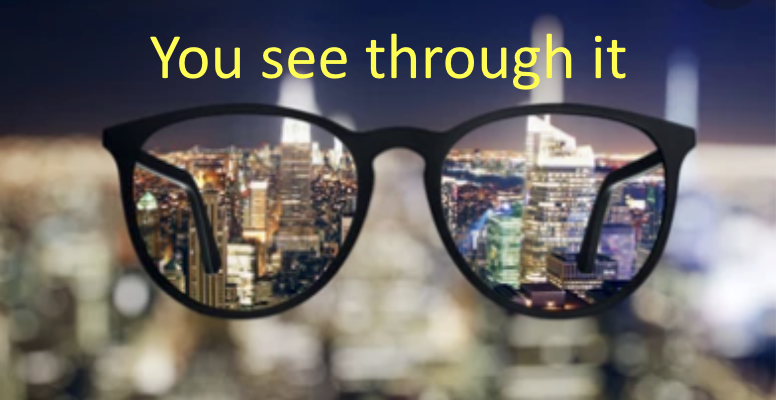 “How tall is Empire State Building?”
“What’s the name of this Cathedral and when will it be finished?”
From Context-Agnostic to Context-Aware
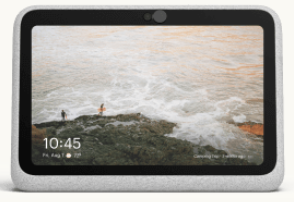 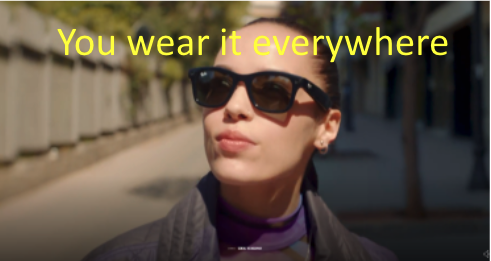 “Show my shopping list”
“Remember to buy apples and bananas at the grocery store around the corner”
From Reactive to Proactive & Personalized
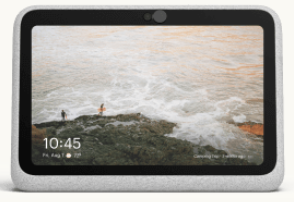 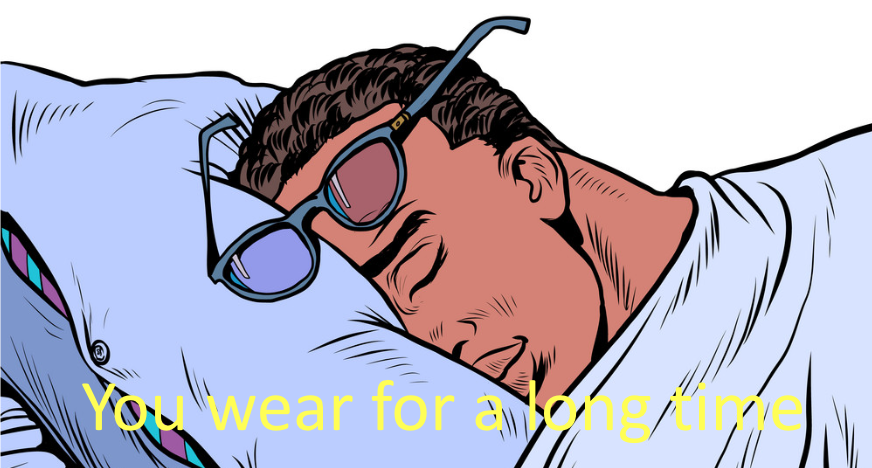 “What’s the weather today?”
“Today is sunny, 70 degree. Would you like to play your favorite morning music?”
From An Interface to A Know-It-All
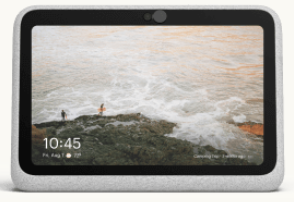 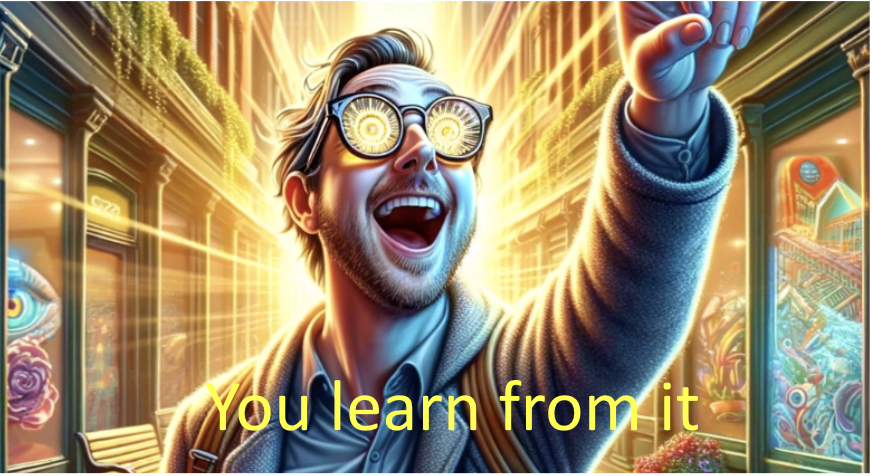 “What’s the weather in Barcelona?”
“I’m visiting Barcelona next week. What shall I prepare?”
Ray-ban Meta
Video (0:24, 4:22)
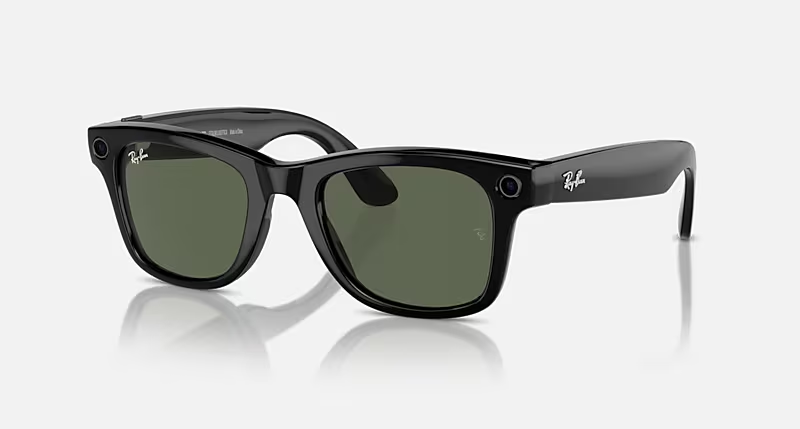 What Are Key Technical Enablers?
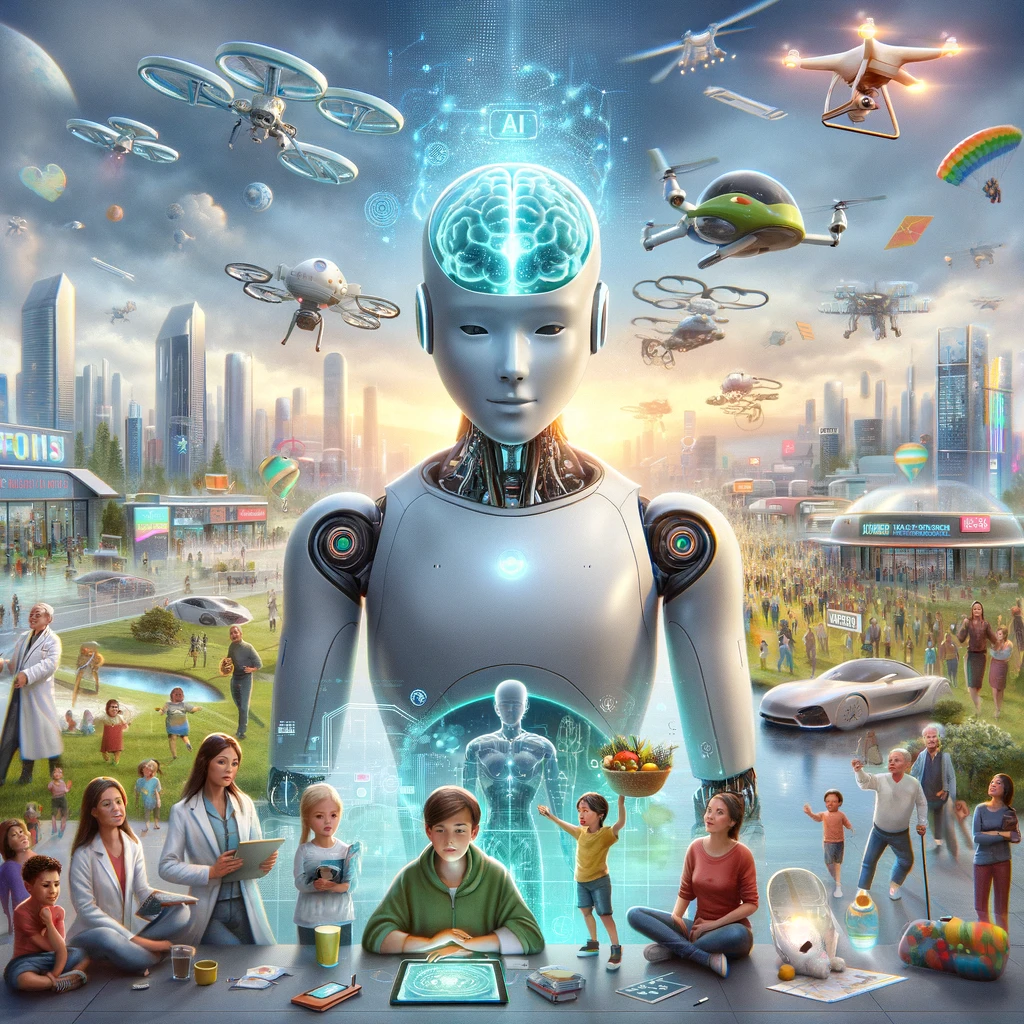 LLM
Pillars for Next-Generation Assistants
Multi-modal Assistant
Multi-Modal
Personalization

(Memory search,Personalization)
Knowledge
Augmentation(Web, KG,Real-time APIs, Social network)
Scene Text Recognition
Visual Understanding
Contextualization
Text LLM
Voice Assistant
Hardware Constraints for Wearable Assistants
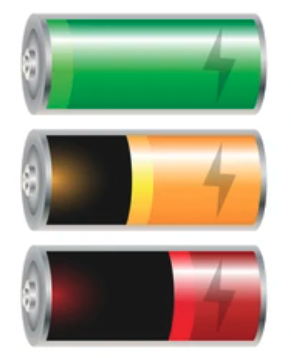 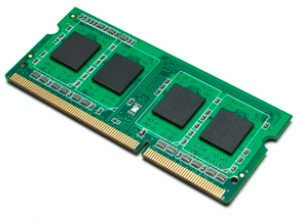 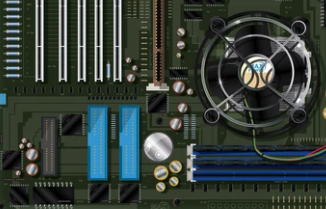 Memory
Battery
Thermal
Technical Enablers to Next-Generation Assistants
Series of                              Optimizations
Core Solution
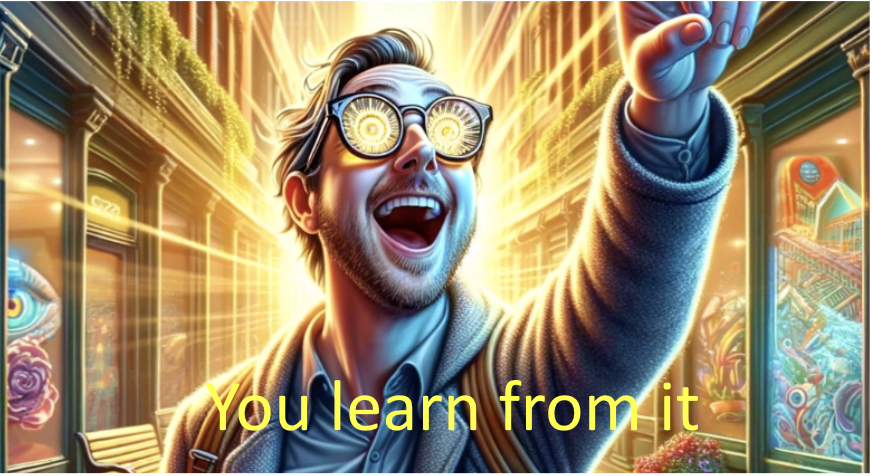 Direction 1. Knowledge Augmentation
Multi-modal Assistant
Multi-Modal
Personalization

(Memory search,Personalization)
Knowledge
Augmentation(Web, KG,Real-time APIs, Social network)
Scene Text Recognition
Visual Understanding
Contextualization
Text LLM
Voice Assistant
Question Answering Examples
S. Moon, A. Madotto, Z. Lin, T. Nagarajan, et al. AnyMAL: An efficient and scalable any-modality augmented language model. arXiv, 2023.
Meme 1. LLMs Can Answer All Our Questions
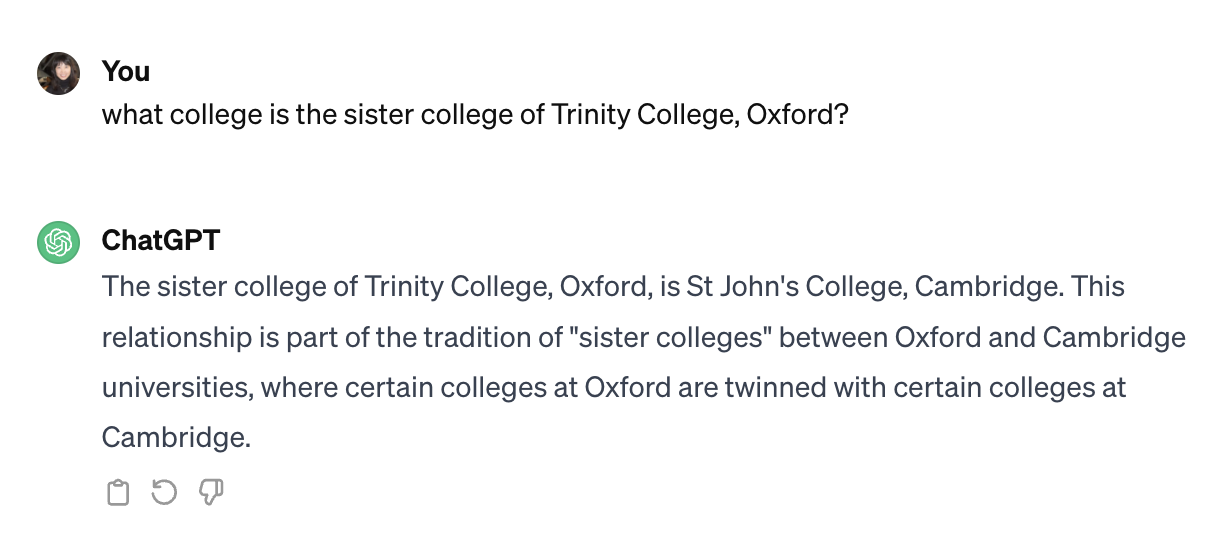 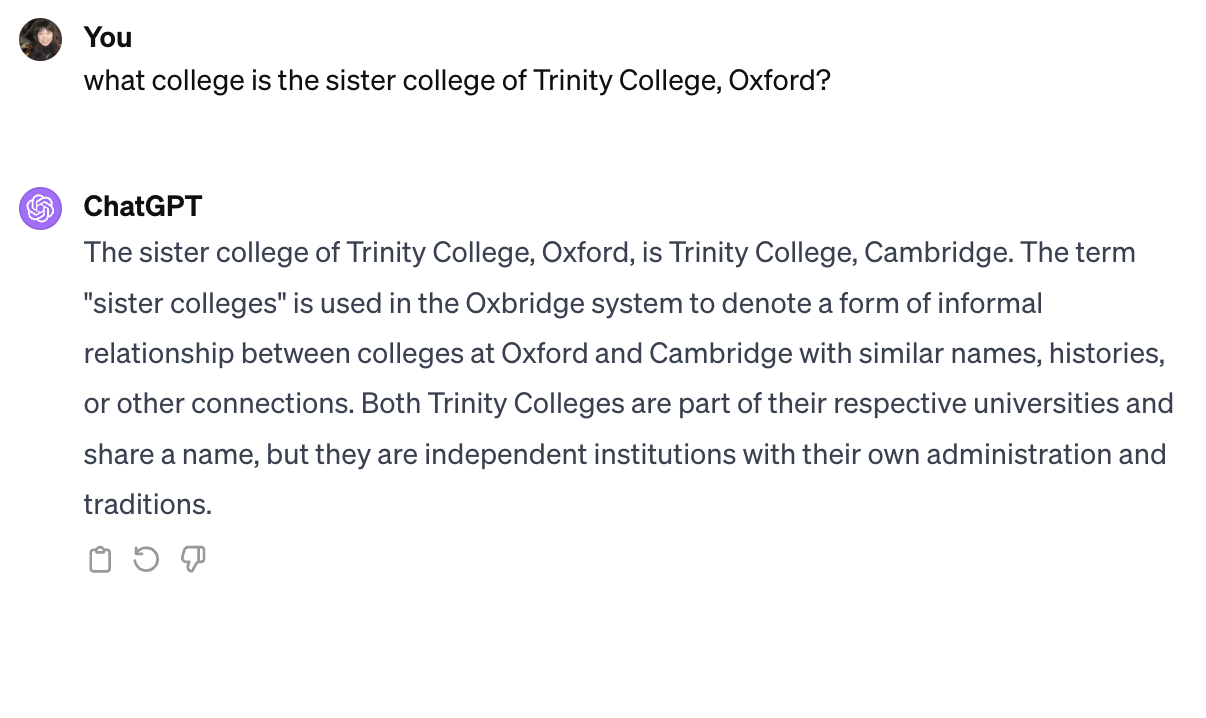 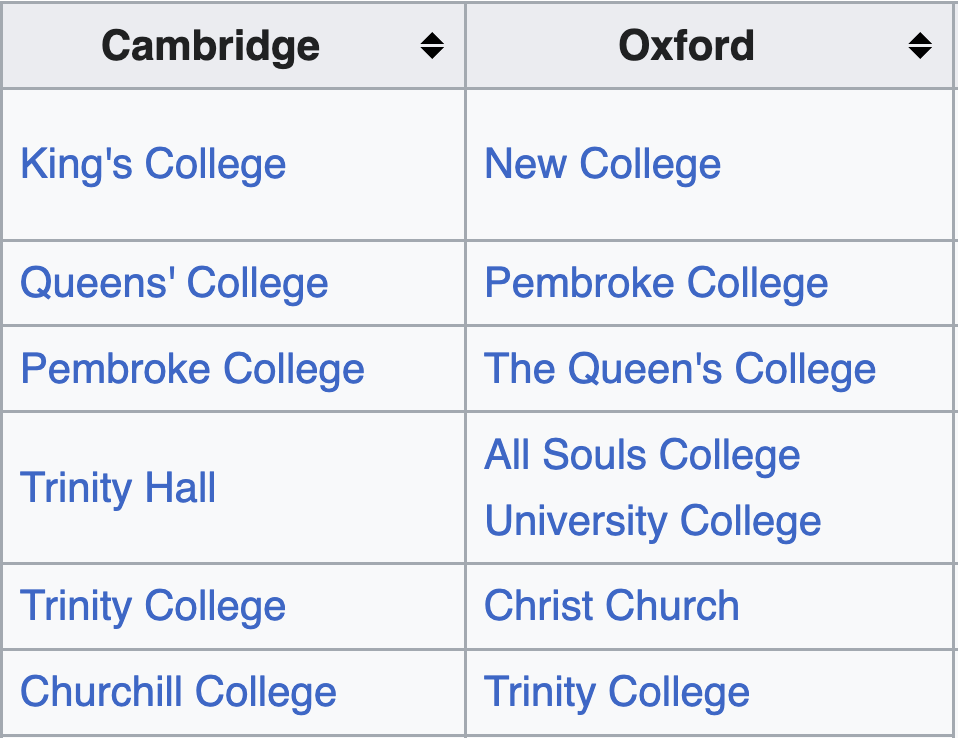 Ground truth
LLM QA for Facts of Different Dynamisms
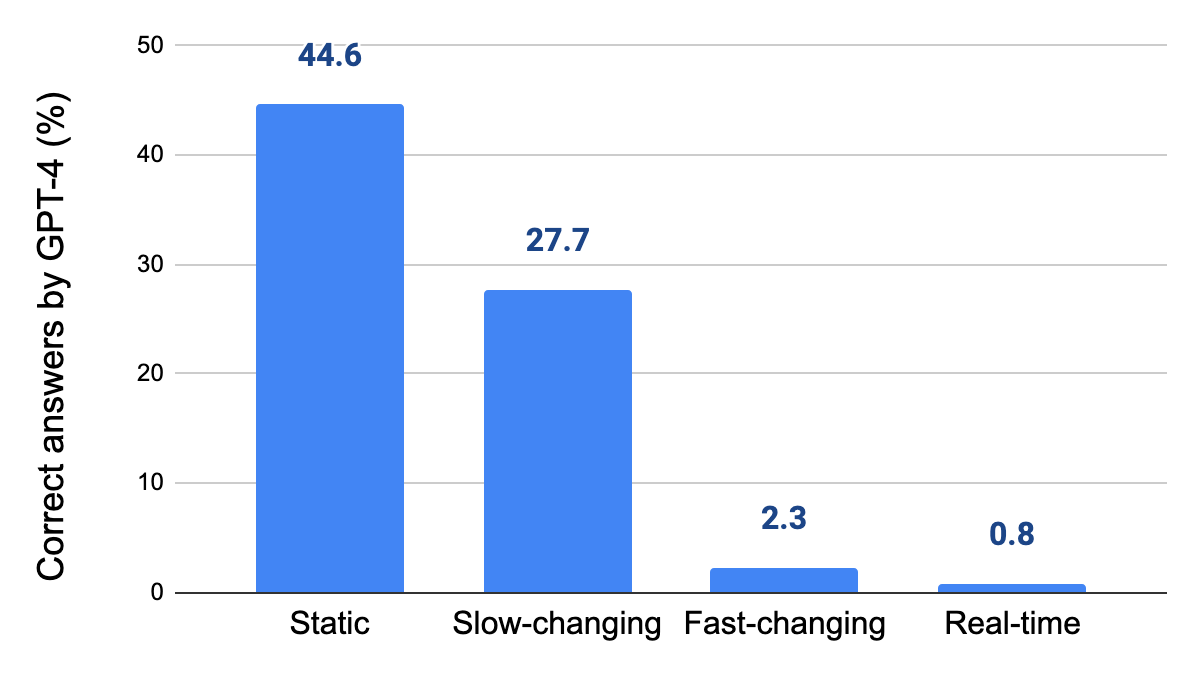 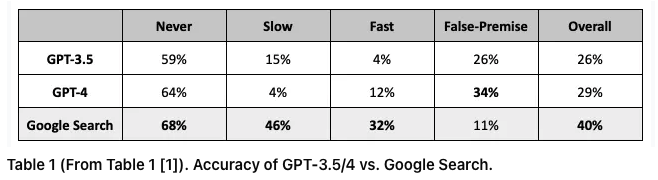 Very low accuracy for fast changing facts
Low accuracy even for static and slow-changing facts
Vu, Iyyer, Wang, Constant, Wei, Wei, Tar, Sung, Zhou, Le, Luong. FreshLLMs: Refreshing LLMs with Search Engine Augmentation. arXiv, 2023.Xiao Yang, Kai Sun, Hao Xin, Yushi Sun, et al. CRAG–Comprehensive RAG Benchmark. arXiv, 2024.
LLM QA for Facts of Different Dynamisms
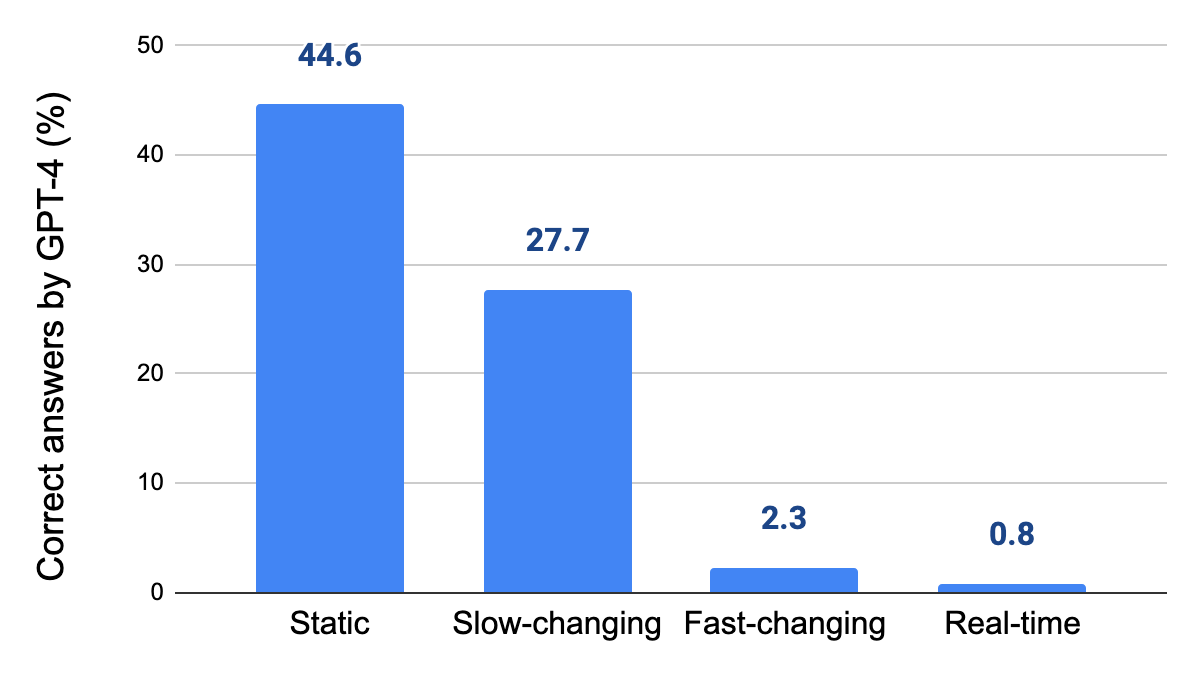 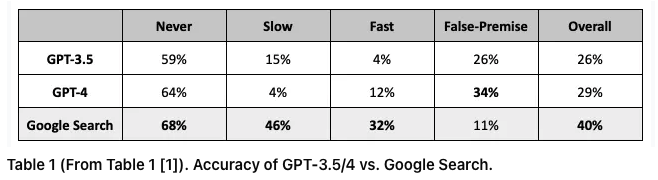 Very low accuracy for fast changing facts
Low accuracy even for static entities
Vu, Iyyer, Wang, Constant, Wei, Wei, Tar, Sung, Zhou, Le, Luong. FreshLLMs: Refreshing LLMs with Search Engine Augmentation. arXiv, 2023.Xiao Yang, Kai Sun, Hao Xin, Yushi Sun, et al. CRAG–Comprehensive RAG Benchmark. arXiv, 2024.
LLM QA for Entities of Different Popularities
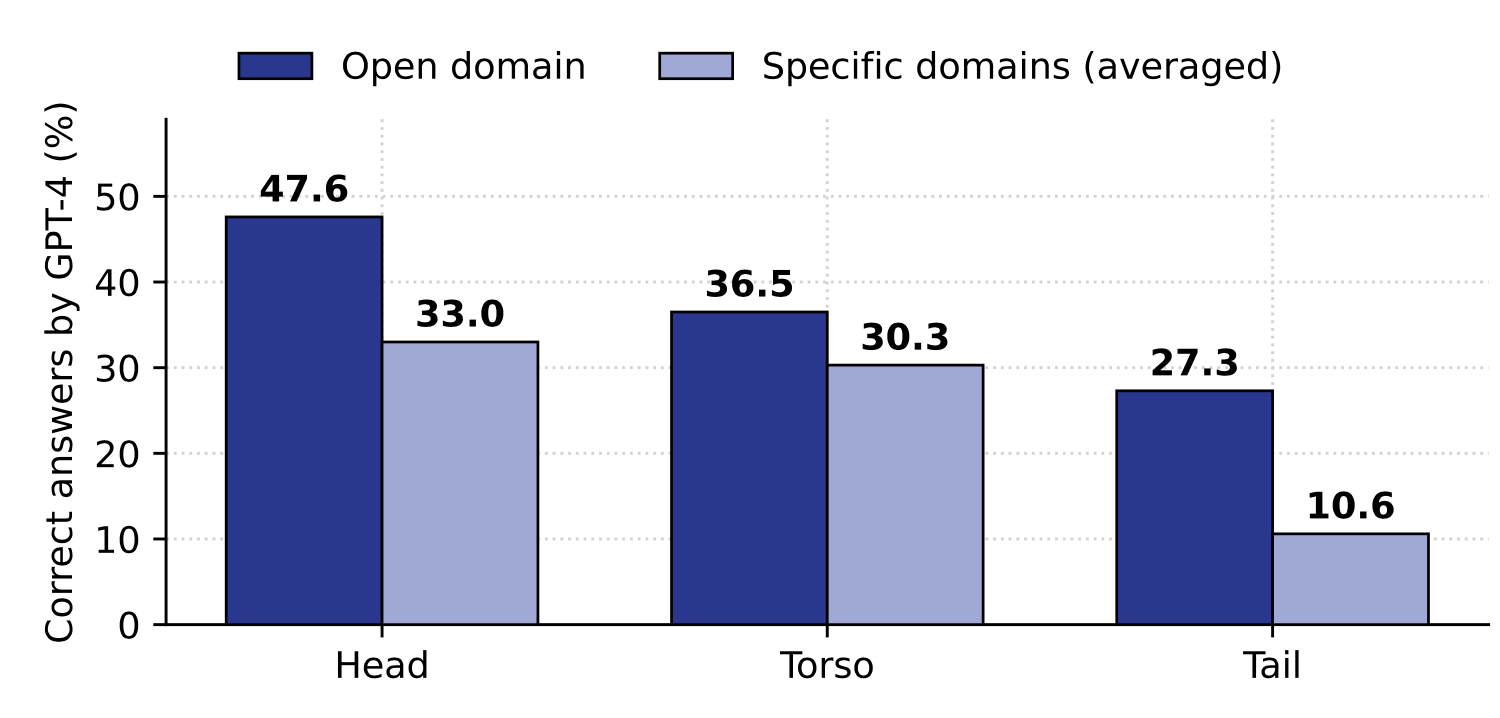 Low accuracy even for popular entities
Sun et al. Head-to-Tail: How Knowledgeable are Large Language Models (LLM)?A.K.A. Will LLMs Replace Knowledge Graphs? NAACL, 2024.
LLM QA for Entities of Different Popularities
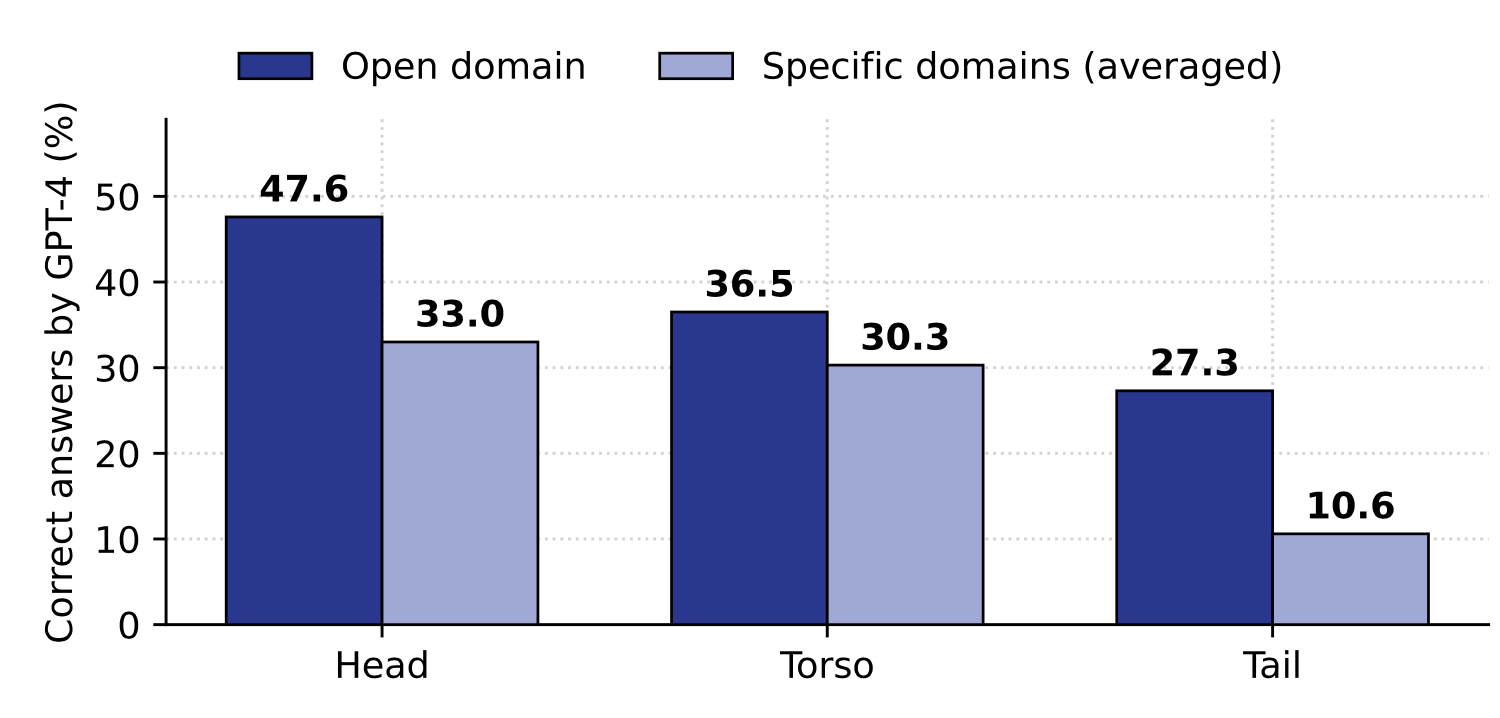 Low accuracy even for popular entities
Sun et al. Head-to-Tail: How Knowledgeable are Large Language Models (LLM)?A.K.A. Will LLMs Replace Knowledge Graphs? NAACL, 2024.
Meme 2. LLM+Web Search Solved the Problem
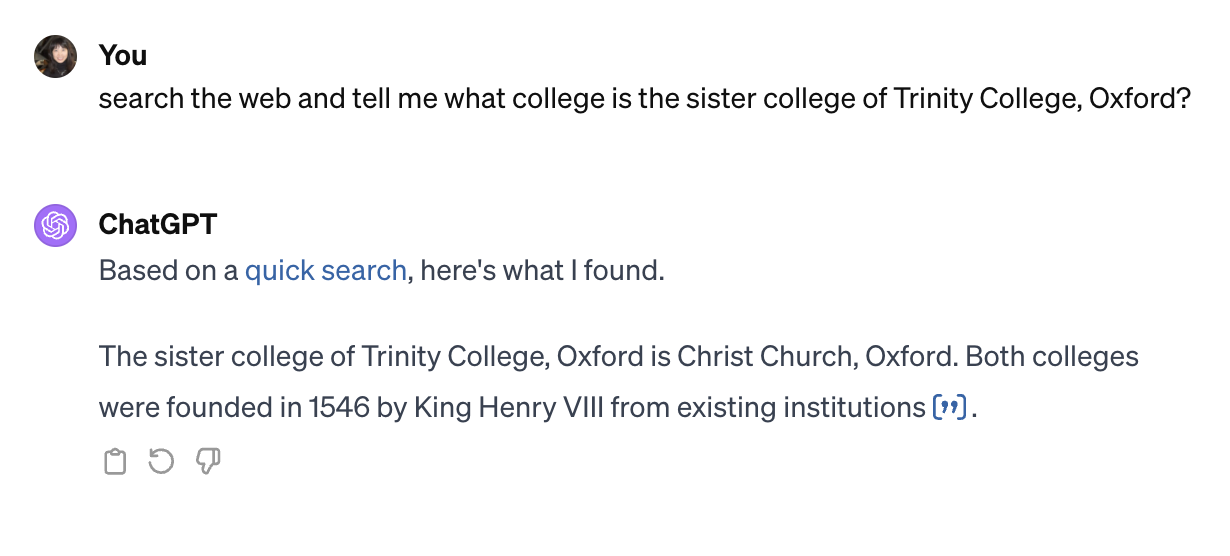 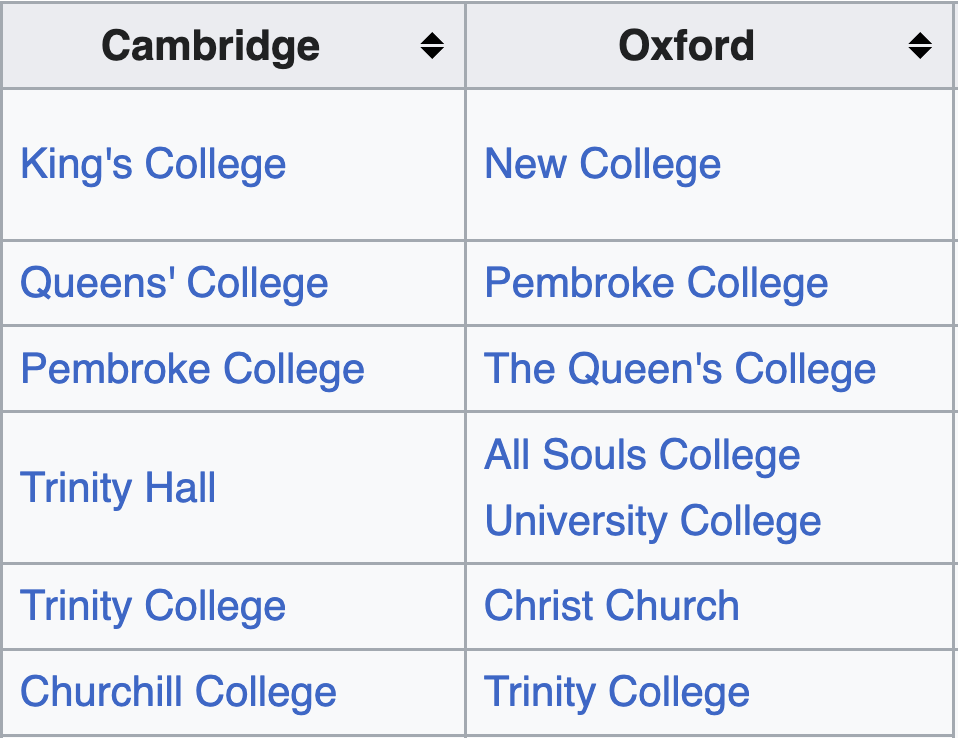 Ground truth
Early RAG Results
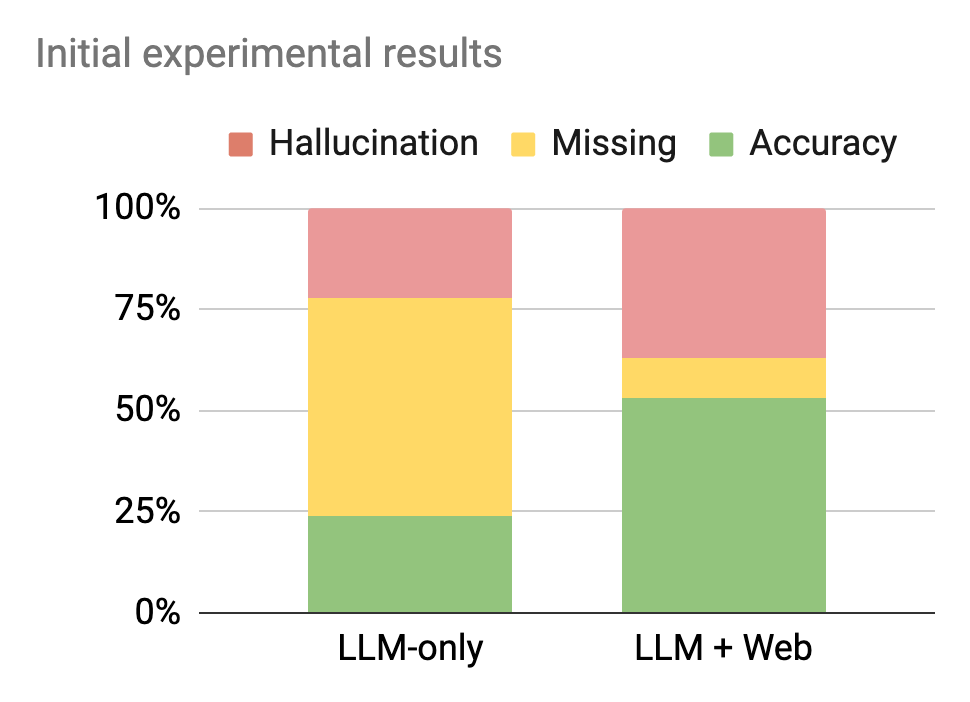 Accuracy increased
But more hallucinations
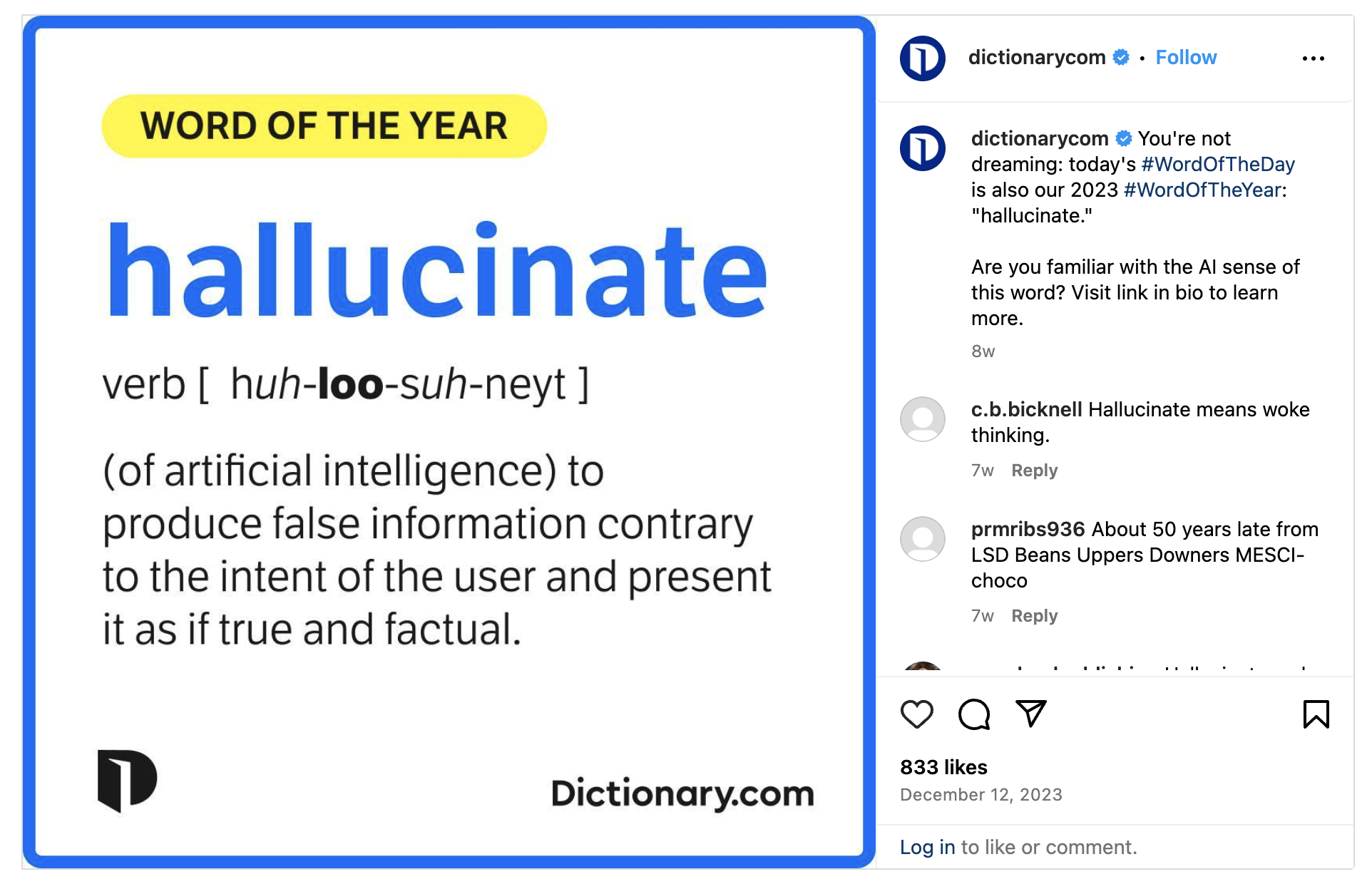 Core Solution: Federated RAG to Leverage KG
Key advantages

KG retrieval results, when successful, are precise and concise, allowing >99% answer accuracy
KG retrieval saves latency by >1 sec. An early stopping on web search can cut E2E latency significantly
Contributions from Web vs. KG Retrieval
In our initial experiment
Architecture and Optimizations
Knowledge Grounding Services
LLM Planning
Data ServicePlug-ins
Intent Detection
& 
Query Rewriting
Planner-and- Executor
Web Search
LLM Summarization
Result Aggregation
Prompt Enrichment
LLM
Knowledge Graph Search
Chitchat call in parallel, and terminate in case the planning phase decide to go to plug-ins
#1. Planning: Distill planning to a smaller LLM w. domain specific training examples
#3. Summarization: Fine tune LLM to reduce hallucinations, especially on numbers and dates
#2. Retrieval: Early stop web search w. confident KG output
#4. Latency: Parallelization and relentless optimizations to reduce latency

#5. Metrics: Optimize the right metrics: Truthfulness = Accuracy - HalluRate
Federated RAG Quality
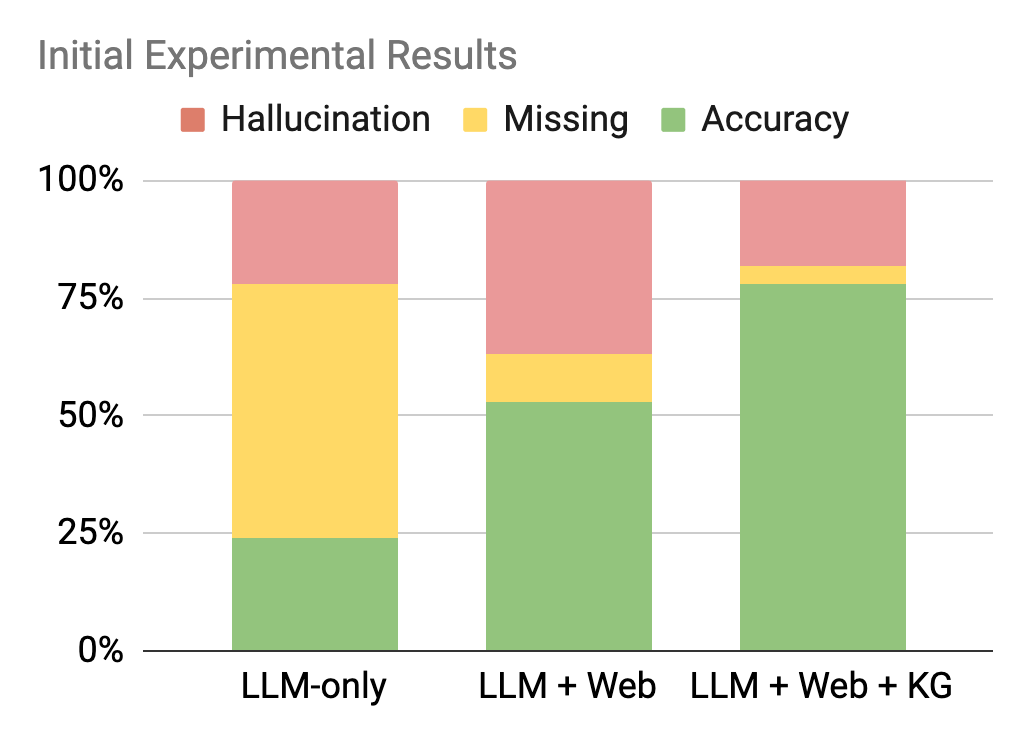 Accuracy increased
Hallucination NOT sacrificed
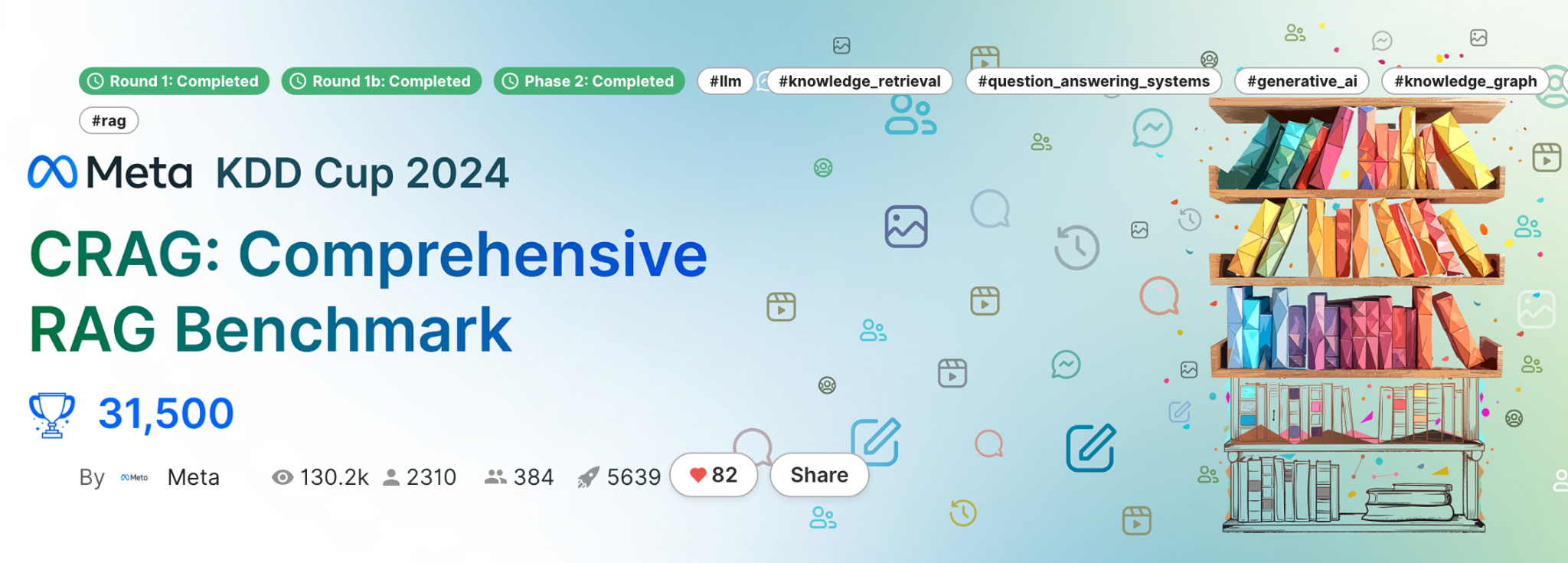 2300+ participants, 384 teams, 5600+ submissions
CRAG benchmark paper is listed in Hugging Face "Daily papers"
Lot of media attention
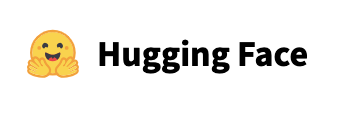 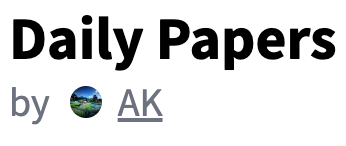 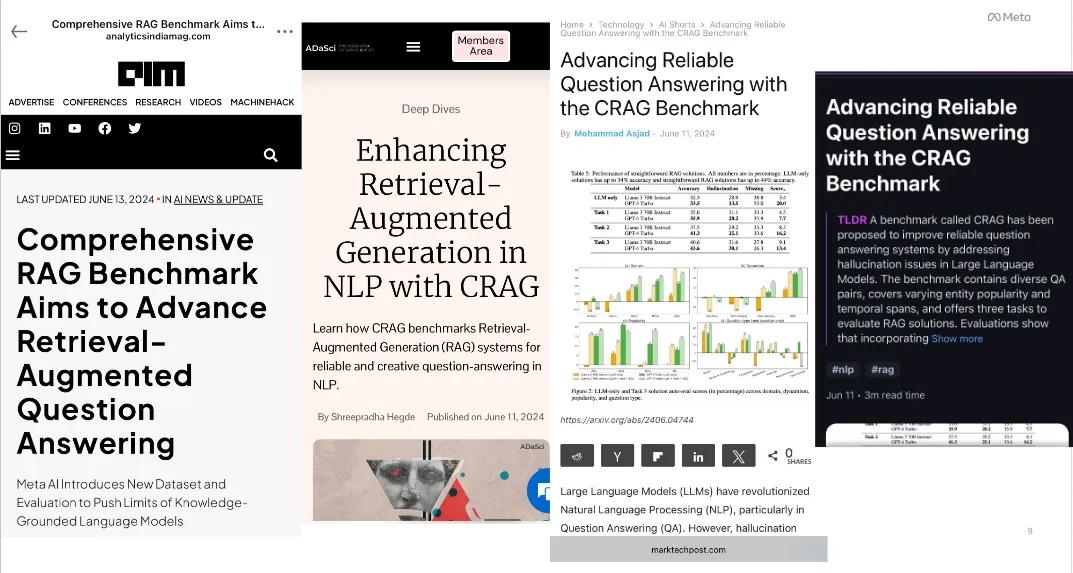 Xiao Yang, Kai Sun, Hao Xin, Yushi Sun, et al. CRAG–Comprehensive RAG Benchmark. arXiv, 2024.
Rich and Insightful Question-Answer Set
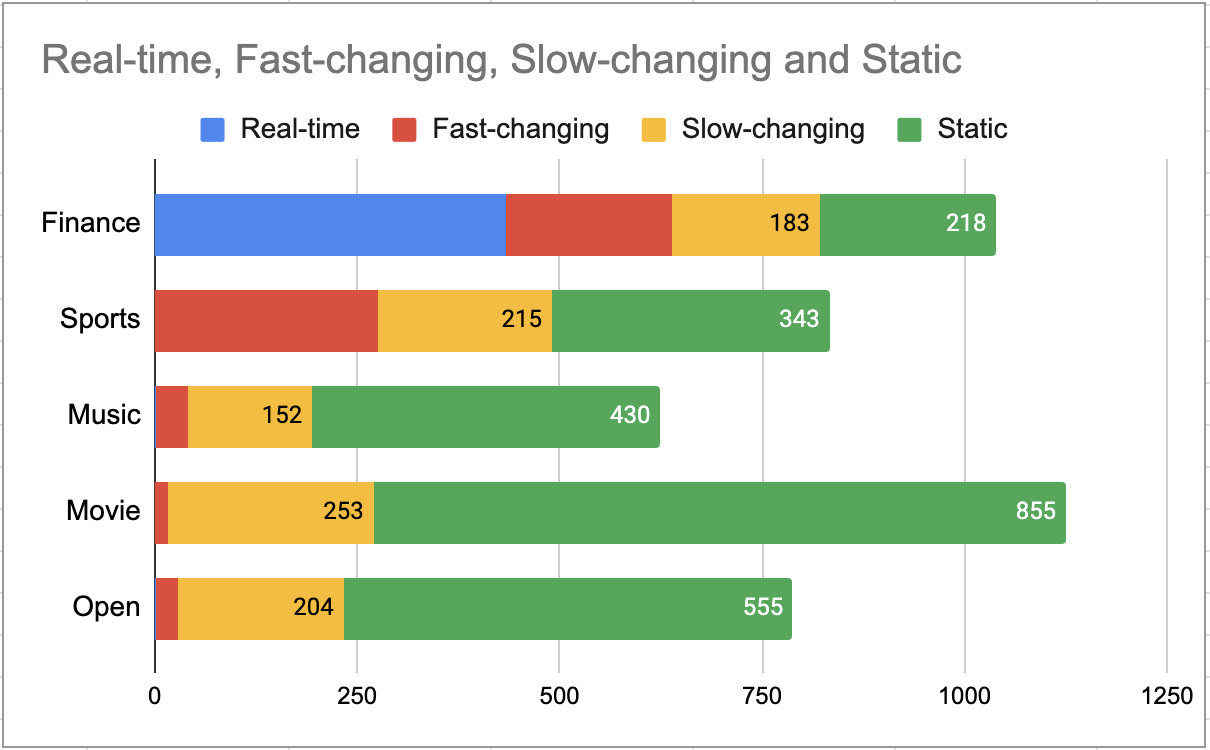 4400+ QA pairs from 5 domains (Finance, Sports, Music, Movie, Encyclopedia)
Questions for static, slow-changing, fast-changing, and real-time information
Questions for head, torso, and tail entities
Simple-fact questions and complex questions
434
204
275
Xiao Yang, Kai Sun, Hao Xin, Yushi Sun, et al. CRAG–Comprehensive RAG Benchmark. arXiv, 2024.
Accessible Retrieval Content
220K webpages: 50 webpages for each question from BraveAPI web search
Mock KG: 2.6M entities, 30:1 signal-to-noise ratio
Mock APIs: 38 mock APIs
Reliable Tasks and Evaluation
Task 1: Answer generation over top-5 web search results—Answer Summarization
Task 2: + Mock-KG Search API—Structured Search, Answer Selection
Task 3: + 50 web search results—Search Ranking
Xiao Yang, Kai Sun, Hao Xin, Yushi Sun, et al. CRAG–Comprehensive RAG Benchmark. arXiv, 2024.
Where Are We in the RAG Journey?
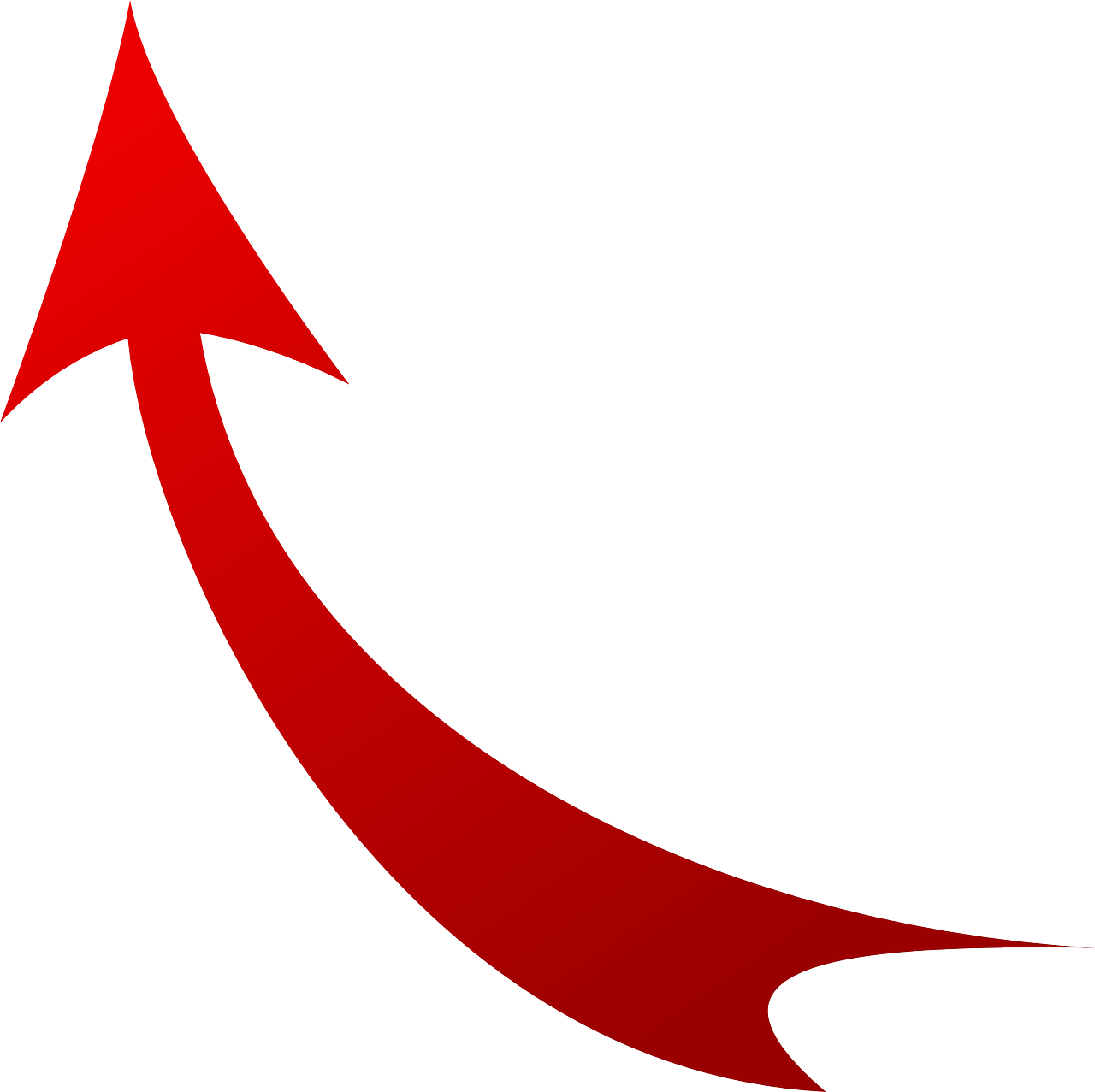 Straightforward RAG (9-14%)
CRAG KDD Cups (36%)
*Manual Eval*
LLM-0nly 
(3-20%)
Big jump!!
Truthfulness
KDD Cups CRAG Workshop 

Tuesday 11am-4:30pm
Where Are We in the RAG Journey?
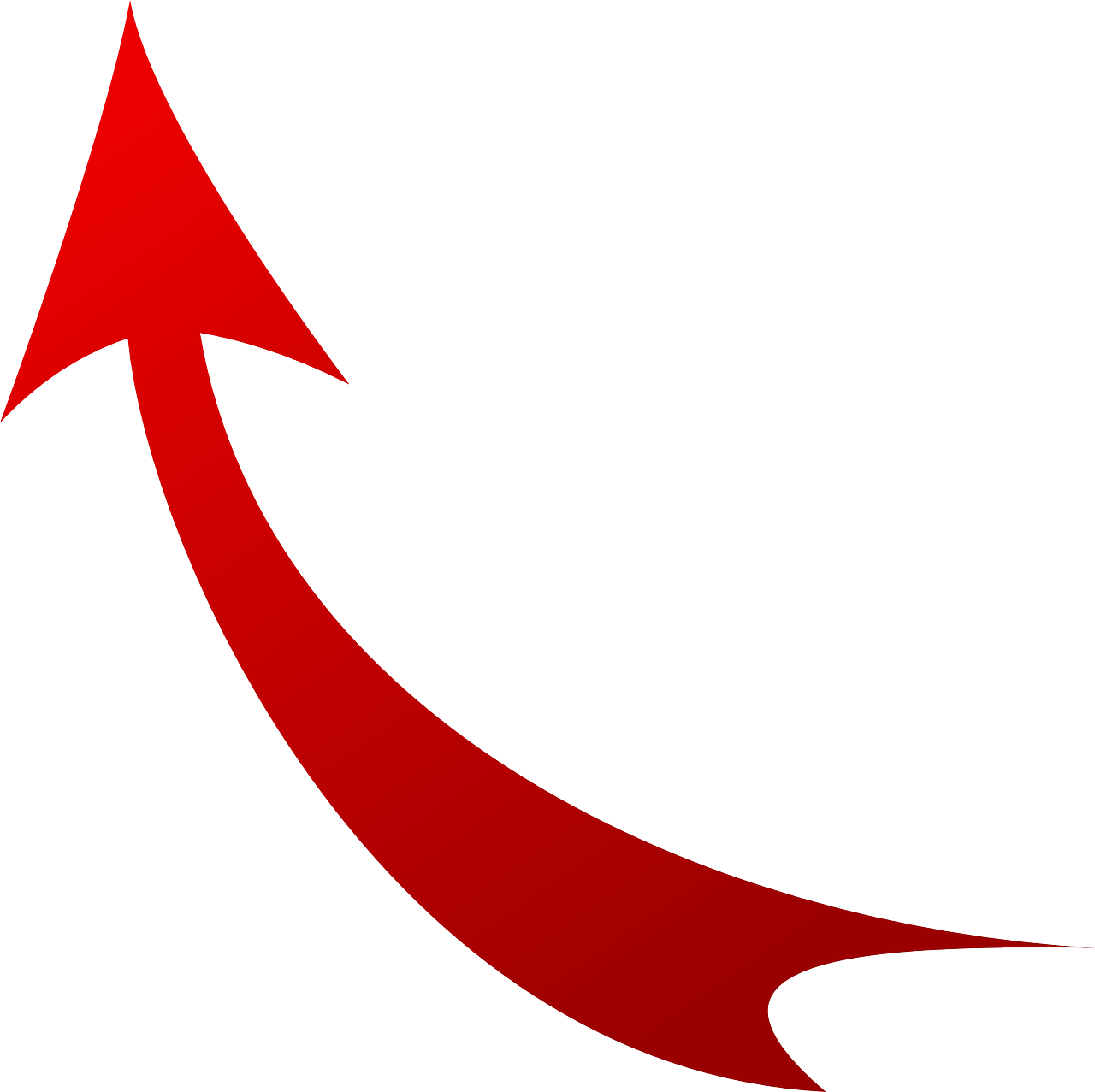 SOTA Industry RAG (50%)
*Manual Eval
*Diff retrieval pool
Straightforward RAG (9-14%)
CRAG KDD Cups (36%)
*Manual Eval*
LLM-0nly 
(3-20%)
Truthfulness
State-of-the-Art Industry Solutions
Perfect < 63%. Still a big gap to fill
Different latency-quality tradeoffs
Xiao Yang, Kai Sun, Hao Xin, Yushi Sun, et al. CRAG–Comprehensive RAG Benchmark. arXiv, 2024.
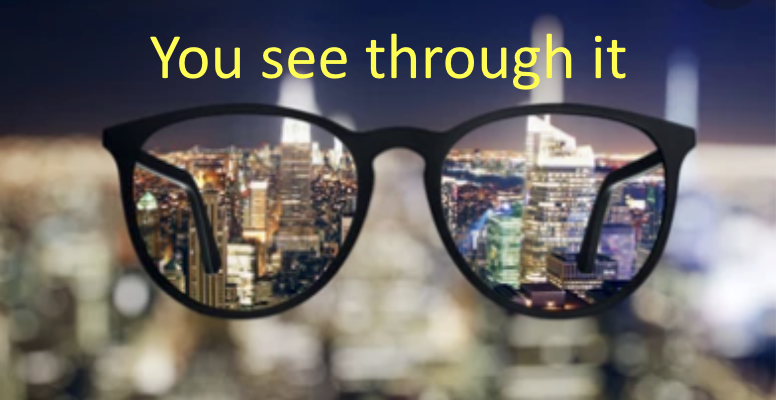 Direction 2. Multi-Modal Understanding
Multi-modal Assistant
Multi-Modal
Personalization

(Memory search,Personalization)
Knowledge
Augmentation(Web, KG,Real-time APIs, Social network)
Scene Text Recognition
Visual Understanding
Contextualization
Text LLM
Voice Assistant
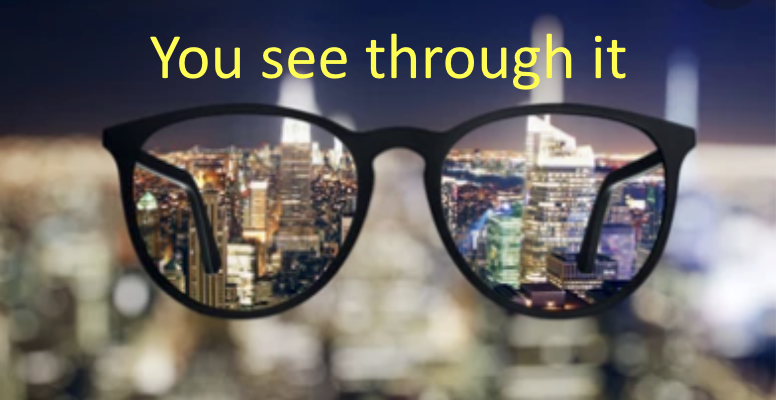 Direction 2. Multi-Modal Understanding
Multi-modal Assistant
Multi-Modal
Personalization

(Memory search,Personalization)
Knowledge
Augmentation(Web, KG,Real-time APIs, Social network)
Scene Text Recognition
Visual Understanding
Contextualization
Text LLM
Voice Assistant
Multi-modal Understanding Examples
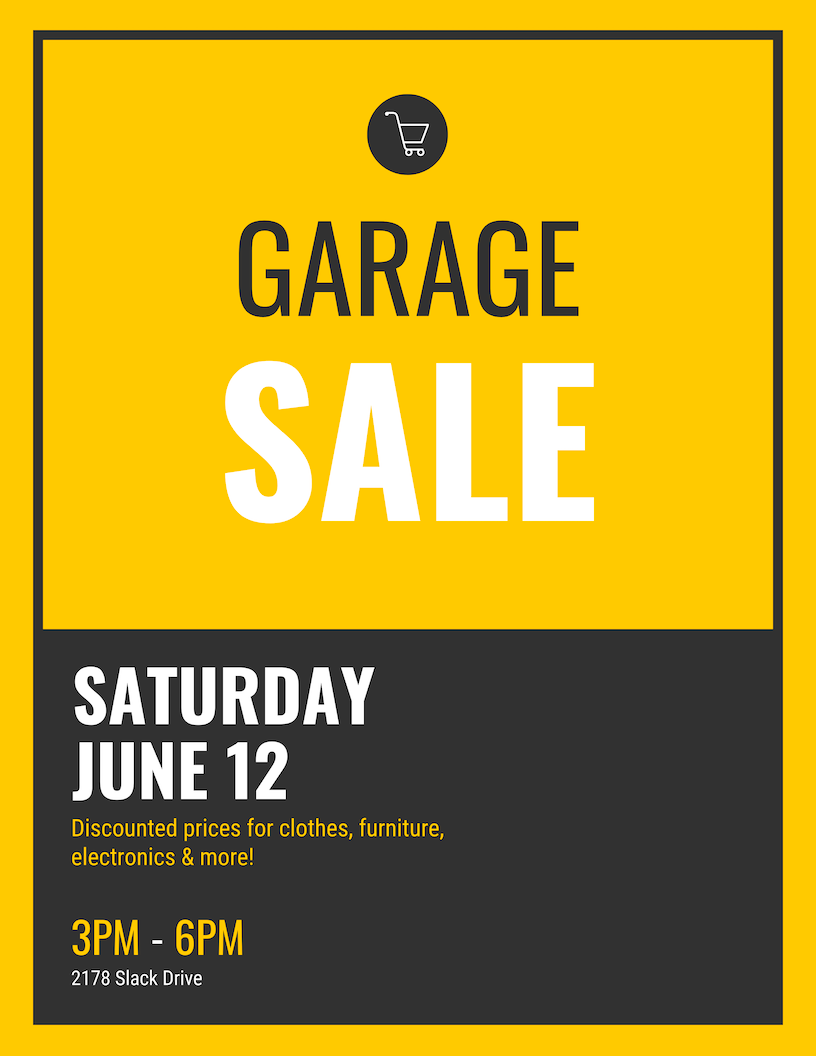 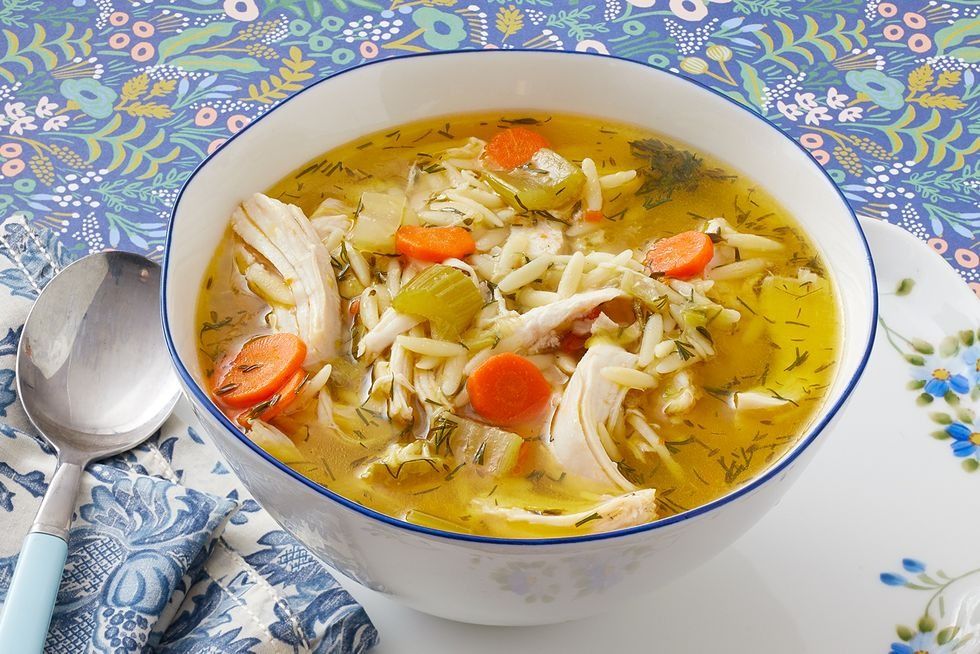 S. Moon, A. Madotto, Z. Lin, T. Nagarajan, et al. AnyMAL: An efficient and scalable any-modality augmented language model. arXiv, 2023.
Multi-modal Understanding Examples
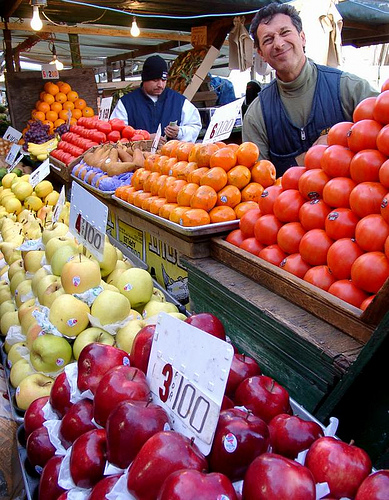 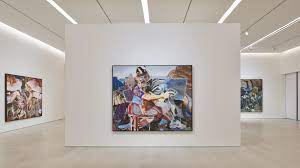 S. Moon, A. Madotto, Z. Lin, T. Nagarajan, et al. AnyMAL: An efficient and scalable any-modality augmented language model. arXiv, 2023.
Multi-modal Understanding Examples
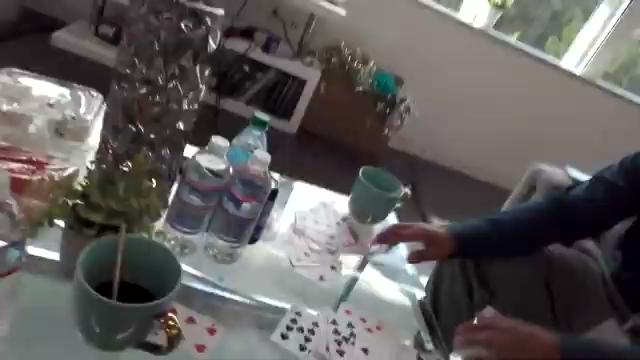 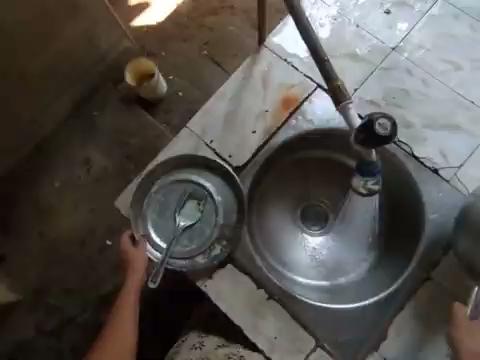 S. Moon, A. Madotto, Z. Lin, T. Nagarajan, et al. AnyMAL: An efficient and scalable any-modality augmented language model. arXiv, 2023.
Core Solution: AnyMAL—
Any-Modality Augmented Lang Model
Key advantages

On top of any state-of-the-art LM; e.g., LLaMA, GPT.
Allowing for combinatory modalities as conditioning context 
Working for resource-scarce modalities; e.g., audio

Scalability: Quantization to 4 bits & 8 bits
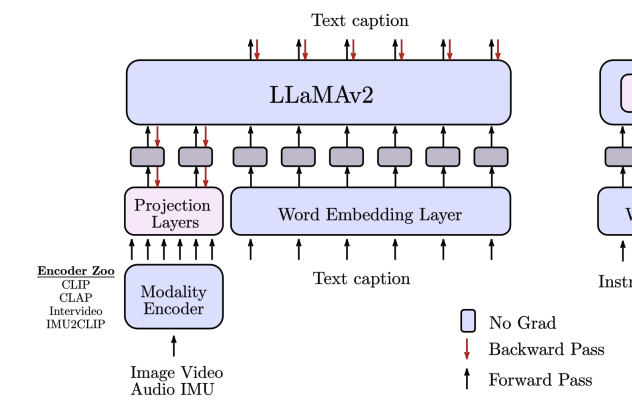 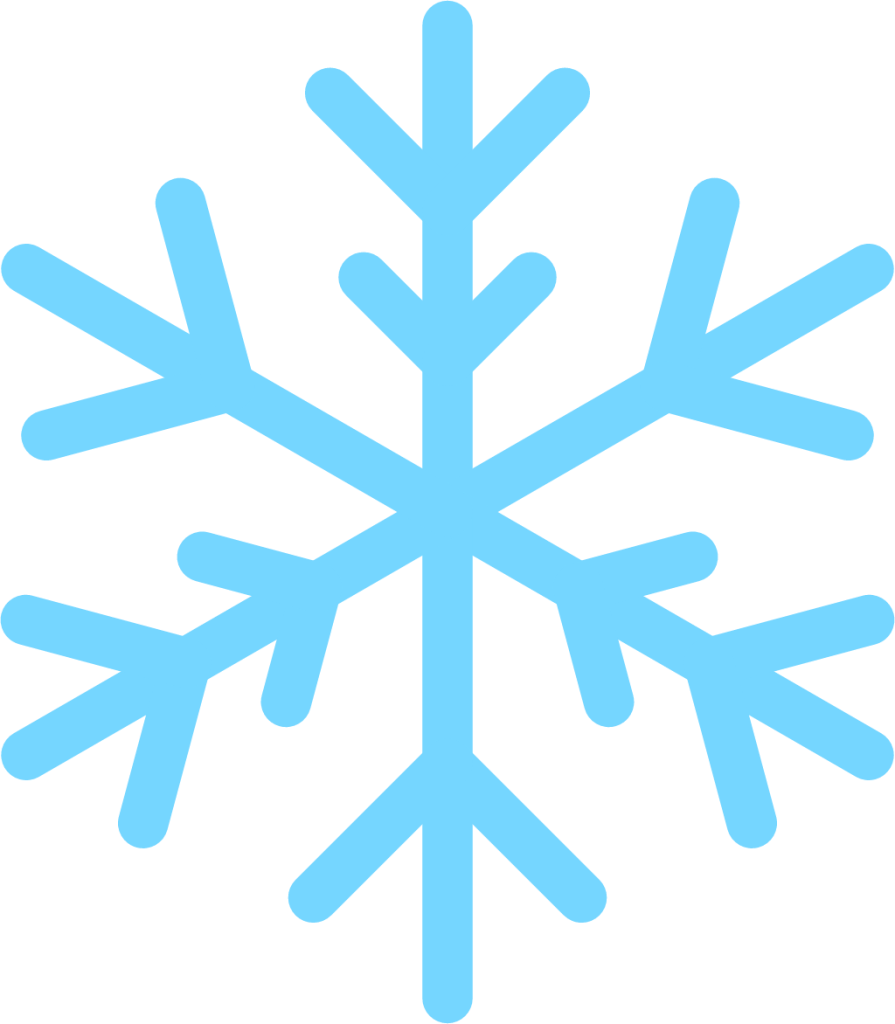 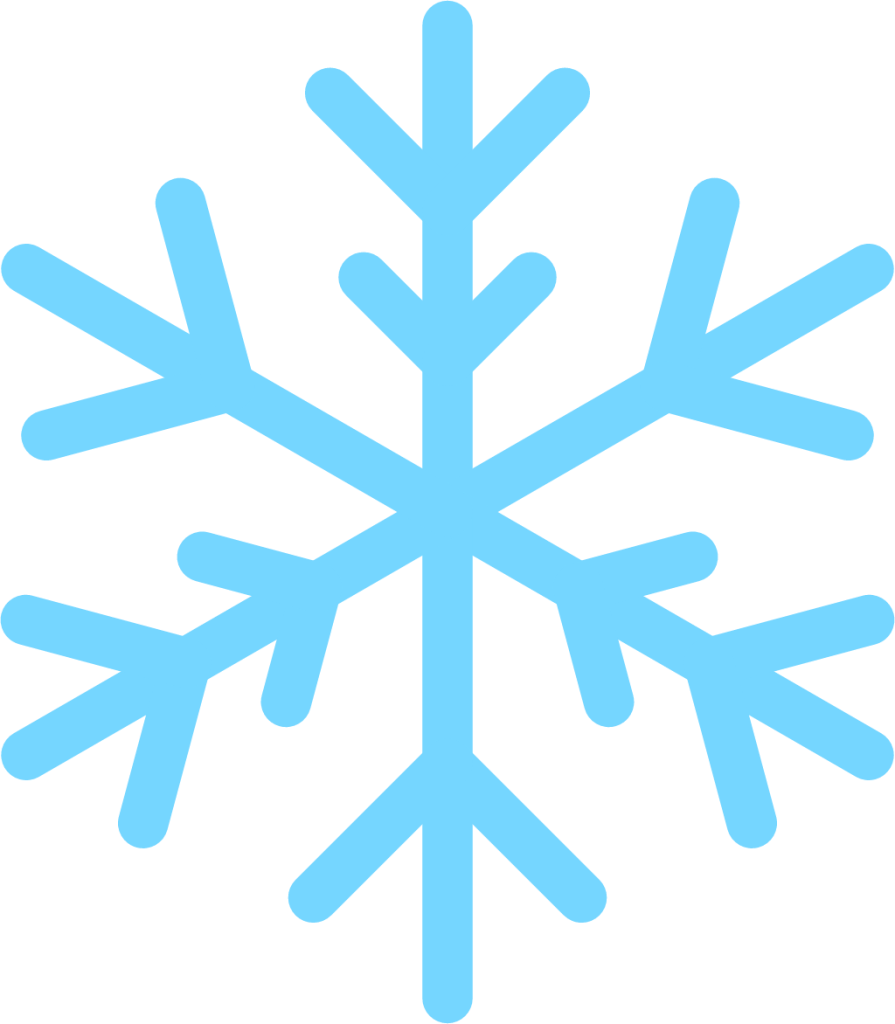 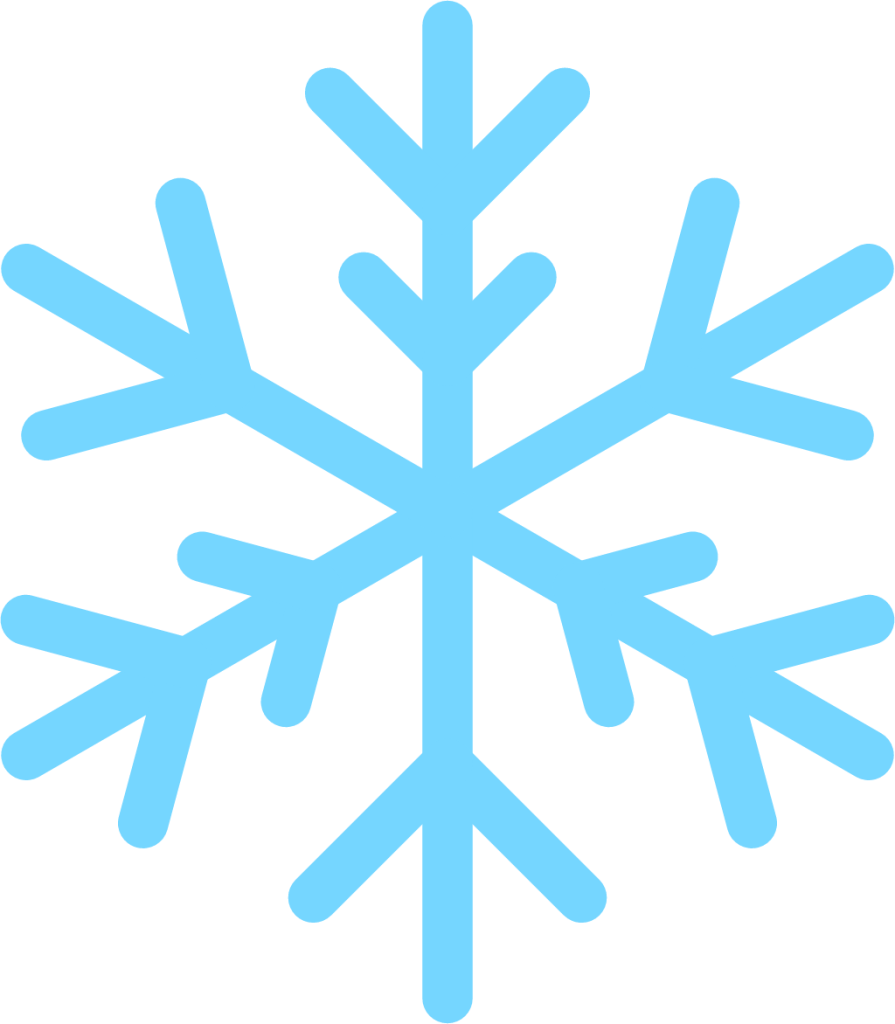 S. Moon, A. Madotto, Z. Lin, T. Nagarajan, et al. AnyMAL: An efficient and scalable any-modality augmented language model. arXiv, 2023.
[Speaker Notes: Inertial measurement unit]
AnyMAL—Any-Modality Augmented Lang Model
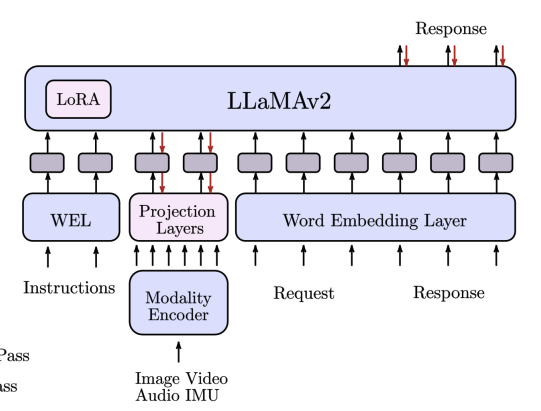 Instruction tuning

Manual annotation: 60K examples
Synthetic augmentation: 150K examples
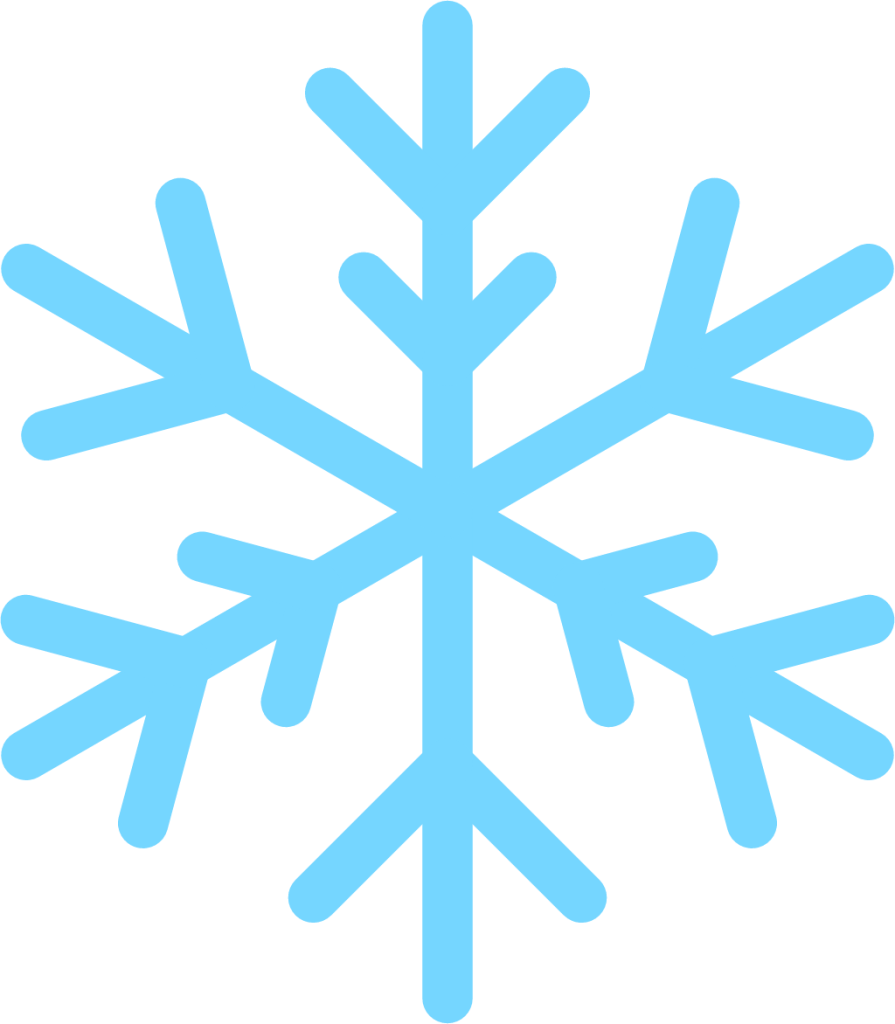 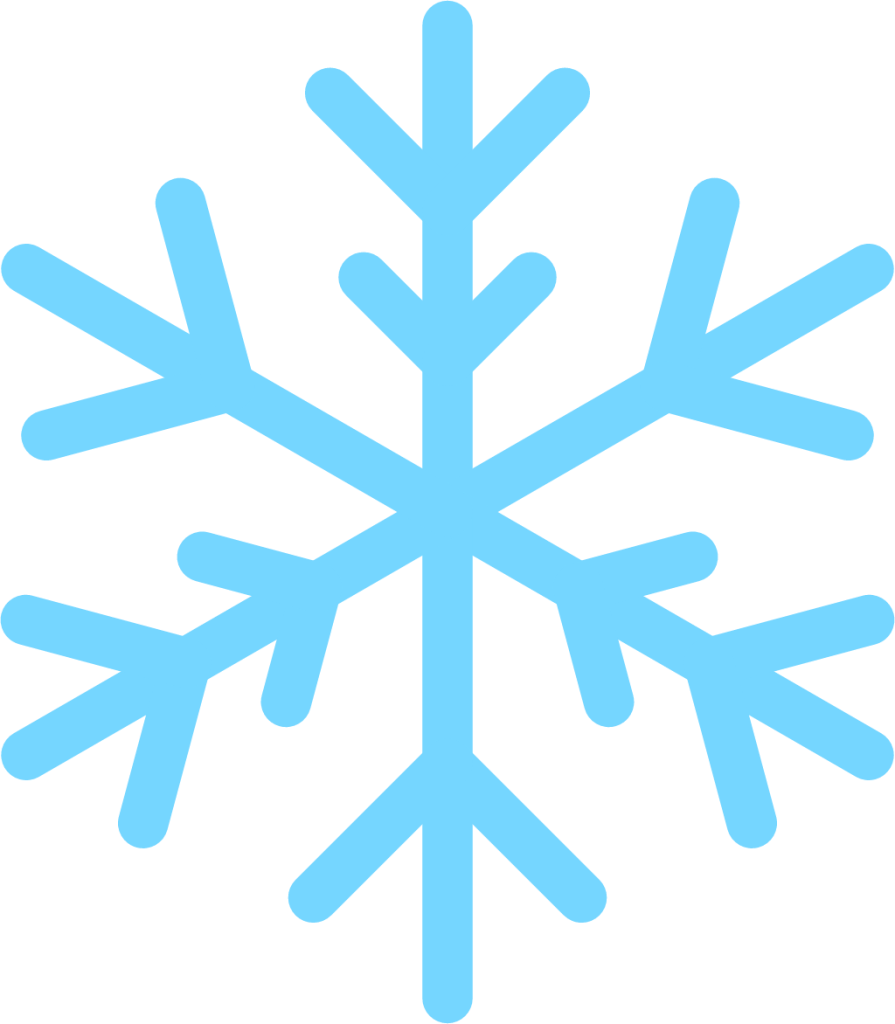 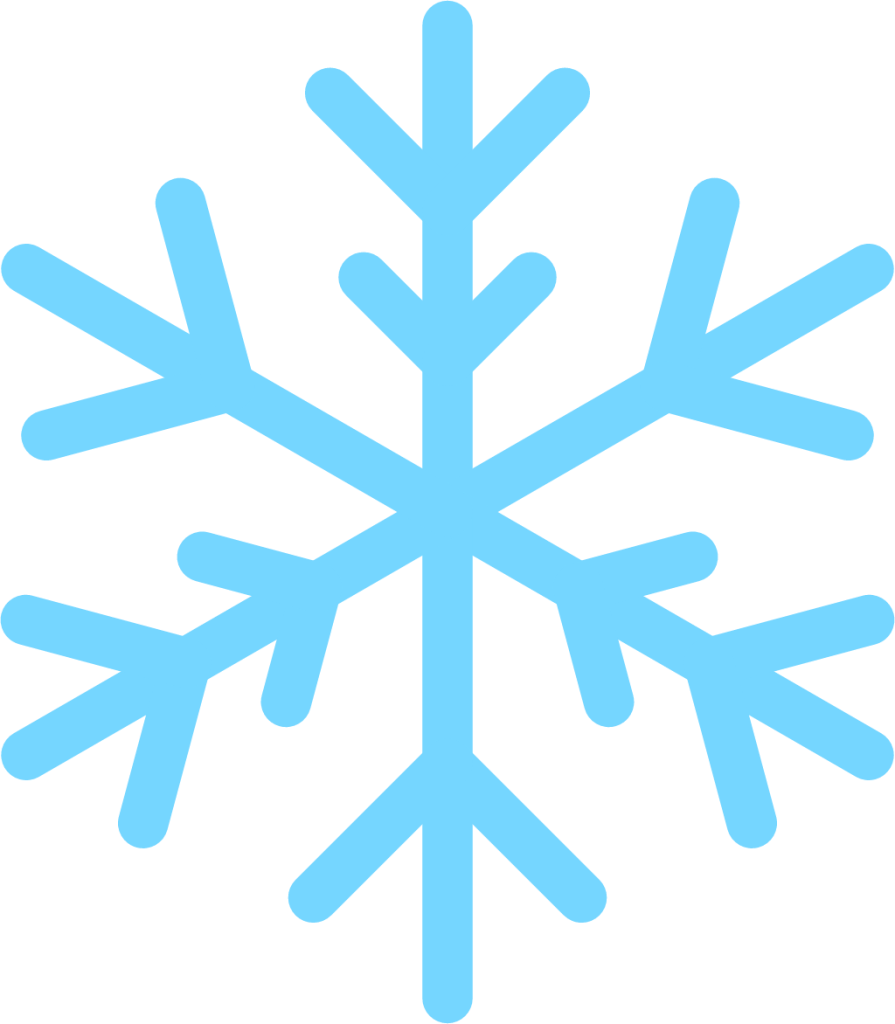 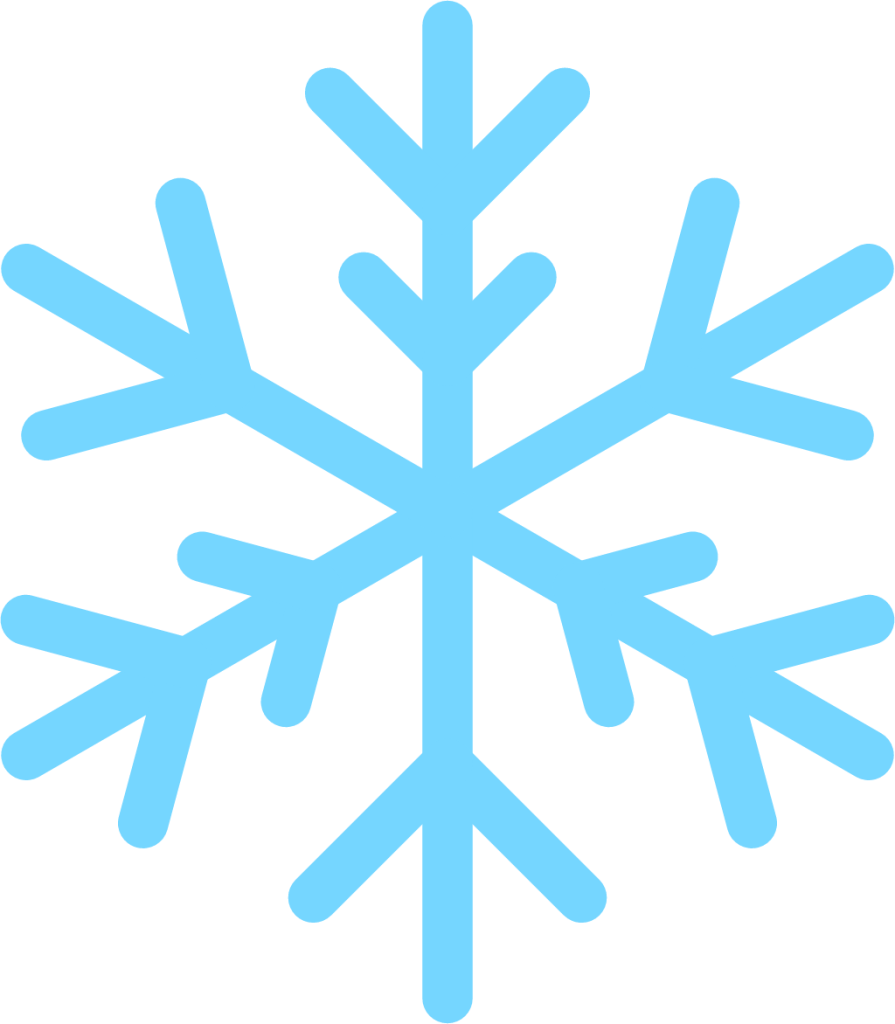 S. Moon, A. Madotto, Z. Lin, T. Nagarajan, et al. AnyMAL: An efficient and scalable any-modality augmented language model. arXiv, 2023.
AnyMAL Quality
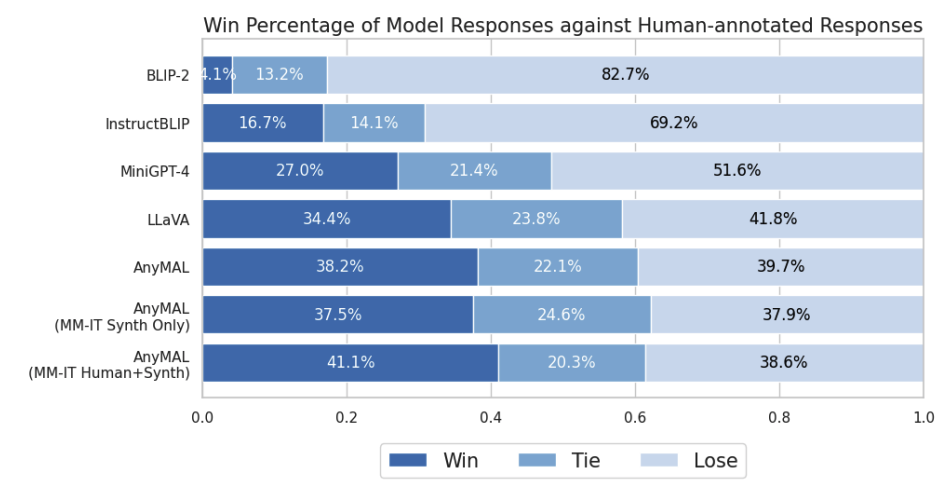 Better than SOTA MM solutions on our in-house dataset
Human annotations helps significantly
S. Moon, A. Madotto, Z. Lin, T. Nagarajan, et al. AnyMAL: An efficient and scalable any-modality augmented language model. arXiv, 2023.
Architecture and Optimizations
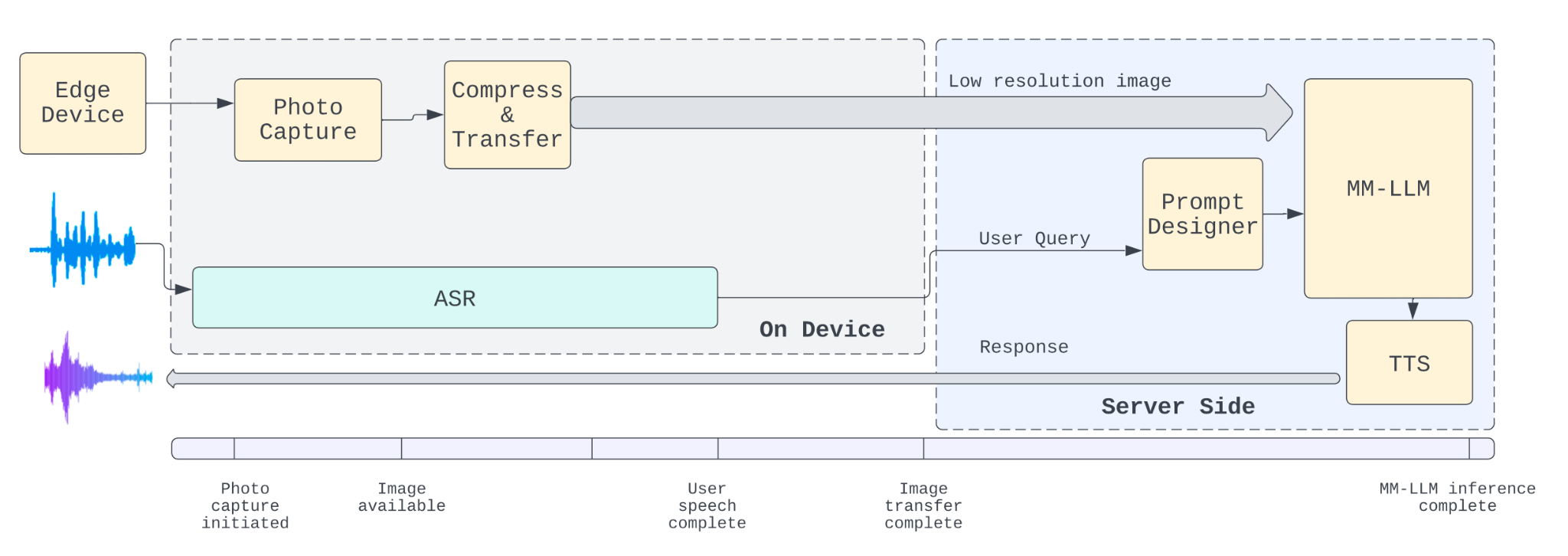 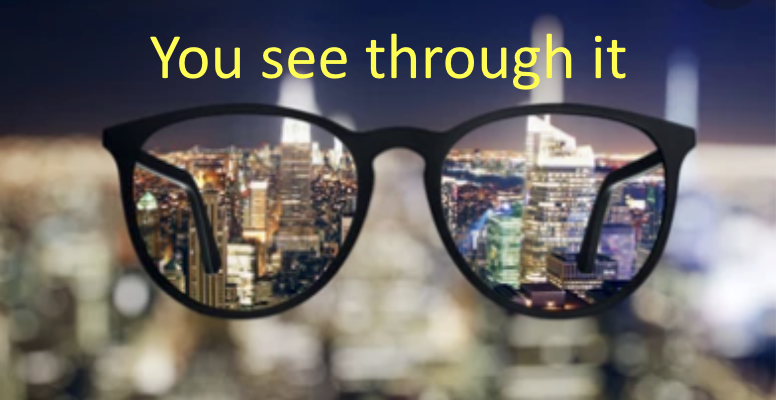 Direction 2. Multi-Modal Understanding
Multi-modal Assistant
Multi-Modal
Personalization

(Memory search,Personalization)
Knowledge
Augmentation(Web, KG,Real-time APIs, Social network)
Scene Text Recognition
Visual Understanding
Contextualization
Text LLM
Voice Assistant
Scene Text Recognition Examples
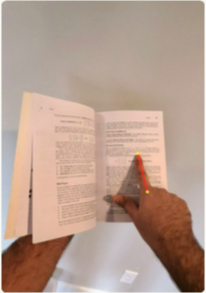 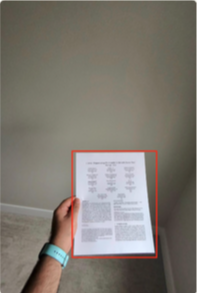 A. Shenoy, Y. Lu, S Jayakumar, D. Chatterjee, M. Moslehpour, P. Chuang, et al. Lumos: Empowering multi-modal LLMs with scene text recognition. arXiv, 2024.
Scene Text Recognition Examples
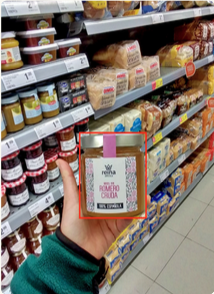 A. Shenoy, Y. Lu, S Jayakumar, D. Chatterjee, M. Moslehpour, P. Chuang, et al. Lumos: Empowering multi-modal LLMs with scene text recognition. arXiv, 2024.
In-the-Wild Scene Text Recognition Challenges
Normal (By cell phone)
Ego-centric (By wearables)
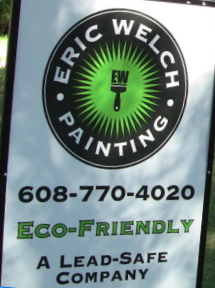 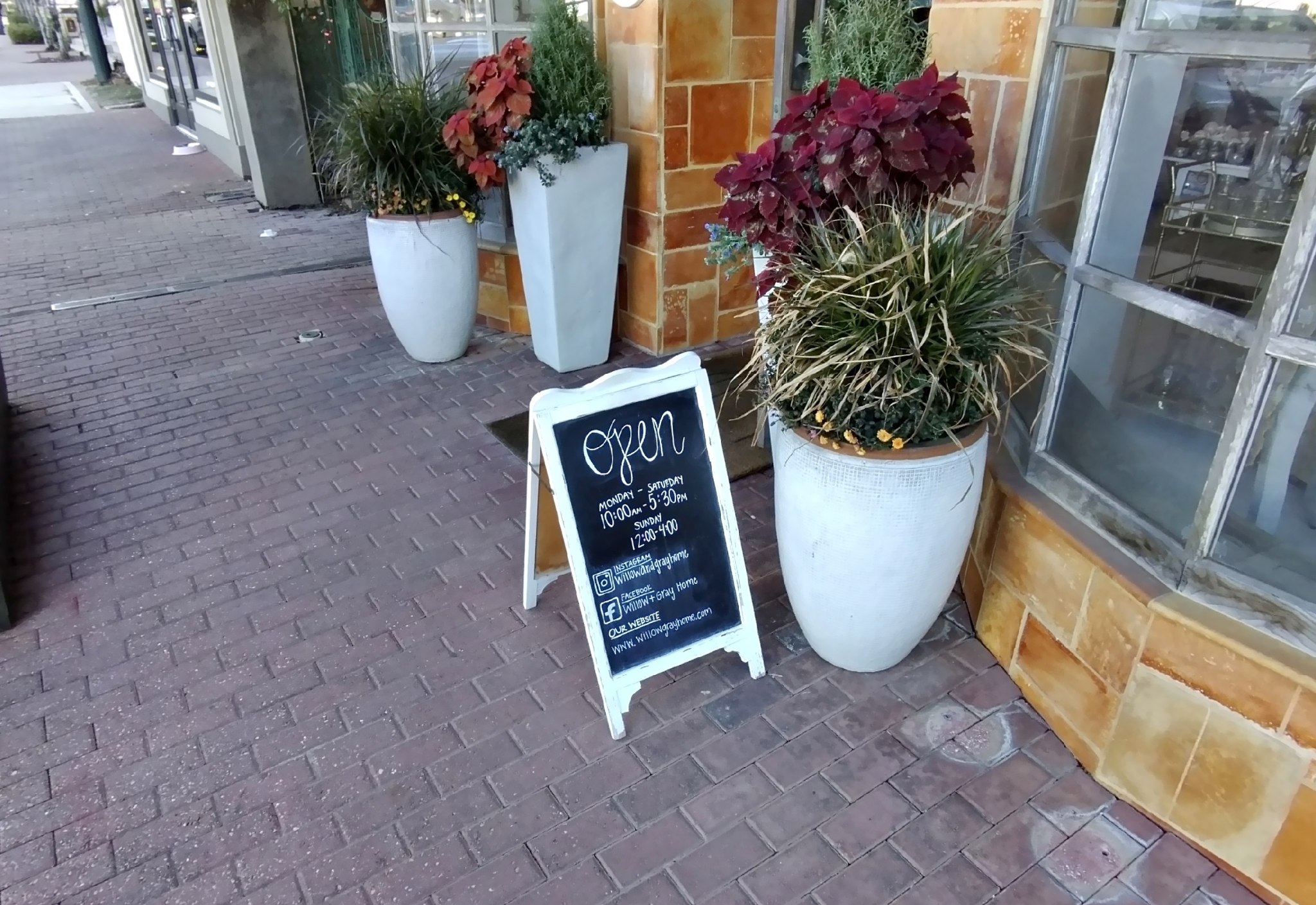 Unique challenges
Common challenges
Arbitrary shape
Complex layout
Multiple languages
Very small text
Blurry images w. movement or sub-optimal lighting cond
Non-horizontal direction
Latency for image transfer
On-device hardware constraints
A. Shenoy, Y. Lu, S Jayakumar, D. Chatterjee, M. Moslehpour, P. Chuang, et al. Lumos: Empowering multi-modal LLMs with scene text recognition. arXiv, 2024.
MM-LLM Only Has Low QA Quality
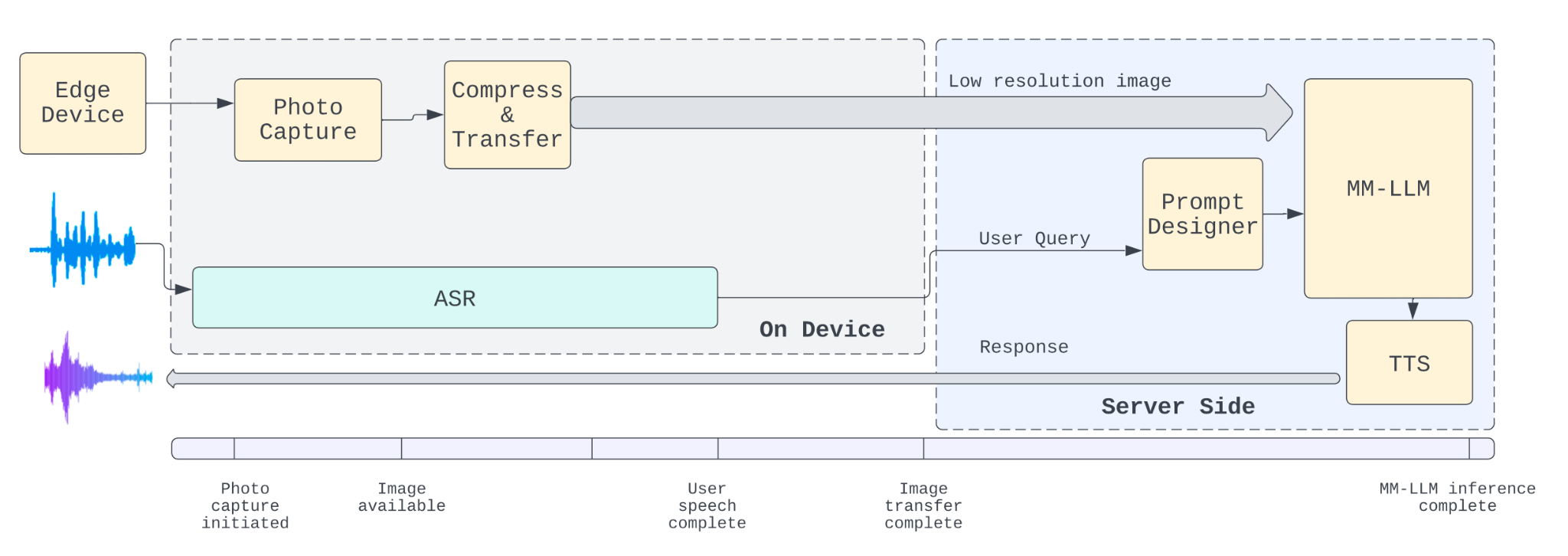 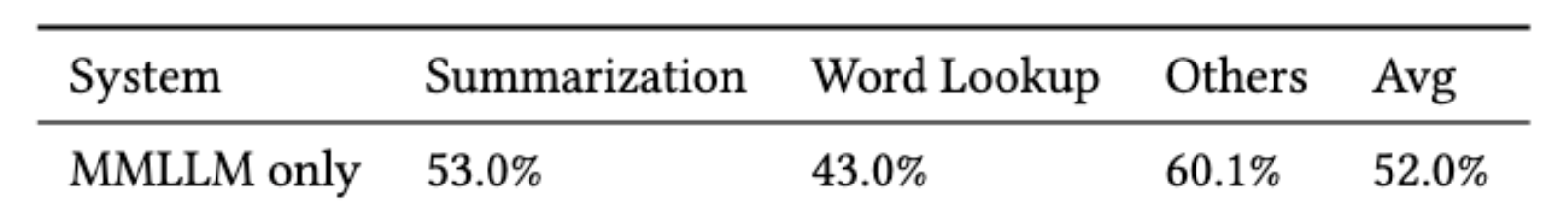 A. Shenoy, Y. Lu, S Jayakumar, D. Chatterjee, M. Moslehpour, P. Chuang, et al. Lumos: Empowering multi-modal LLMs with scene text recognition. arXiv, 2024.
Core Solution: On-Device STR
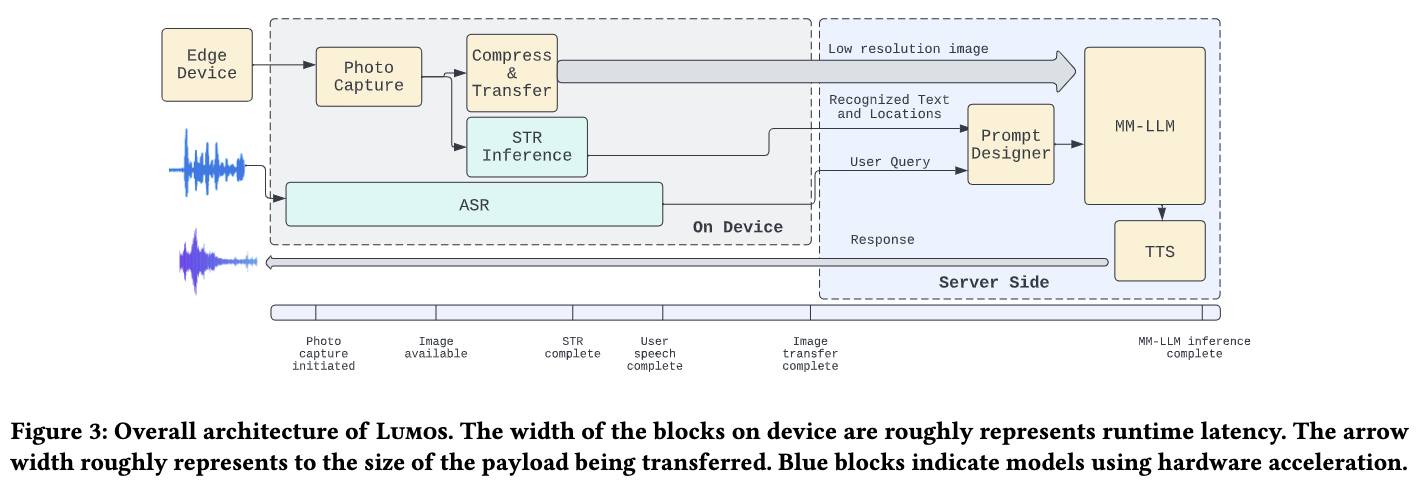 Key advantages
On-device STR on full-resolution images
Parallelize w. image compression & transfer to reduce latency
A. Shenoy, Y. Lu, S Jayakumar, D. Chatterjee, M. Moslehpour, P. Chuang, et al. Lumos: Empowering multi-modal LLMs with scene text recognition. arXiv, 2024.
Pipeline and Optimizations
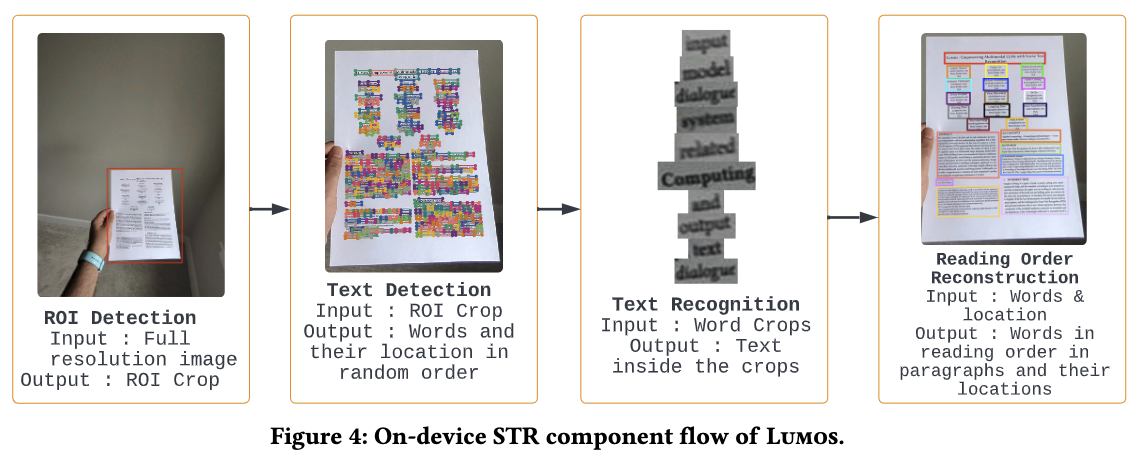 Region-of-interest detection w. gesture detection to allow full-resolution STR
Careful model architecture selection to accommodate on-device hardware constraints
Training data curation and augmentation to handle variety of images
On-device export w. quantization and acceleration
A. Shenoy, Y. Lu, S Jayakumar, D. Chatterjee, M. Moslehpour, P. Chuang, et al. Lumos: Empowering multi-modal LLMs with scene text recognition. arXiv, 2024.
Scene Text Recognition Quality
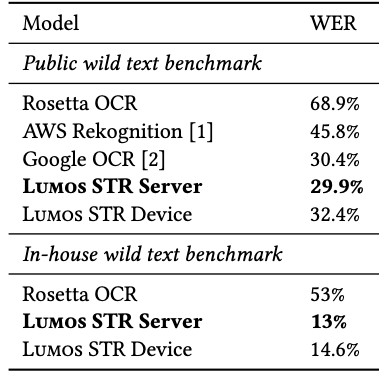 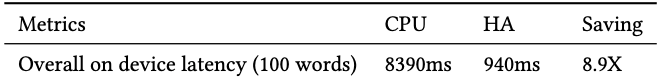 Big HW resource usage drop w. very little WER increase
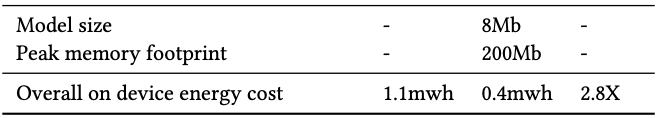 Reduce word-error-rate by up to 40% comparing with SOTA solutions on both public benchmark and in-house benchmark
A. Shenoy, Y. Lu, S Jayakumar, D. Chatterjee, M. Moslehpour, P. Chuang, et al. Lumos: Empowering multi-modal LLMs with scene text recognition. arXiv, 2024.
E2E Scene Text QA Quality
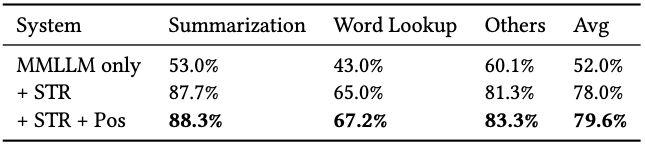 Text bounding-box further improves QA accuracy
Improve QA accuracy over MM-LLM-only solution by 28% on summarization, word lookup, and other visual QA tasks
Lumos: Empowering Multimodal LLMs with Scene Text Recognition 

Wednesday 11am-1pm
A. Shenoy, Y. Lu, S Jayakumar, D. Chatterjee, M. Moslehpour, P. Chuang, et al. Lumos: Empowering multi-modal LLMs with scene text recognition. arXiv, 2024.
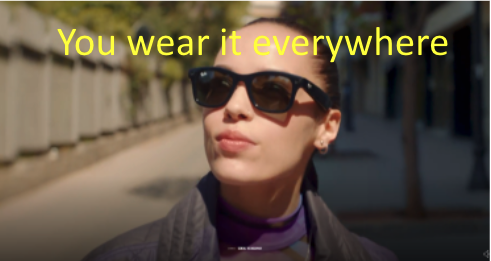 Direction 3. Context-Aware Assistant
Multi-modal Assistant
Multi-Modal
Personalization

(Memory search,Personalization)
Knowledge
Augmentation(Web, KG,Real-time APIs, Social network)
Scene Text Recognition
Visual Understanding
Contextualization
Text LLM
Voice Assistant
Contextual Service Examples
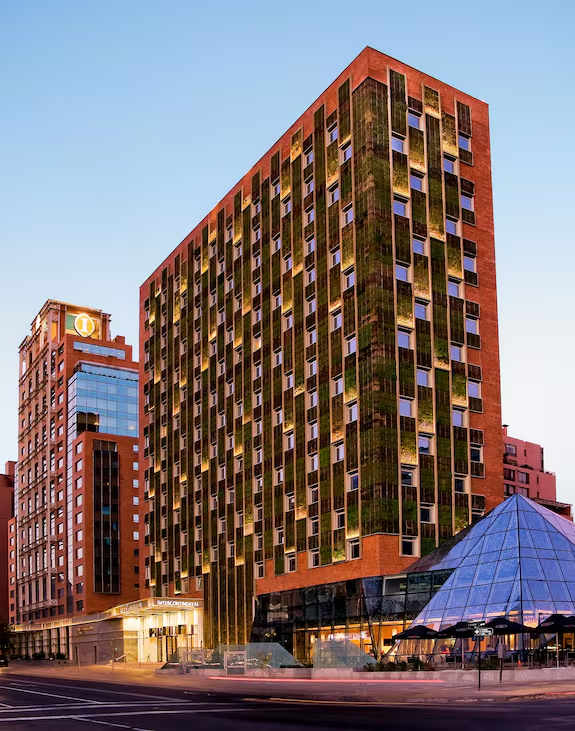 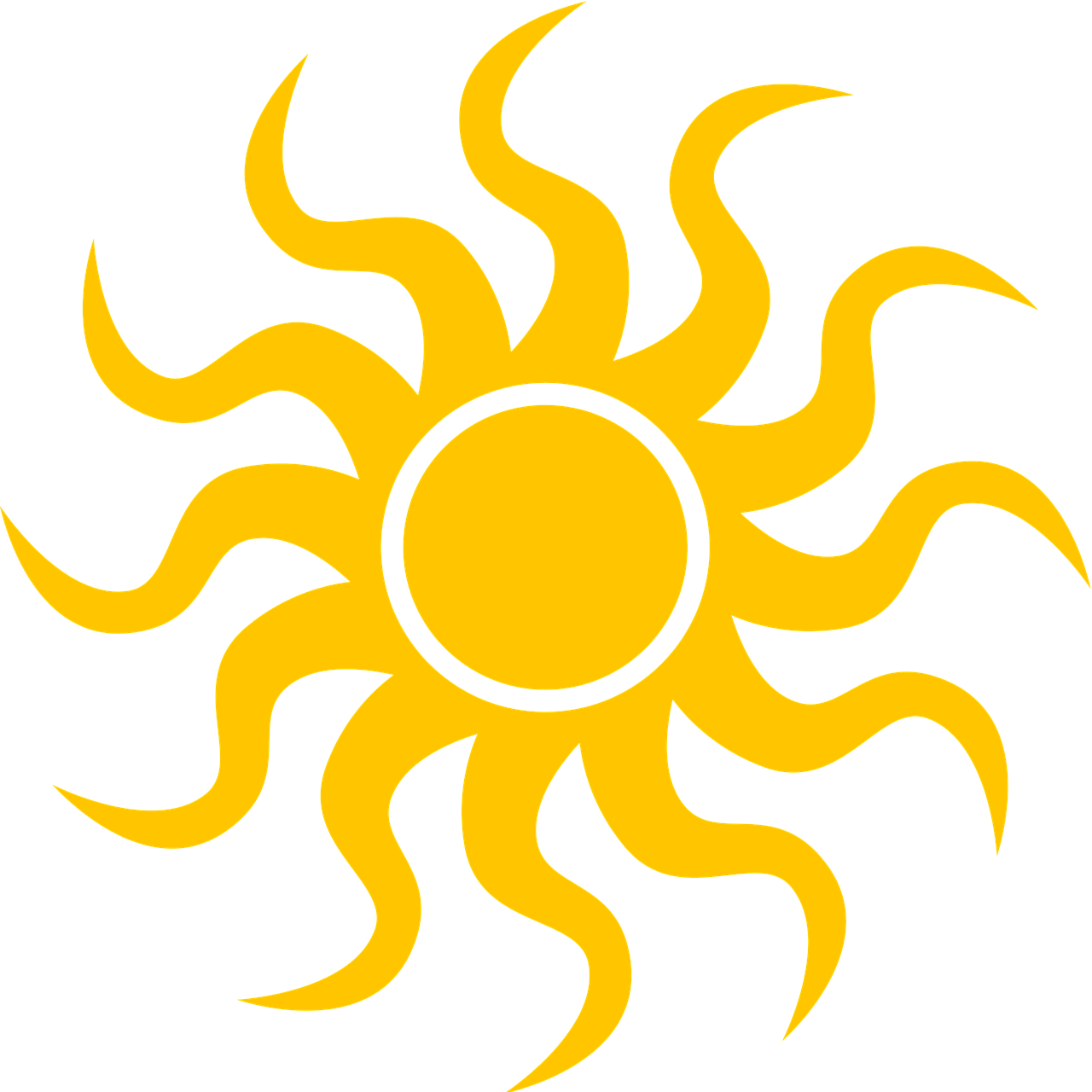 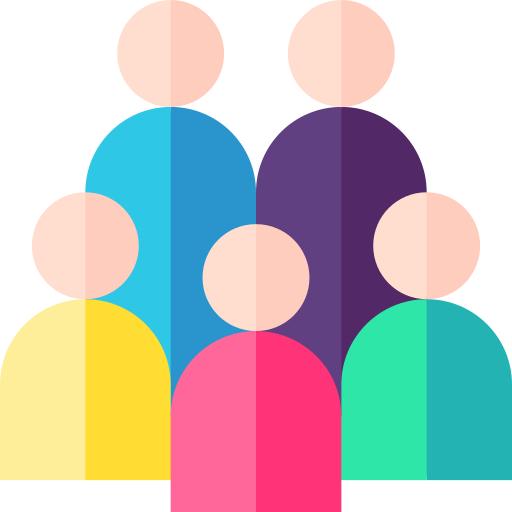 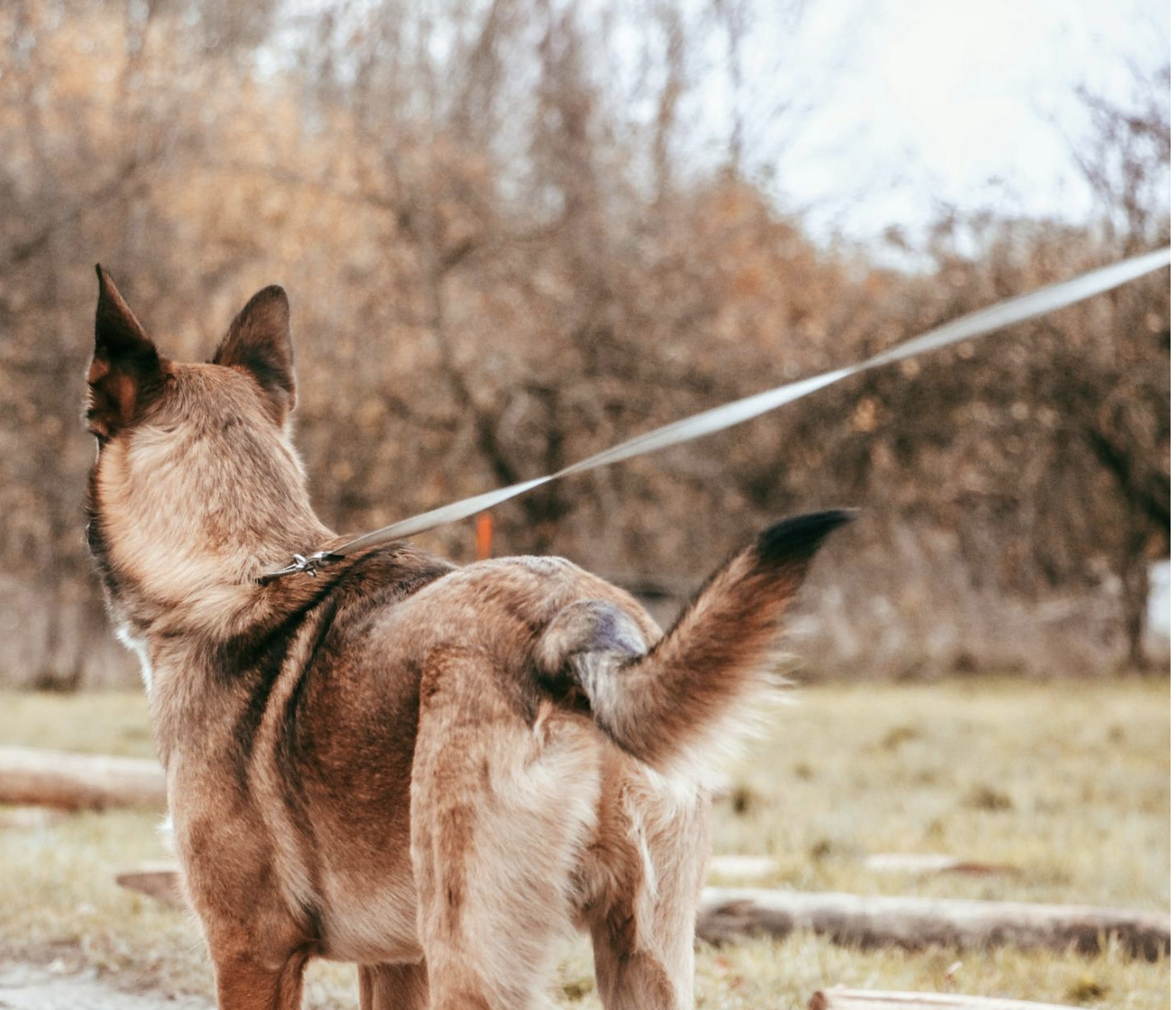 Core Solution: Leverage Low-Power Sensors
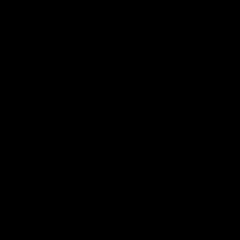 Challenge: Always-on context detection w. limited battery-life on the device

Example: IMU-based action detection
(Inertial Measurement Unit)
S. Moon, A. Madotto, Z. Lin, A. Dirafzoon, A. Saraf, A. Bearman, B. Damavandi. IMU2CLIP: Multimodal contrastive learning for IMU Motion sensors from egocentric videos and text narrations. arXiv, 2022
[Speaker Notes: An Inertial Measurement Unit (IMU) is a device that can measure and report specific gravity and angular rate of an object to which it is attached. An IMU typically consists of:
Gyroscopes: providing a measure angular rate
Accelerometers: providing a measure specific force/acceleration
Magnetometers (optional): measurement of the magnetic field surrounding the system]
IMU-Based Action Detection Example 2
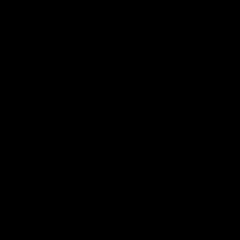 IMU (Inertial Measurement Unit)
S. Moon, A. Madotto, Z. Lin, A. Dirafzoon, A. Saraf, A. Bearman, B. Damavandi. IMU2CLIP: Multimodal contrastive learning for IMU Motion sensors from egocentric videos and text narrations. arXiv, 2022
[Speaker Notes: An Inertial Measurement Unit (IMU) is a device that can measure and report specific gravity and angular rate of an object to which it is attached. An IMU typically consists of:
Gyroscopes: providing a measure angular rate
Accelerometers: providing a measure specific force/acceleration
Magnetometers (optional): measurement of the magnetic field surrounding the system]
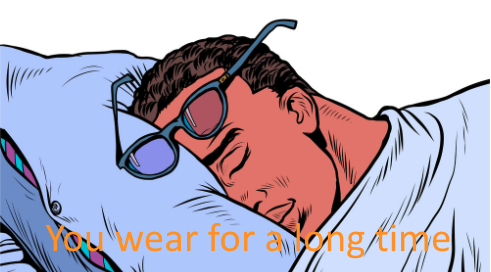 Direction 4. Personalization
Multi-modal Assistant
Multi-Modal
Personalization

(Memory search,Personalization)
Knowledge
Augmentation(Web, KG,Real-time APIs, Social network)
Scene Text Recognition
Visual Understanding
Contextualization
Text LLM
Voice Assistant
Two Sides of One Coin (1):Great Vehicle for Life Recording
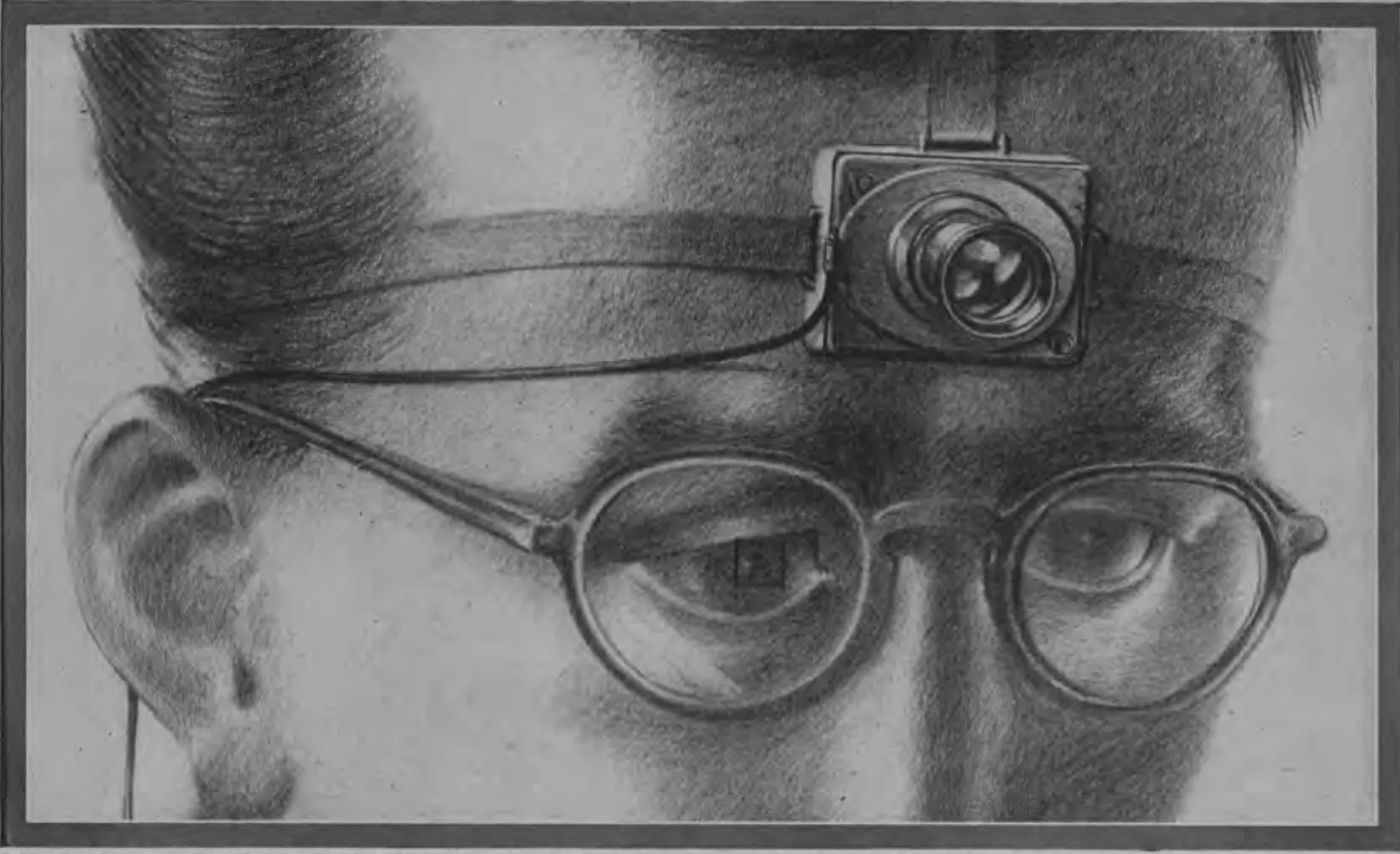 MEMEX (MEMory & EXpansion) 
                 by Vannevar Bush (1945)
Two Sides of One Coin (2):
Great Vehicle for Personalized Assistance
Utility
Memoir
Inspiration
Where did I put my key?

I must have seen this lady before but when and where?
At Lyon you can visit the statue of Saint-Exupéry with the Little Prince by his side. You read that book in 2018 and loved it.
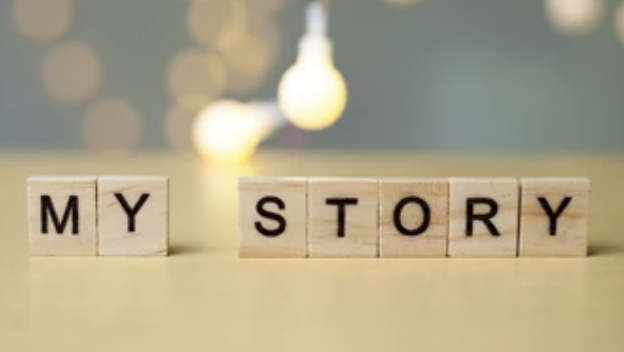 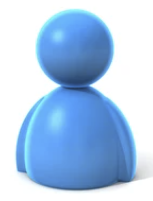 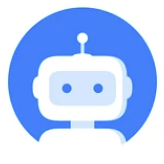 Two Sides of One Coin (2):
Great Vehicle for Personalized Assistance
Utility
Memoir
Inspiration
Where did I put my key?

I must have seen this lady before but when and where?
At Lyon you can visit the statue of Saint-Exupéry with the Little Prince by his side. You read that book in 2018 and loved it.
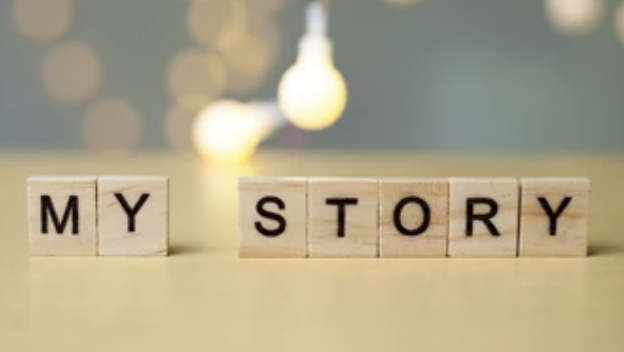 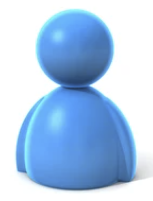 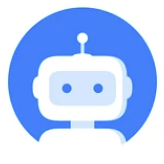 Memory Search Examples (link)
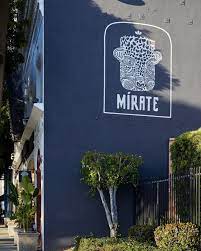 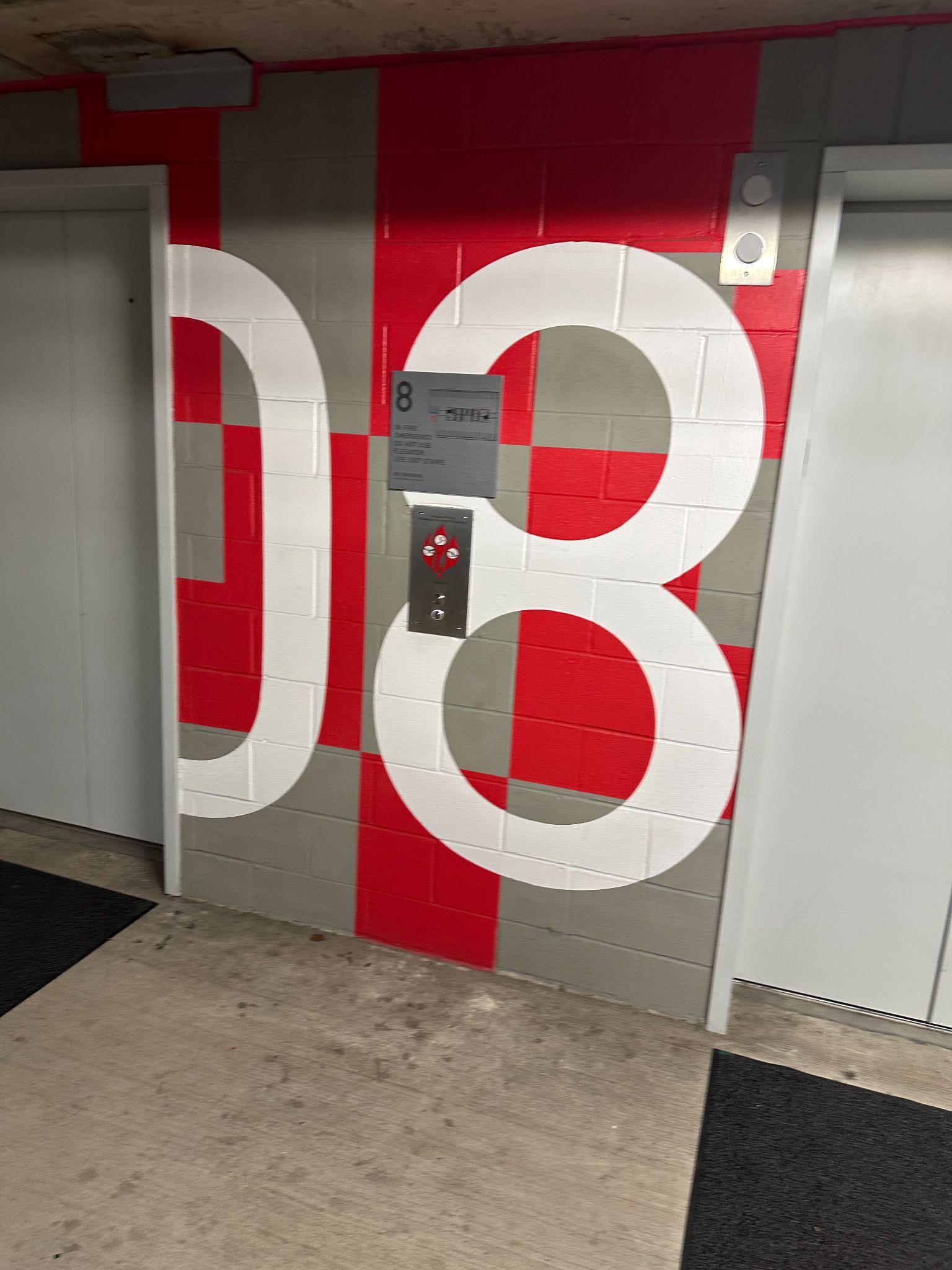 Core Solution: RAG on User Memory + MM-based QA
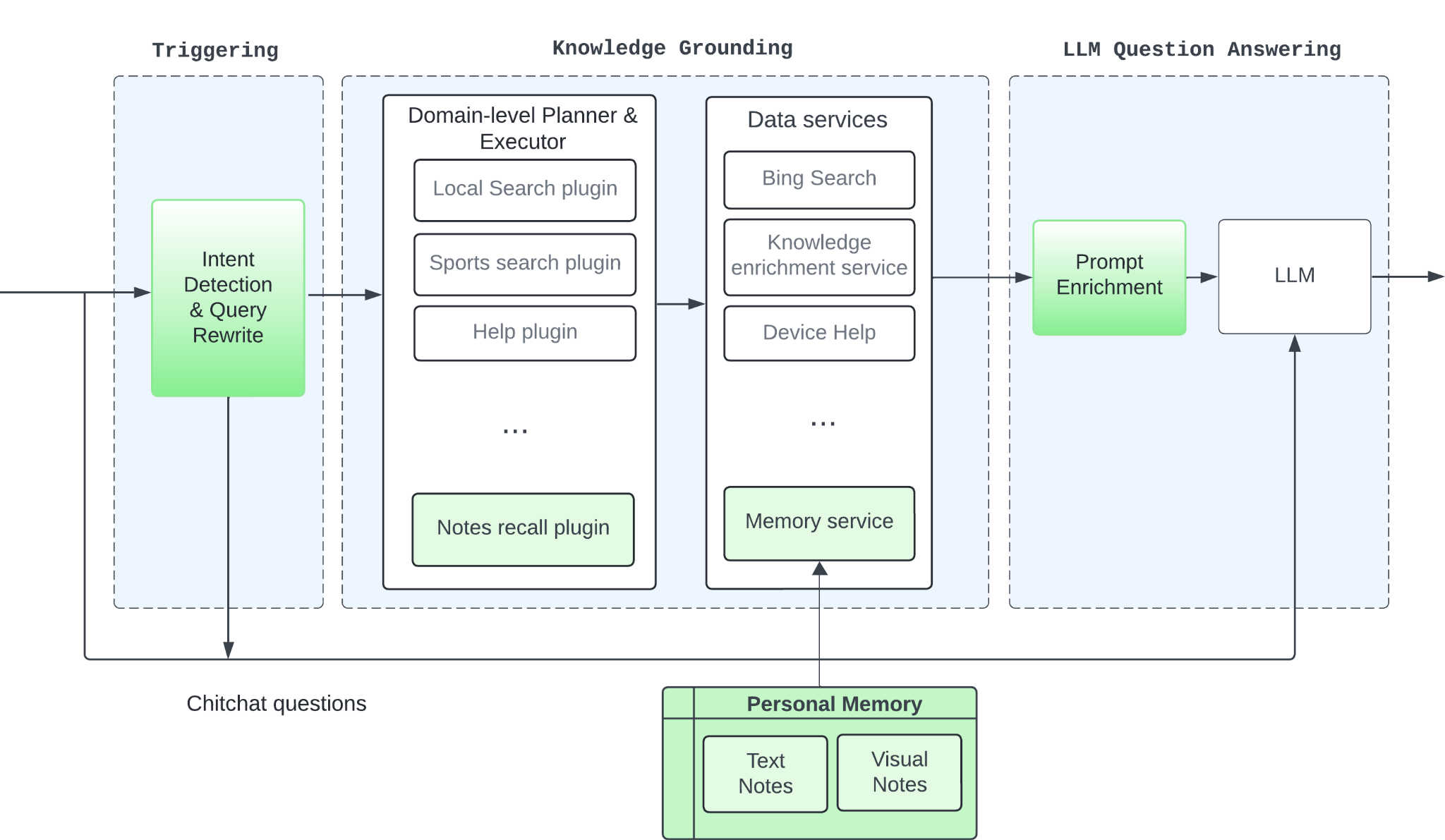 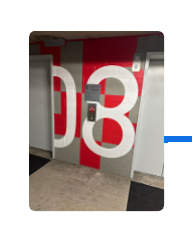 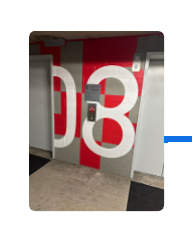 Where Are the Memory From?
Always-on streaming—Extremely resource consuming!
Detected events—Always-on context detection
Explicit request— e.g., “Remember where I parked”; reuse same pipeline
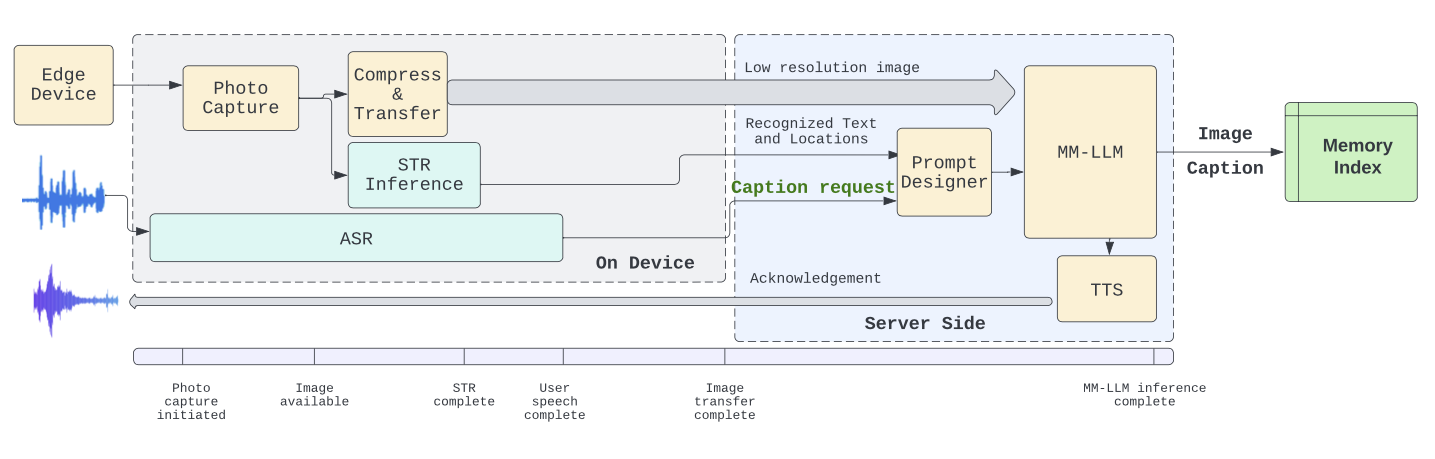 What Would Future Assistants Look Like?
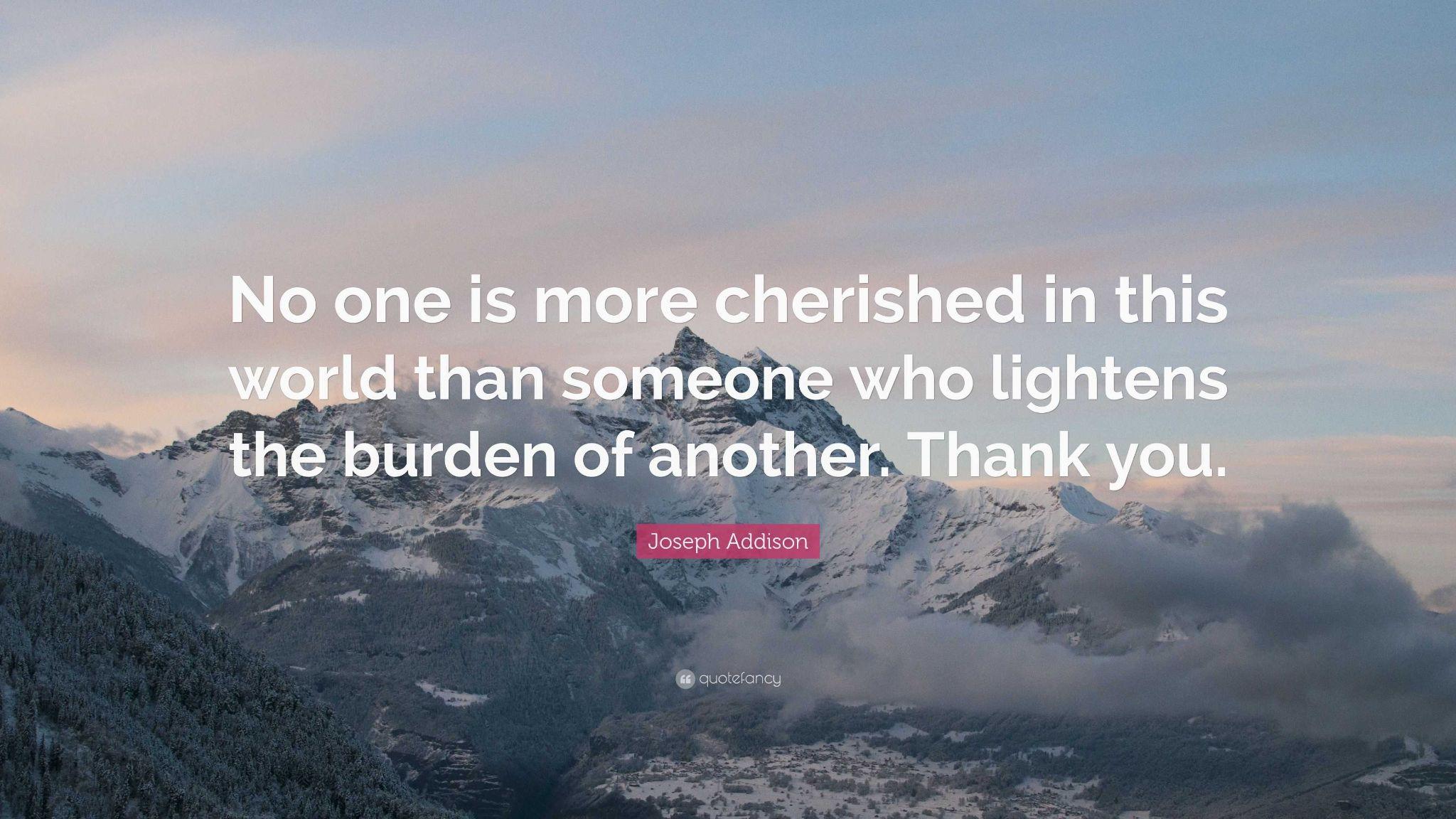 Future Virtual Assistants
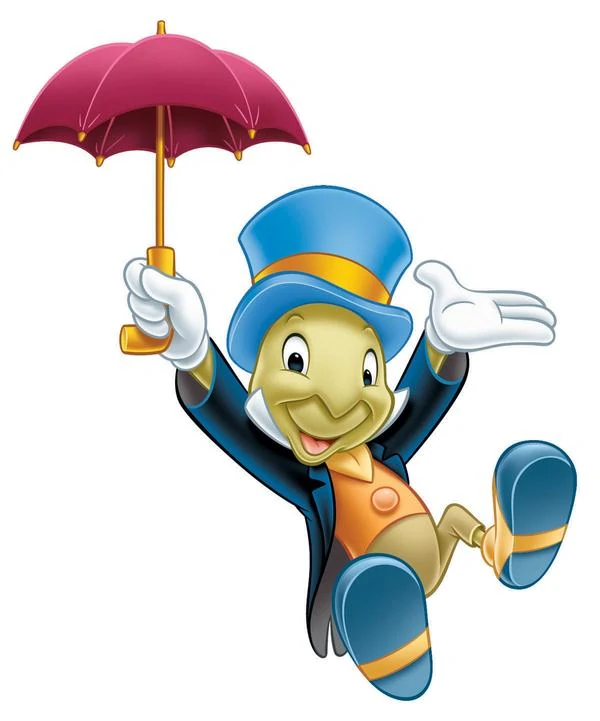 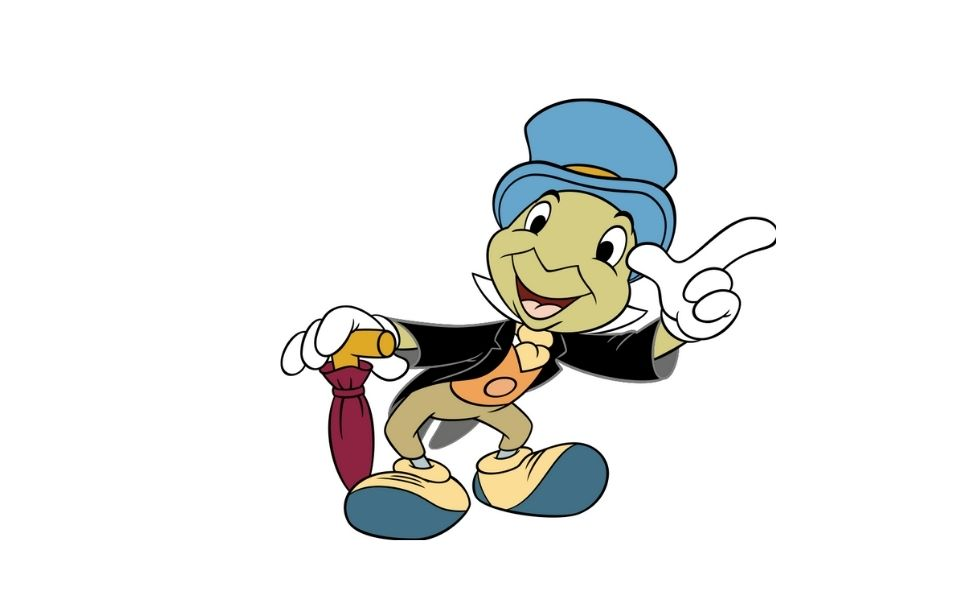 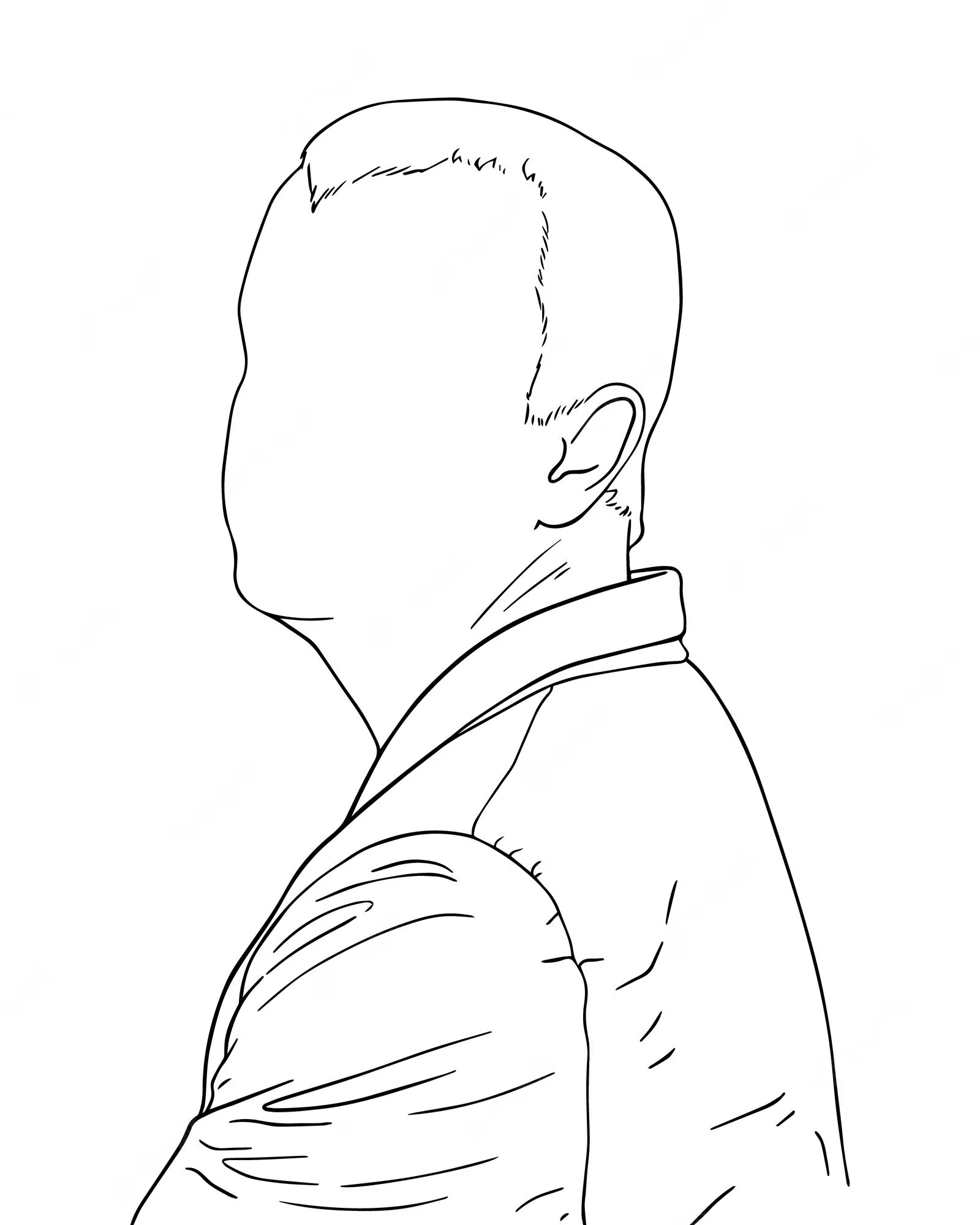 In future, everyone will be served by a SET of specialized and personalized intelligent assistants (personas).
Travel Asst.
Health Asst.
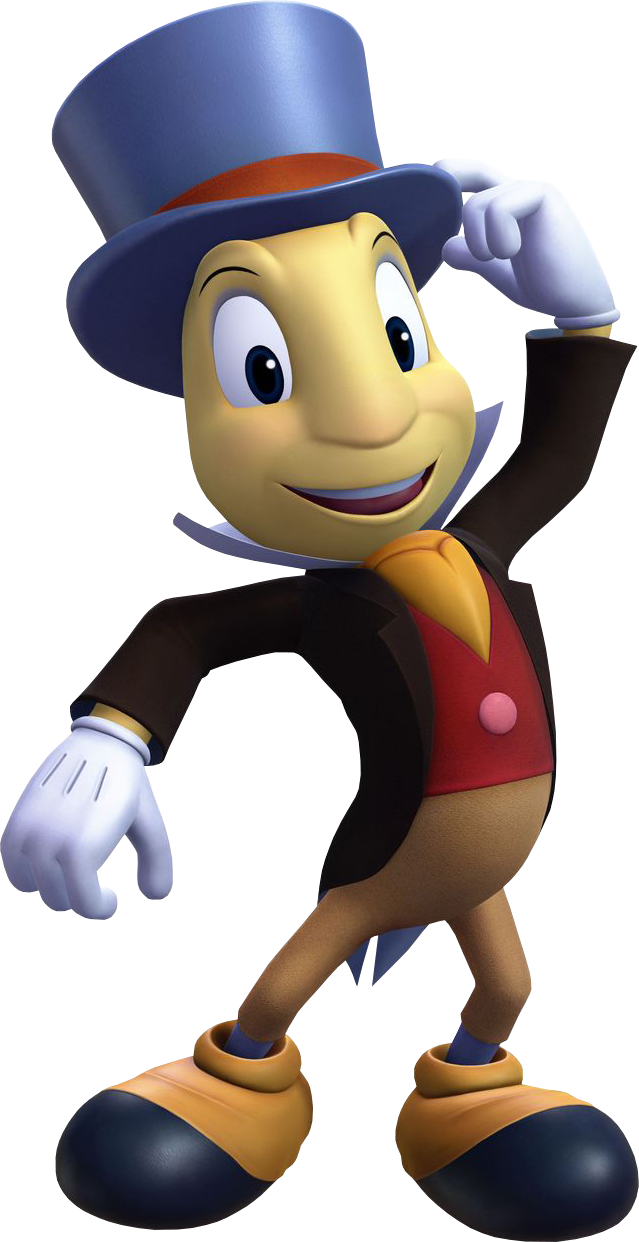 Family Asst.
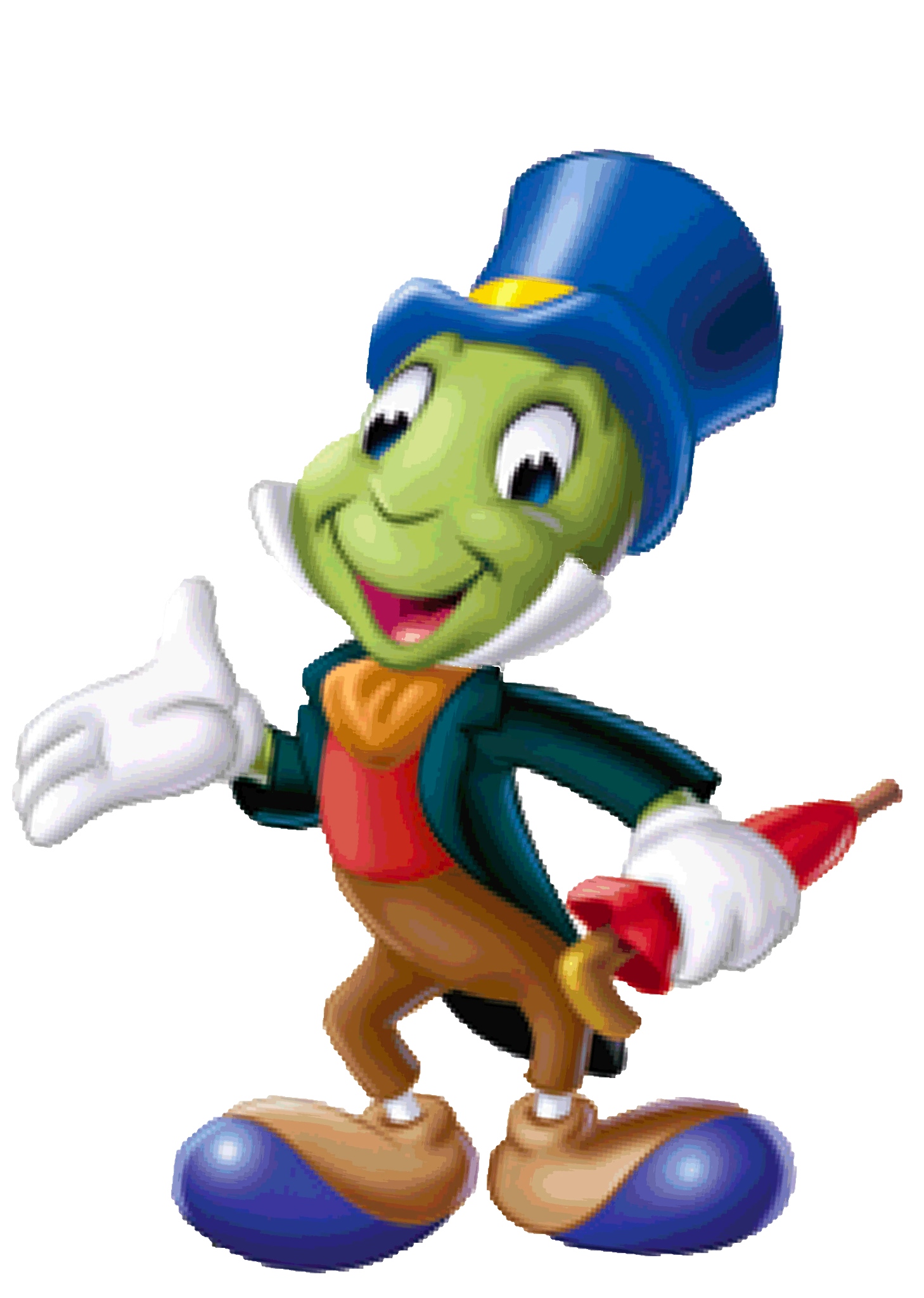 Conference Asst.
1. Introduction              |        2. Conversational AI Basics        |      3. Multimodal Conversational AI      |       4. Personalized Conversations      |      5. Privacy Preserving Assistant      |              6. Conclusions
Research Directions—I. More Proactive & Personal
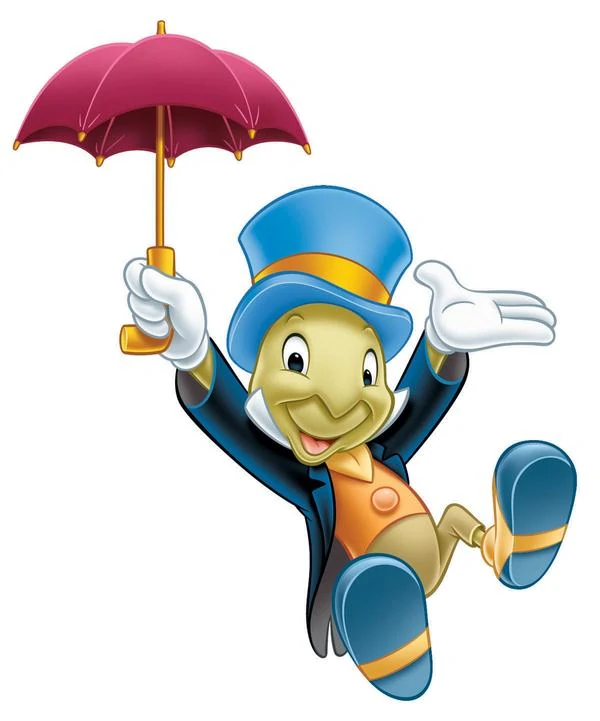 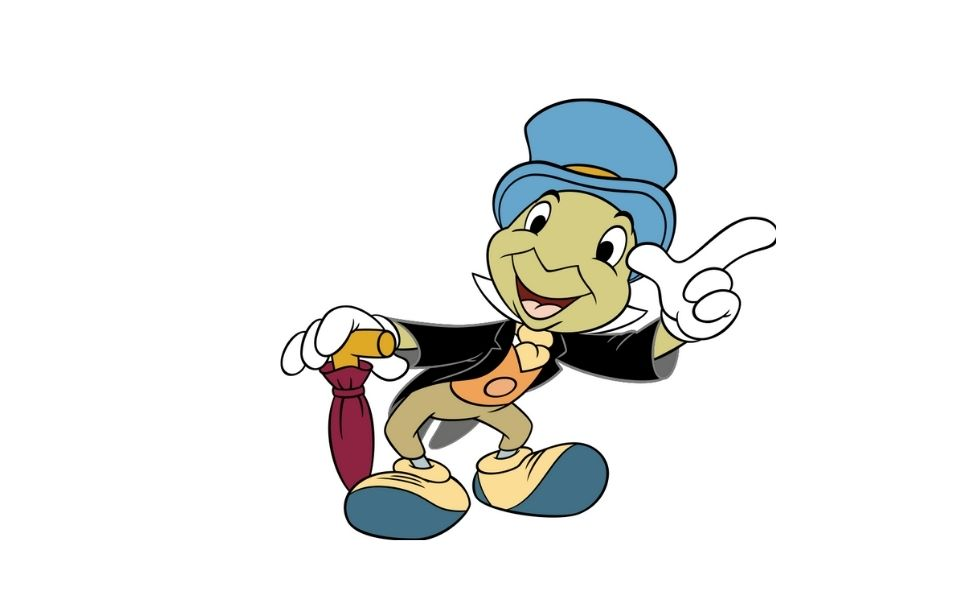 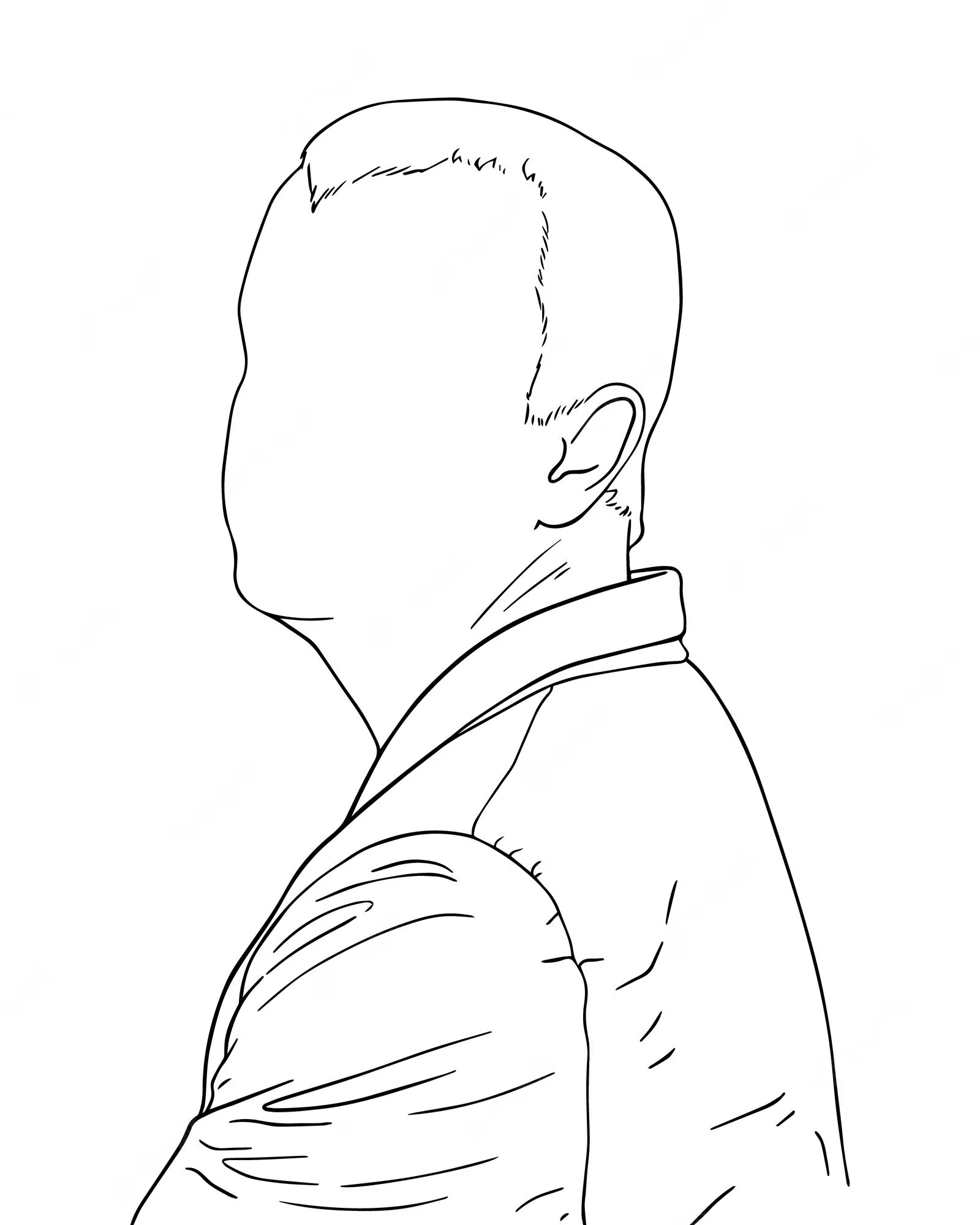 Trustworthy experts in each domain
Personalized information and recommendations
Super memory to connect one’s past and present
Proactive services to further alleviate load
Travel Asst.
Health Asst.
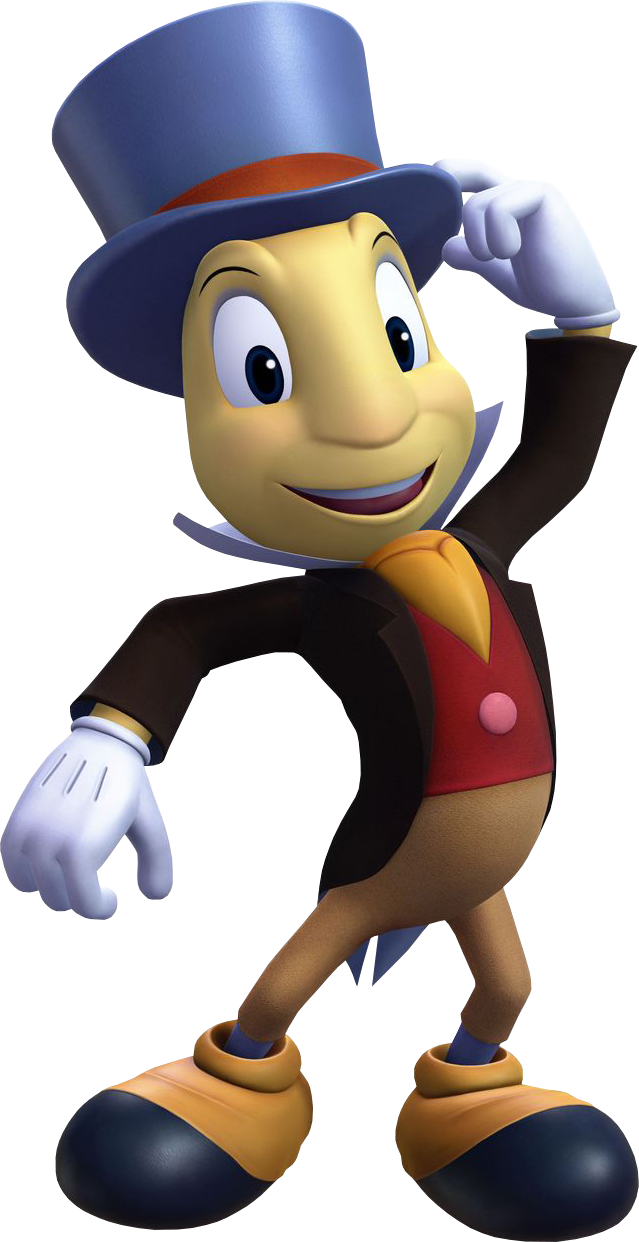 Family Asst.
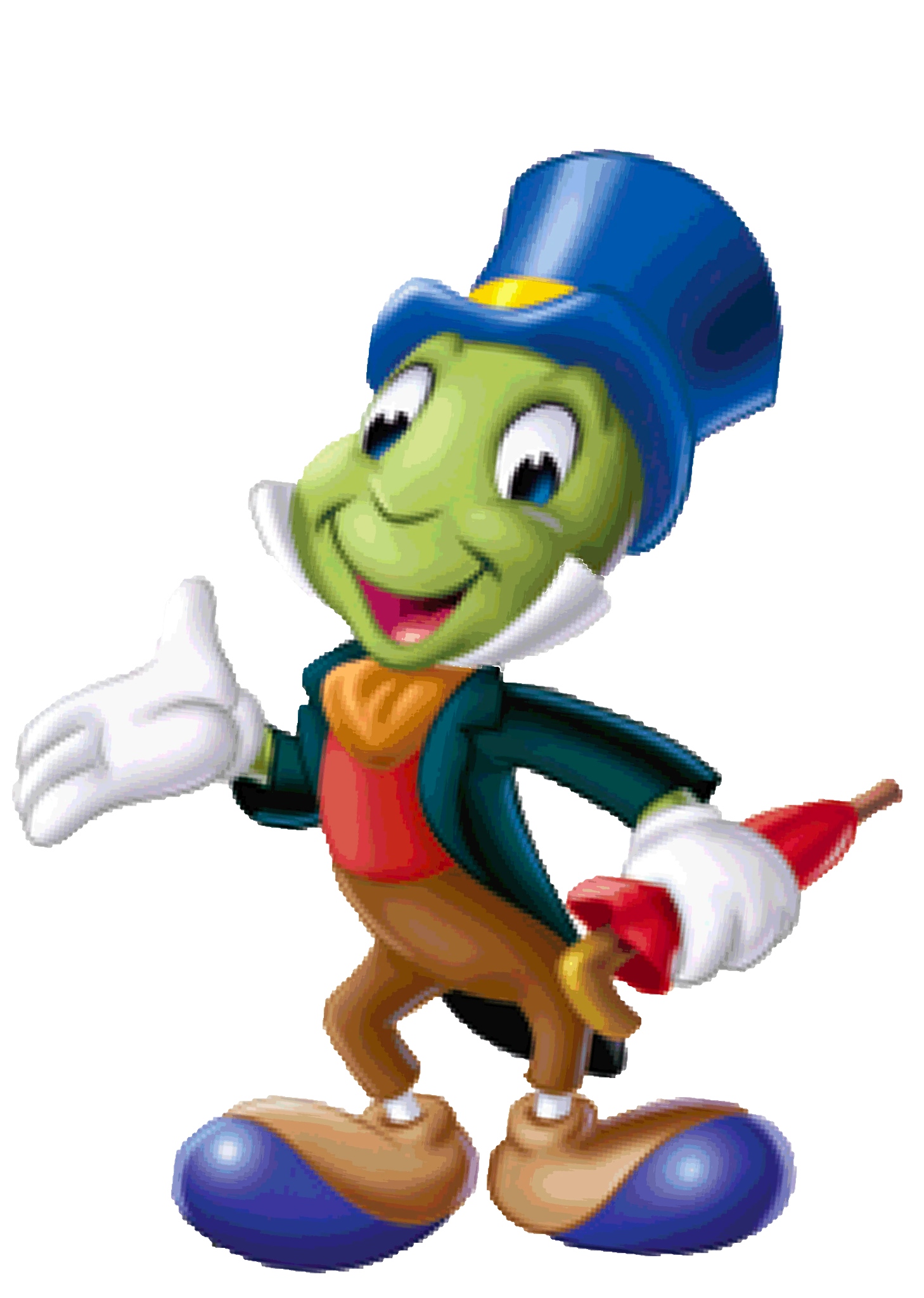 Conference Asst.
1. Introduction              |        2. Conversational AI Basics        |      3. Multimodal Conversational AI      |       4. Personalized Conversations      |      5. Privacy Preserving Assistant      |              6. Conclusions
Research Directions—II. Eco-systems
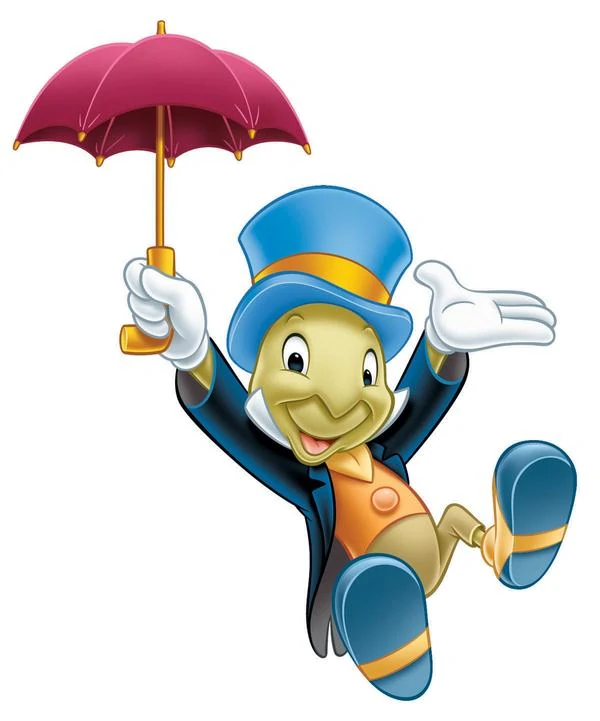 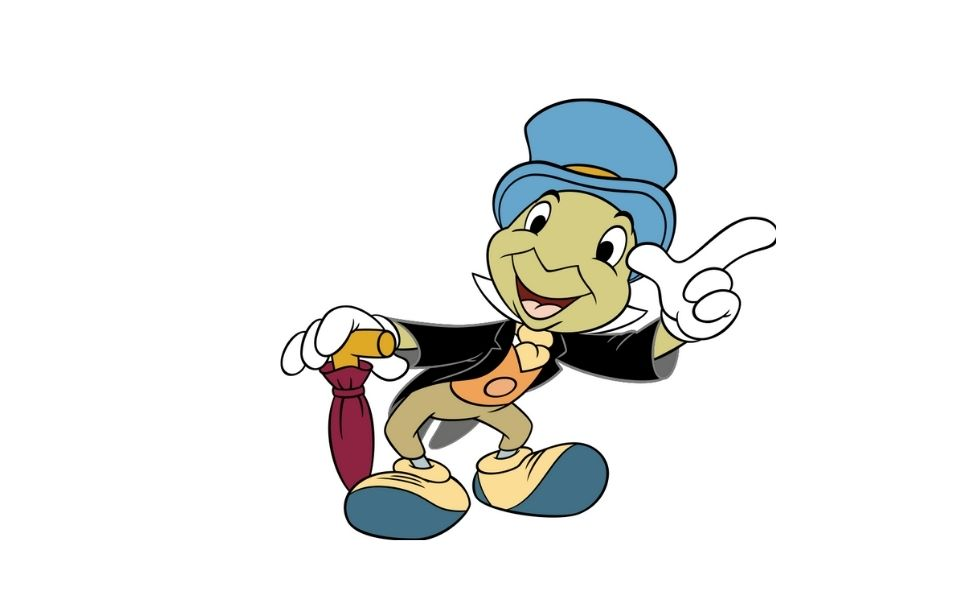 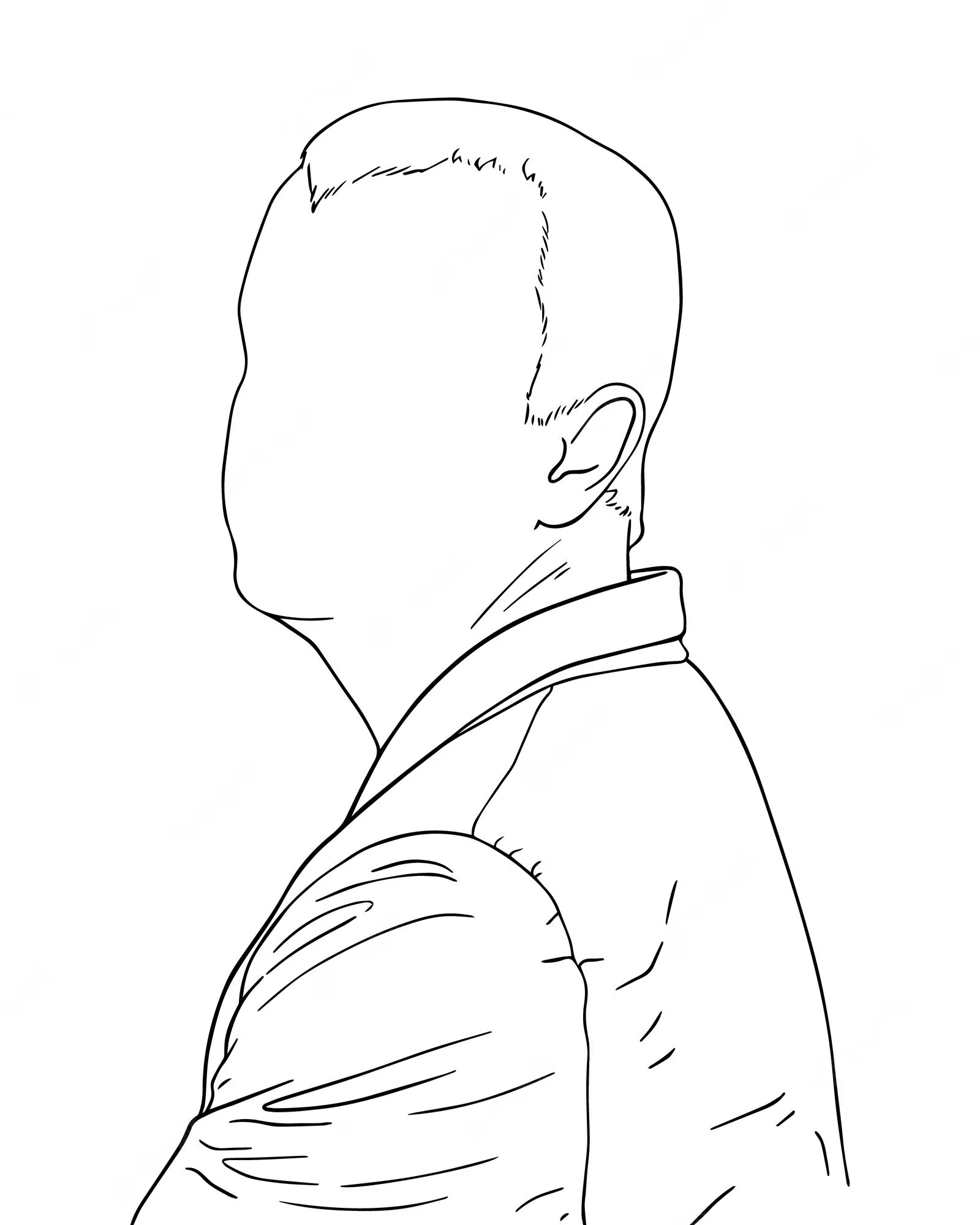 Each persona is invoked at an appropriate time
Collaborations between personas
The platform to enable scaling up personas
Access to personal information in the right representation
Users in control
Travel Asst.
Health Asst.
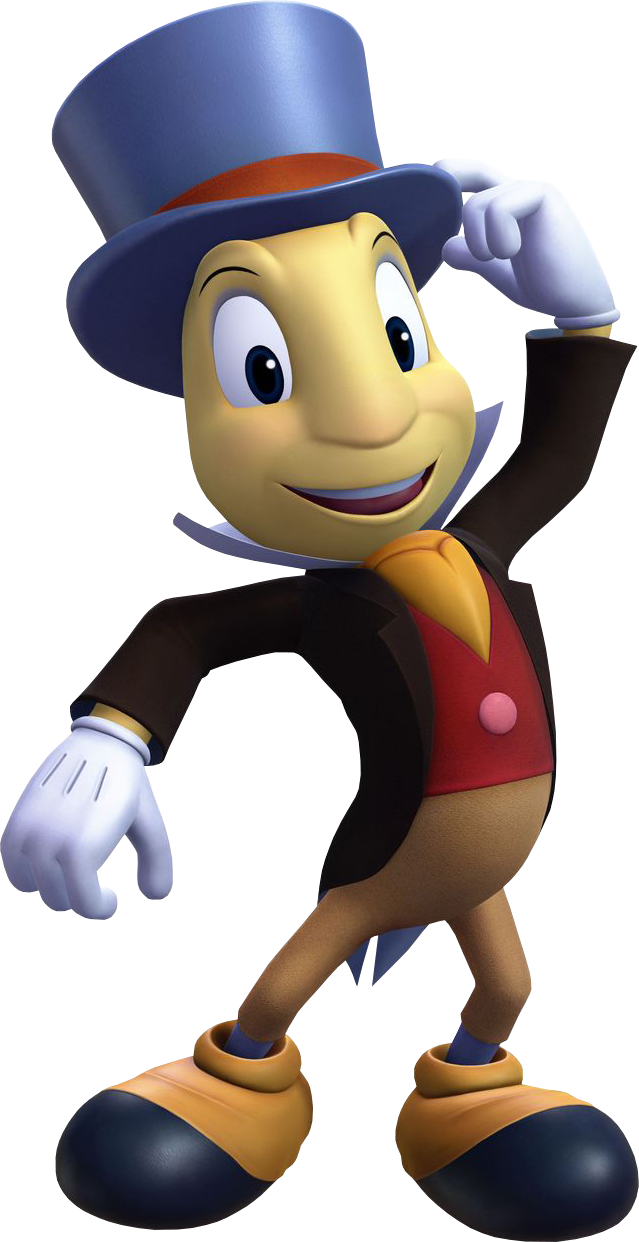 Family Asst.
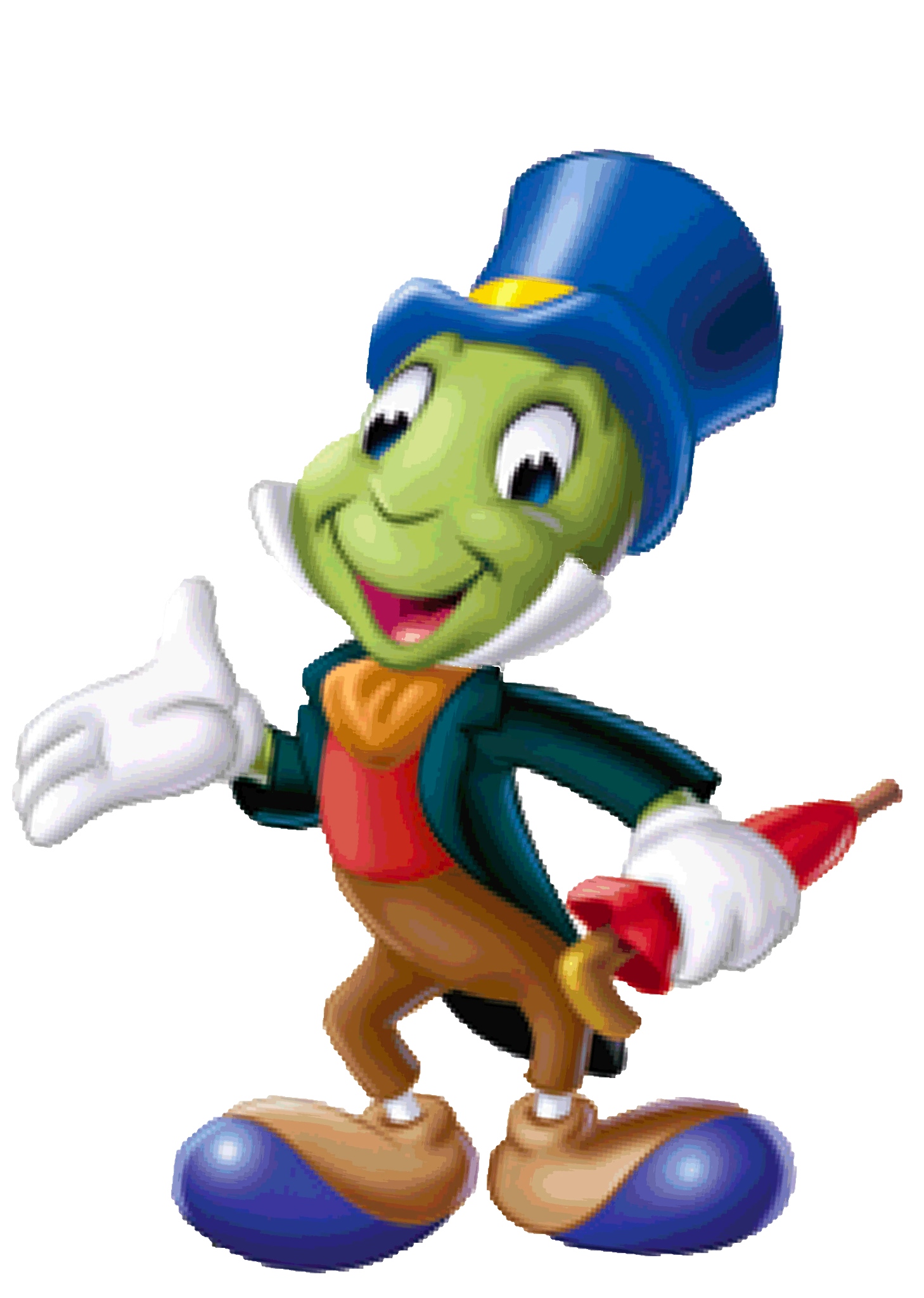 Conference Asst.
1. Introduction              |        2. Conversational AI Basics        |      3. Multimodal Conversational AI      |       4. Personalized Conversations      |      5. Privacy Preserving Assistant      |              6. Conclusions
Research Directions—III. Function Under Constraints
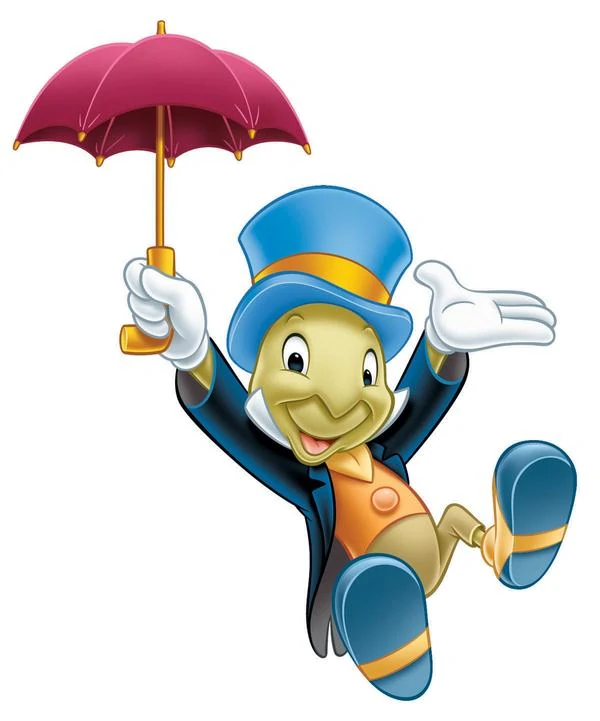 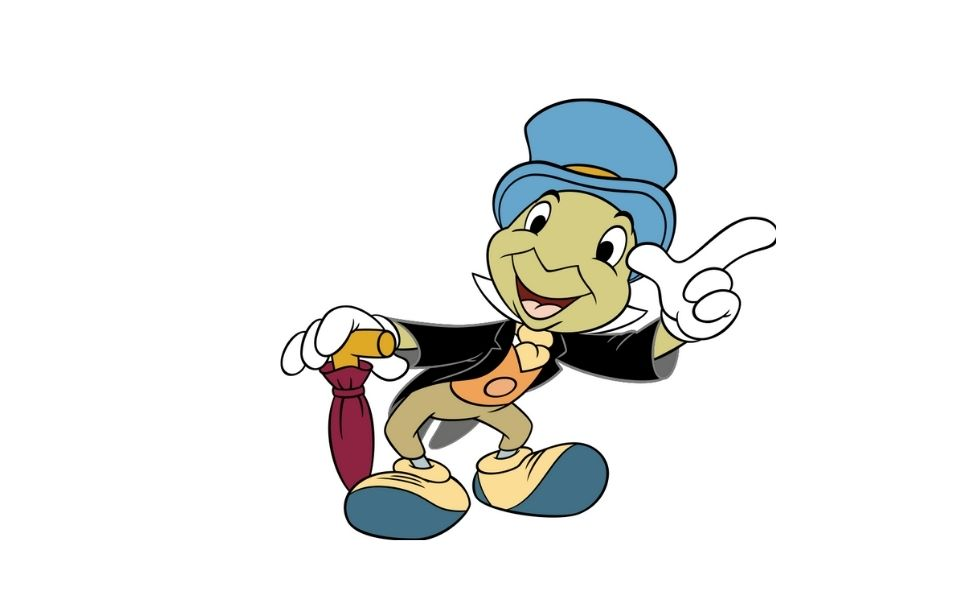 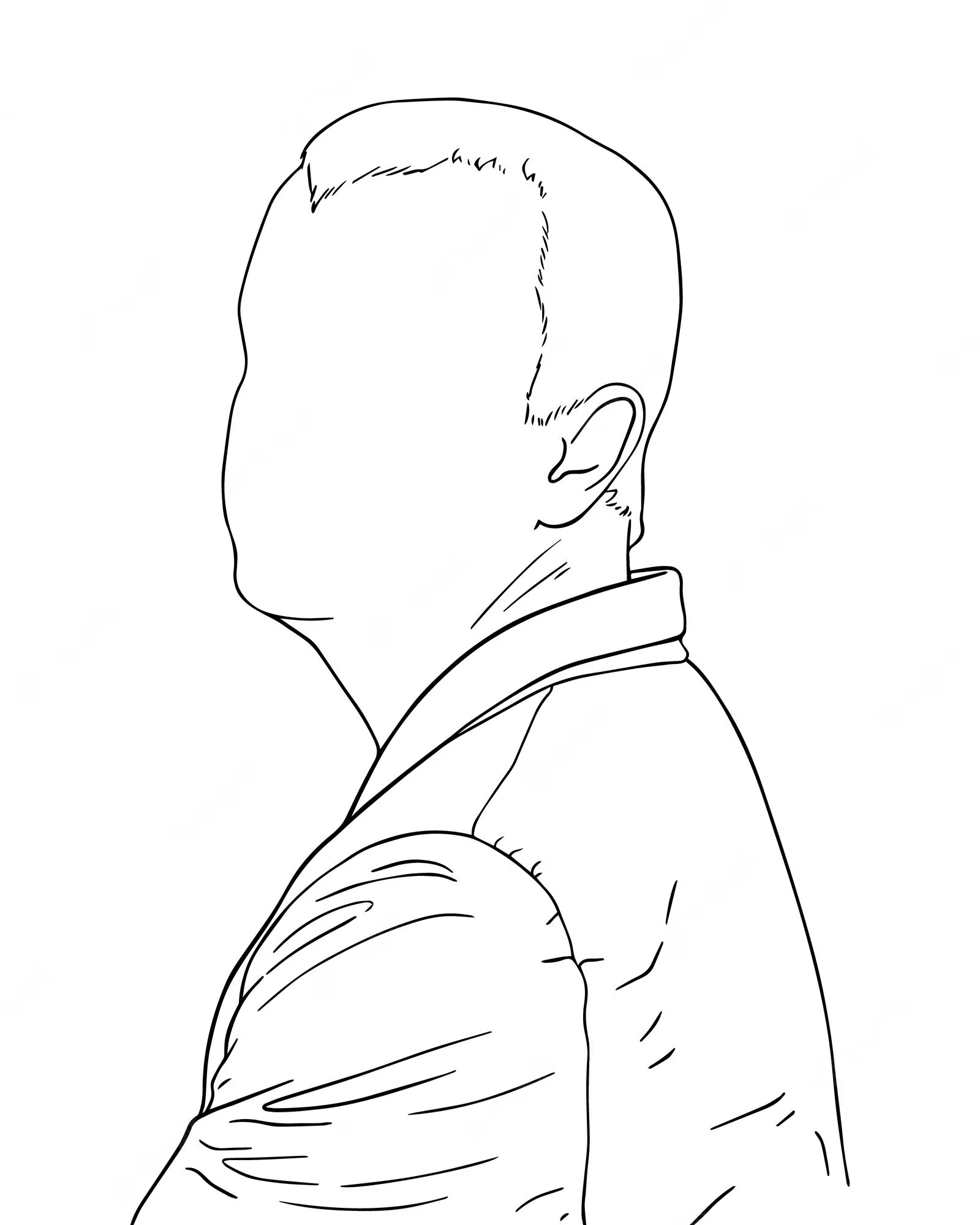 Latency for responses
HW Constraints: memory, battery, thermal
Connections and data transfer
Human attention is the biggest constraint: simplifying rather than burdening
Travel Asst.
Health Asst.
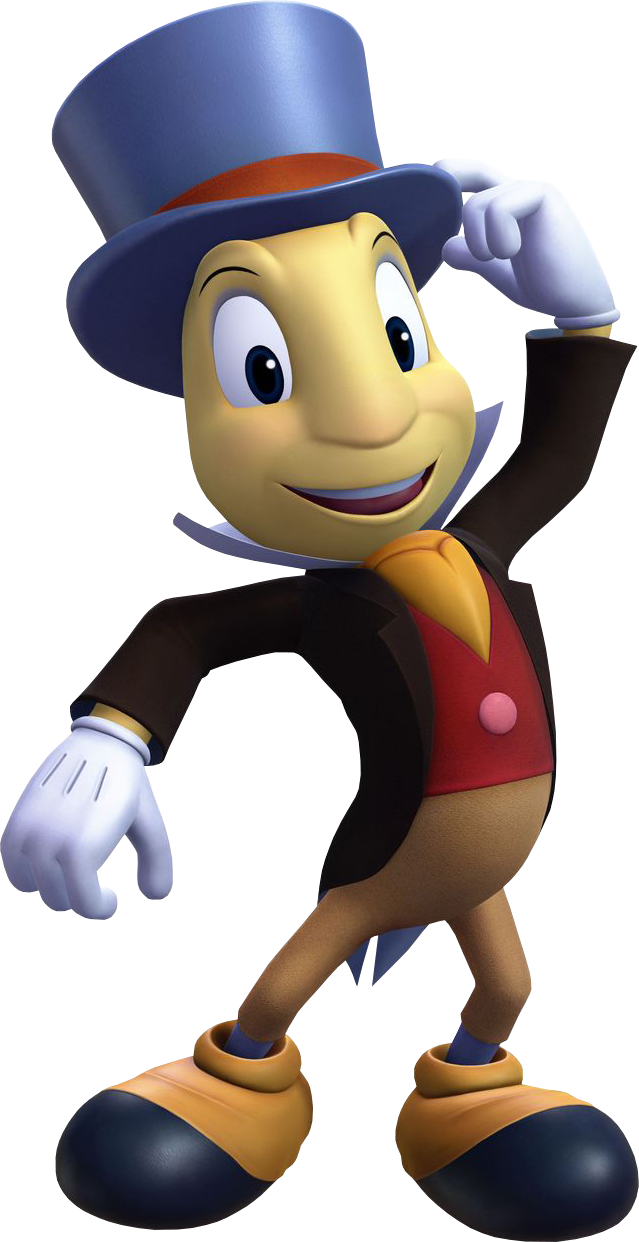 Family Asst.
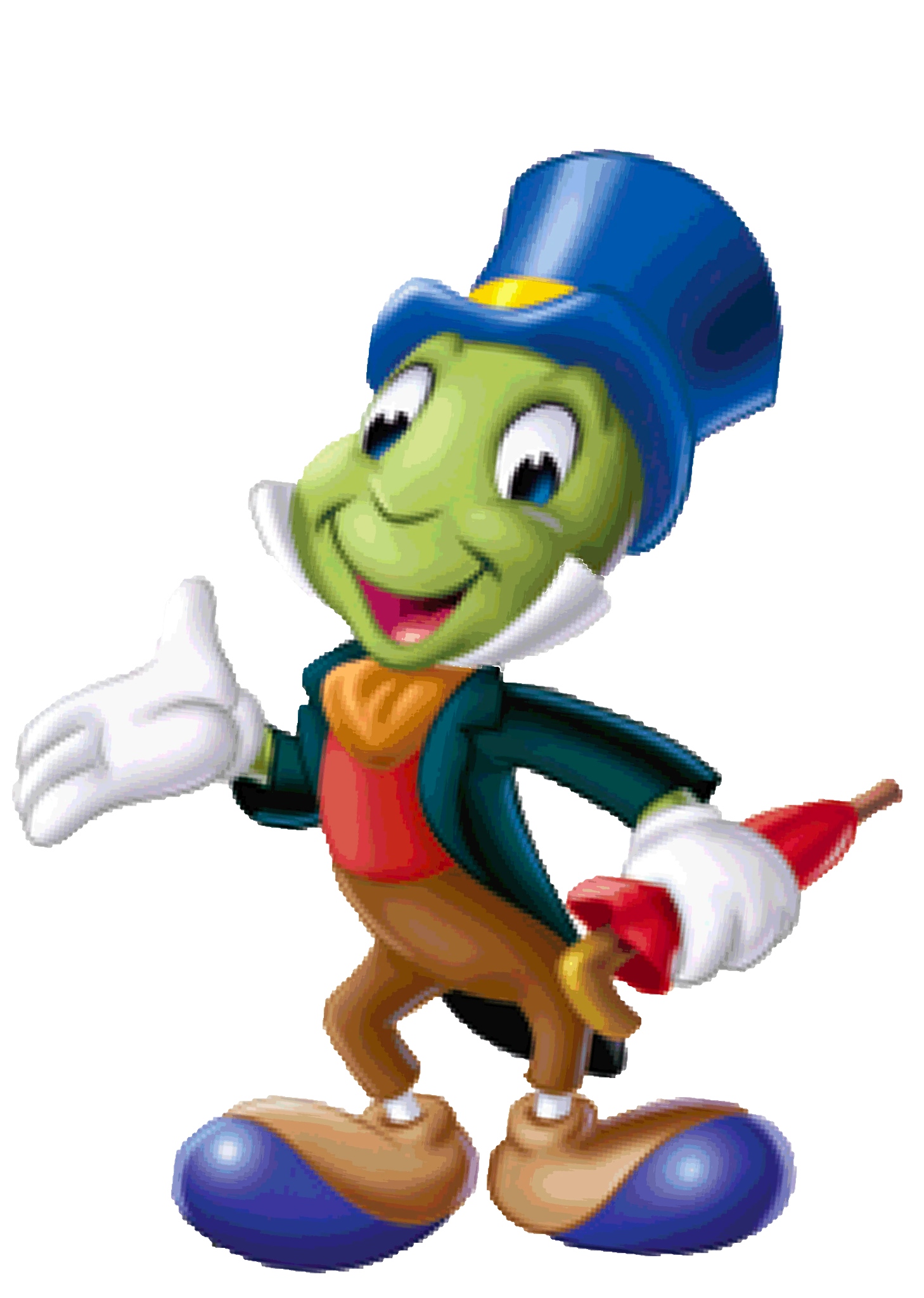 Conference Asst.
1. Introduction              |        2. Conversational AI Basics        |      3. Multimodal Conversational AI      |       4. Personalized Conversations      |      5. Privacy Preserving Assistant      |              6. Conclusions
What Do I Enjoy about 
Being a Scientist at Industry?
REALITY
Real problems to motivate the research
Real challenges from high launch bar on quality, latency, etc.
Real challenges from tight constraints on resources etc.
Real metrics to understand e2e quality, user satisfaction, and business impact
Real data in the wild for evaluations
Real craving for simple solution to avoid unnecessary complications
No worry for good baselines or SOTA solutions
Why Do I Appreciate Scientific Approaches in Product Launches
THOROUGHNESS
Thorough literature understanding to build upon the best solutions
Thorough experimental study to ensure the best launches
Thorough thoughts to get intuitions on WHY in addition to HOW


Confidence in production launching
Curiosity leading to next wave of innovations
Take-Aways
An intelligent assistant should be an agent that knows you and the world, can receive your requests or predict your needs, and provide you the right services at the right time with your permission
Next-generation wearable assistants require new research on federated RAG, multi-modal understanding, contextual AI, and personalization 
Harmony between device-side and cloud-side computing is a key to enable wearable assistants
Industry nurtures and appreciates science
Thank You!